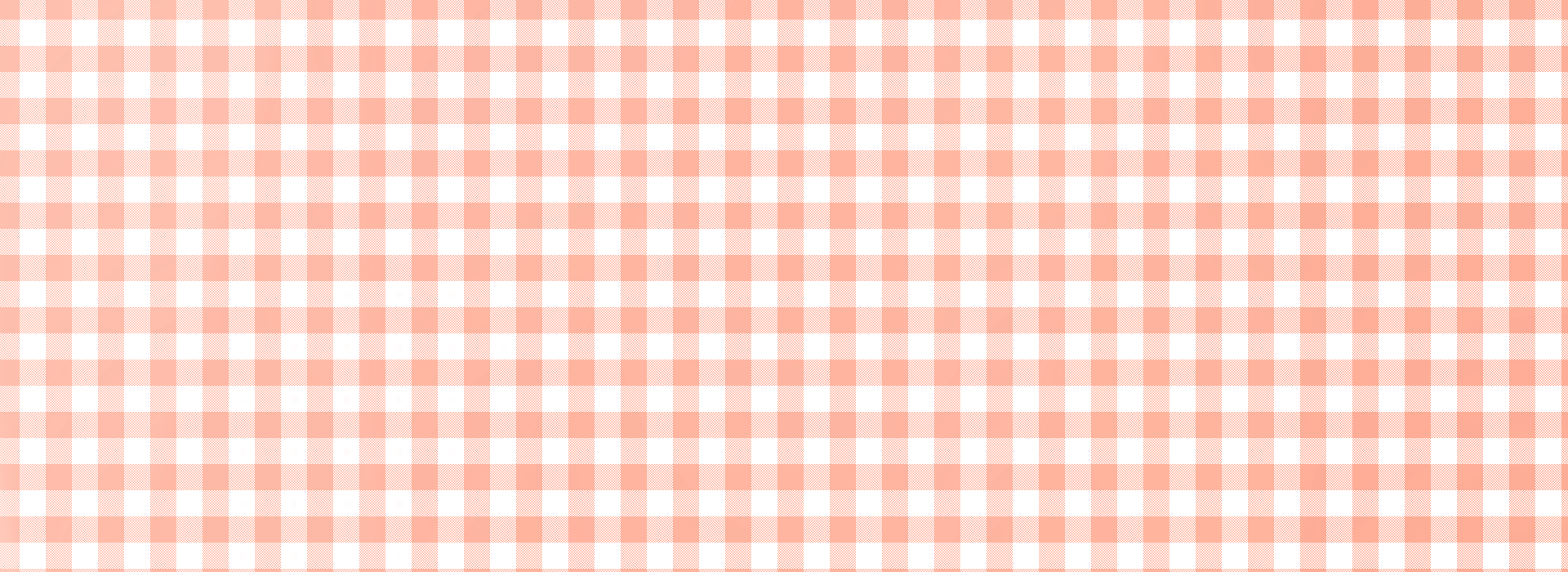 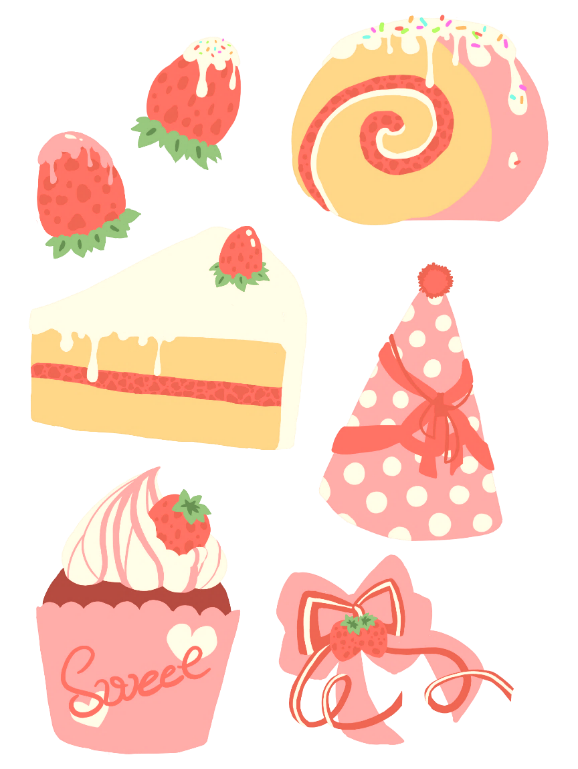 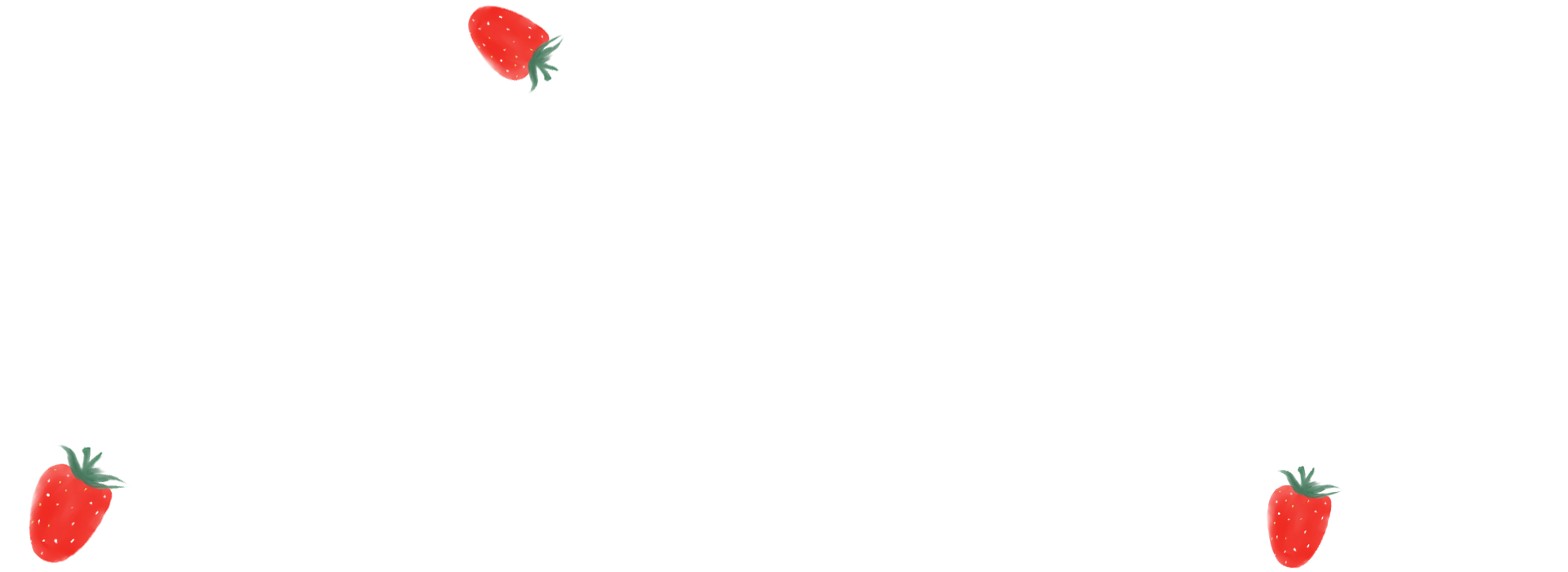 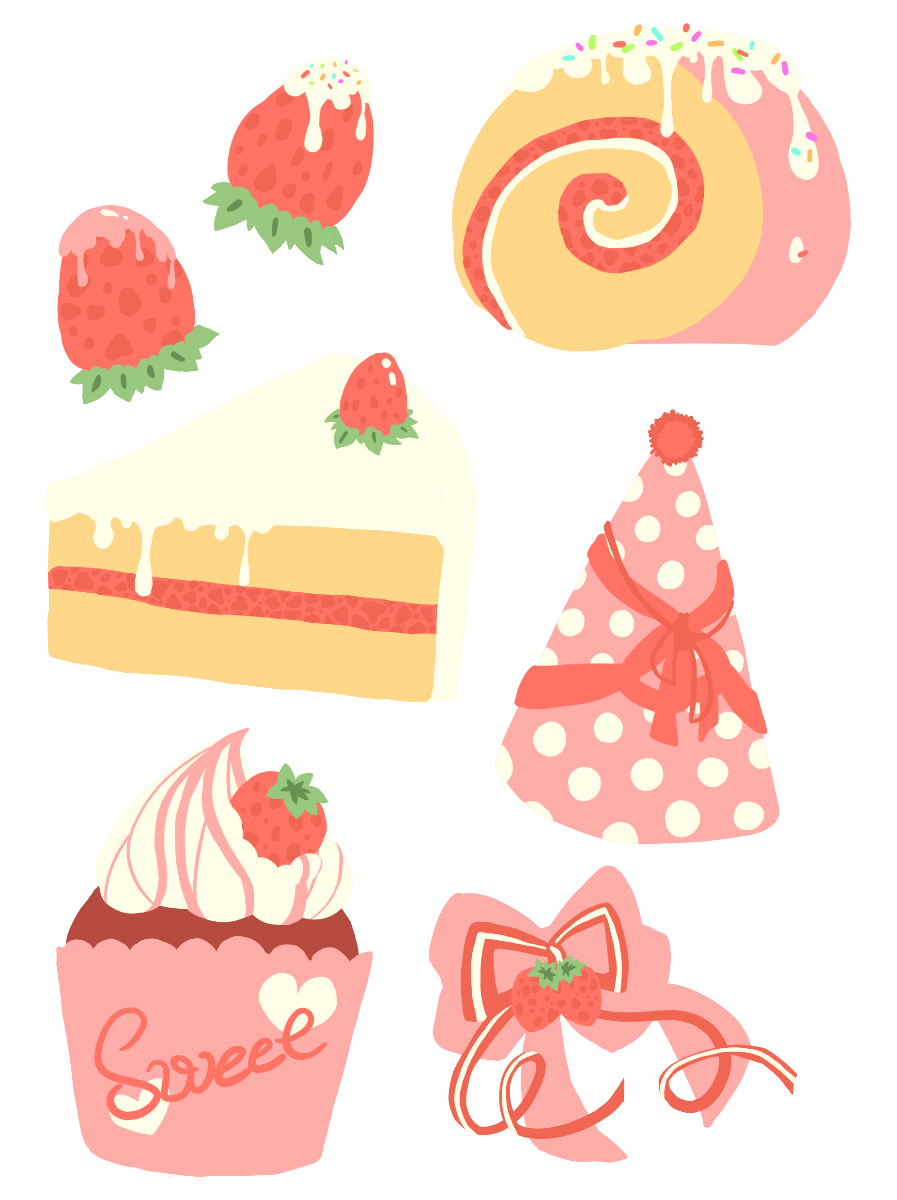 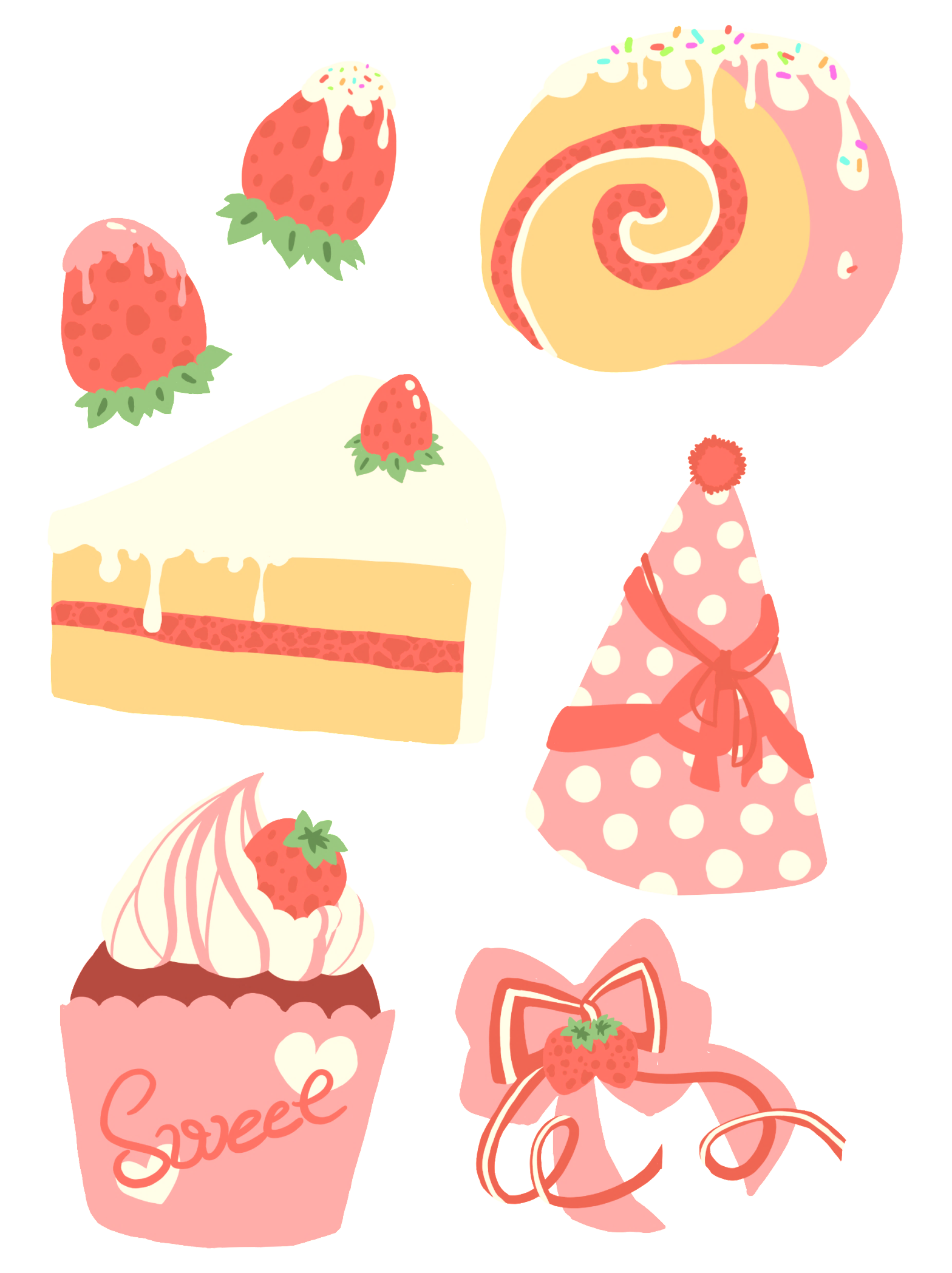 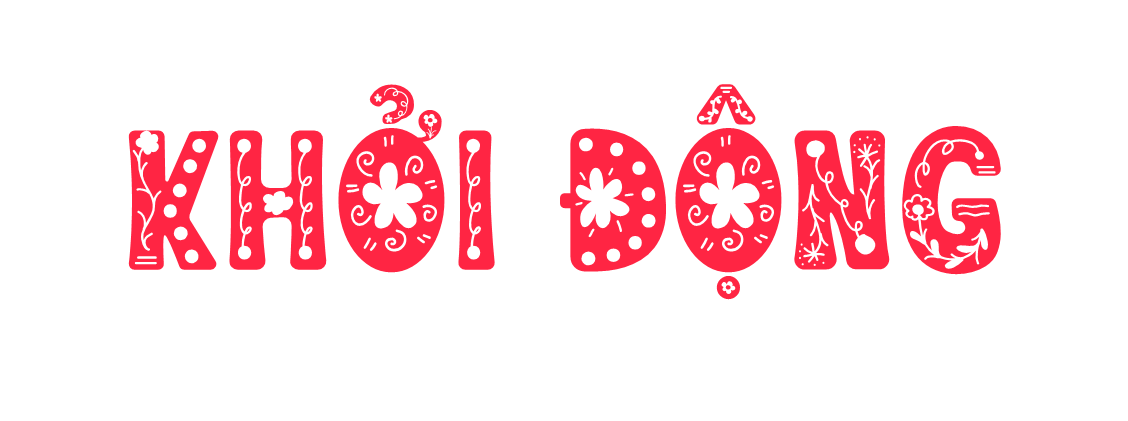 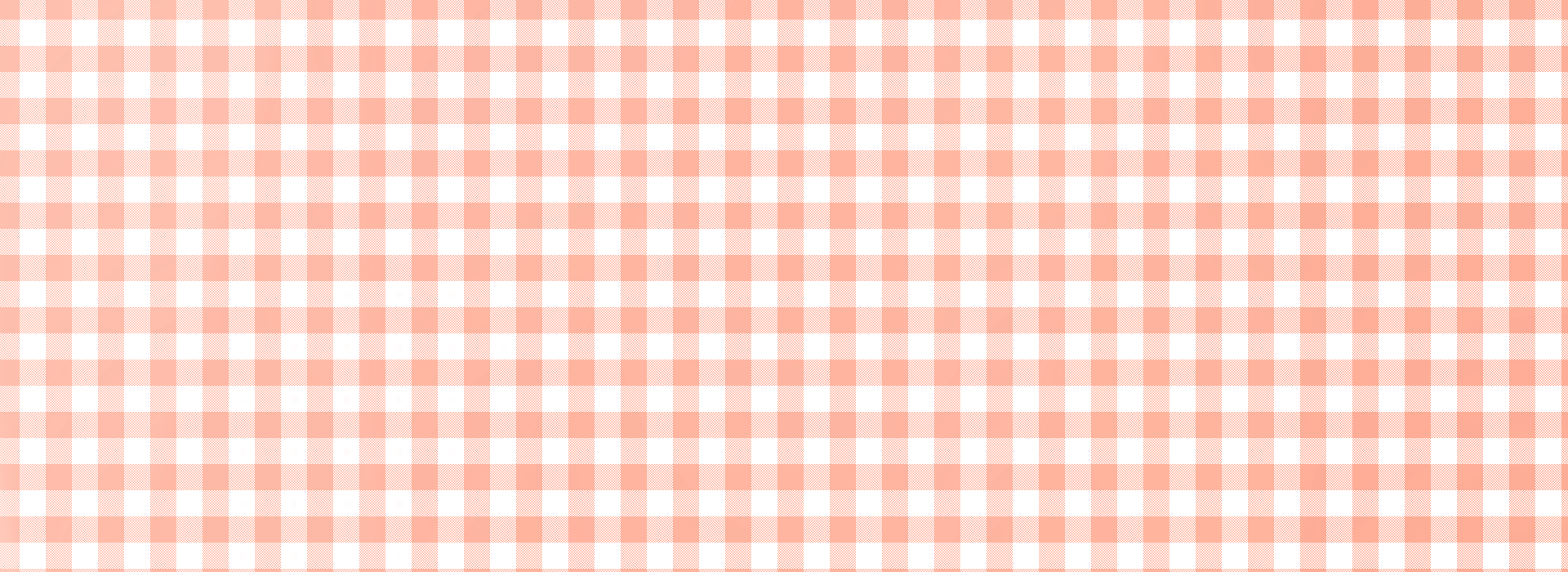 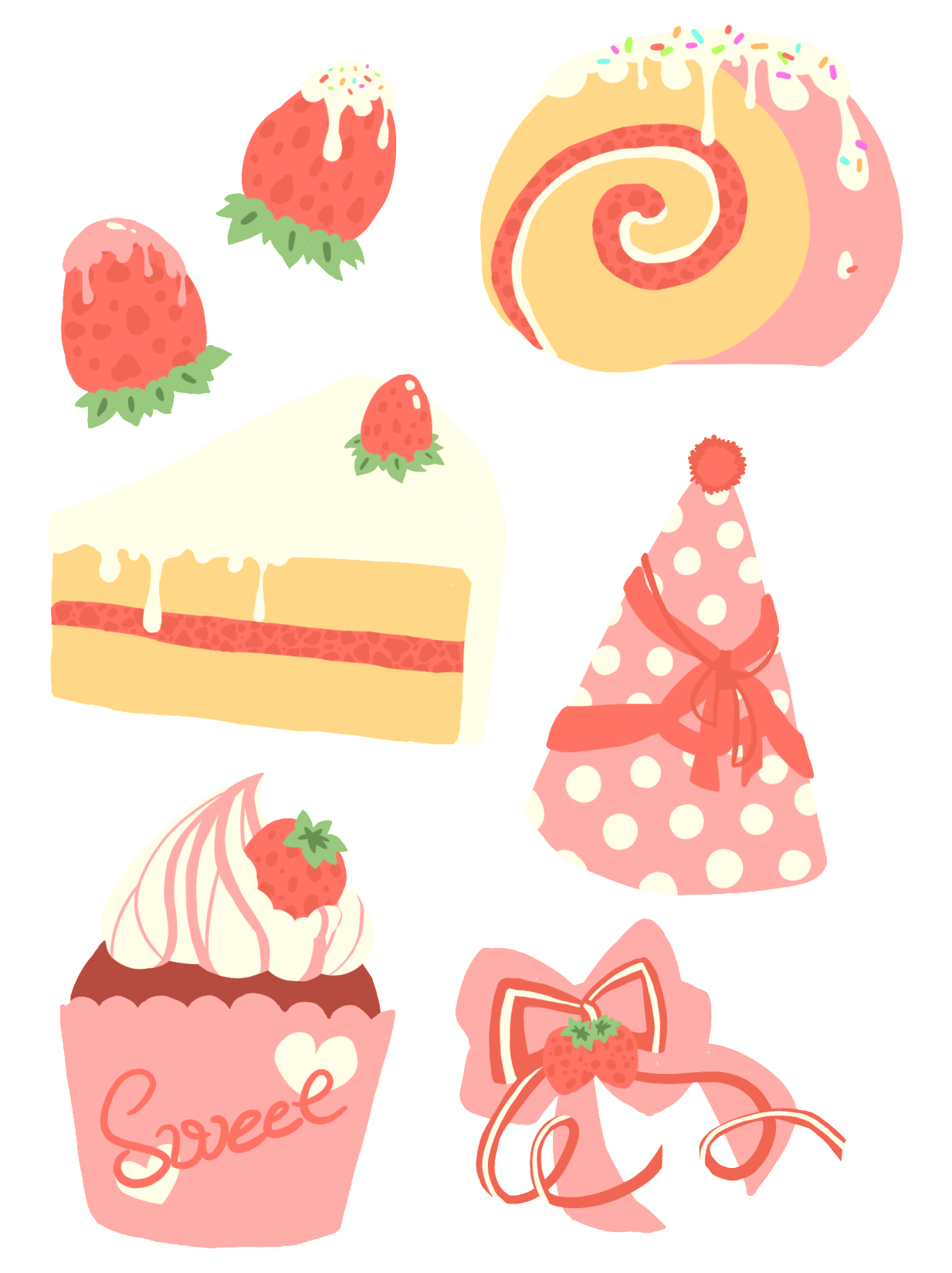 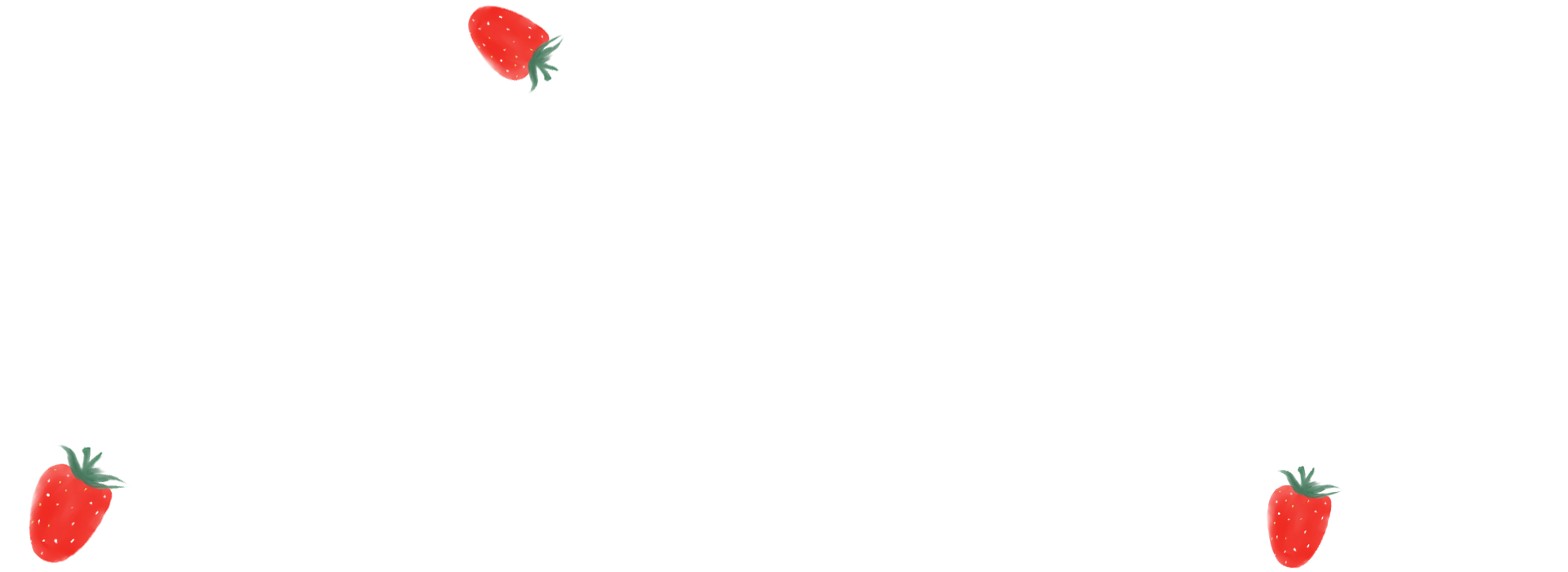 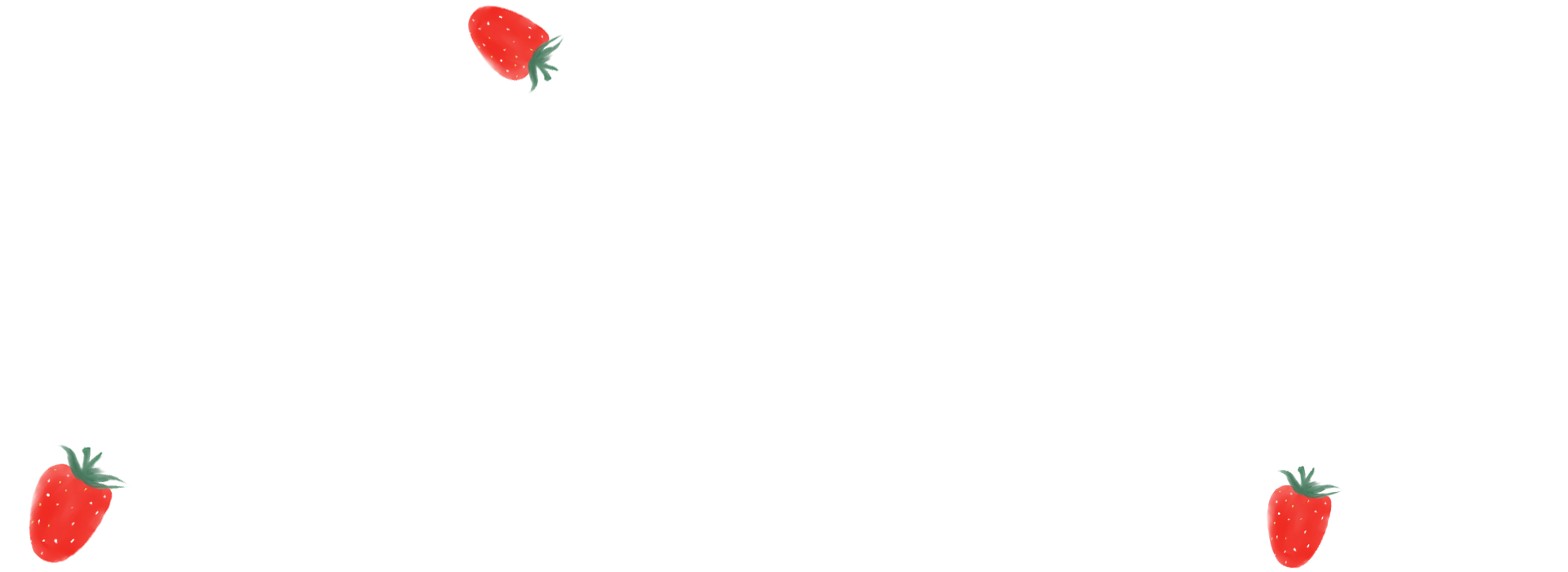 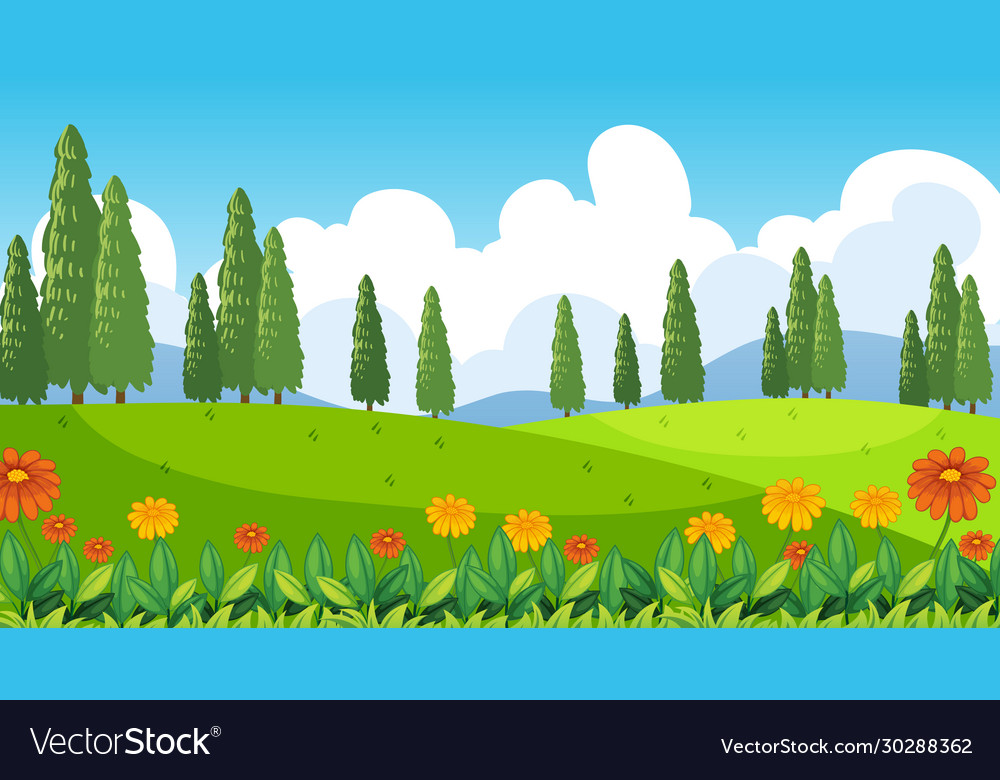 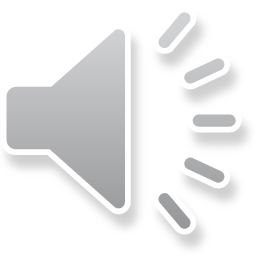 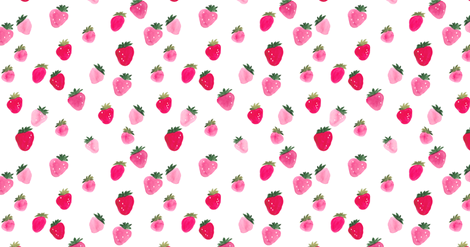 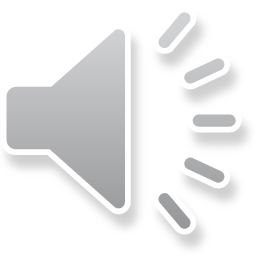 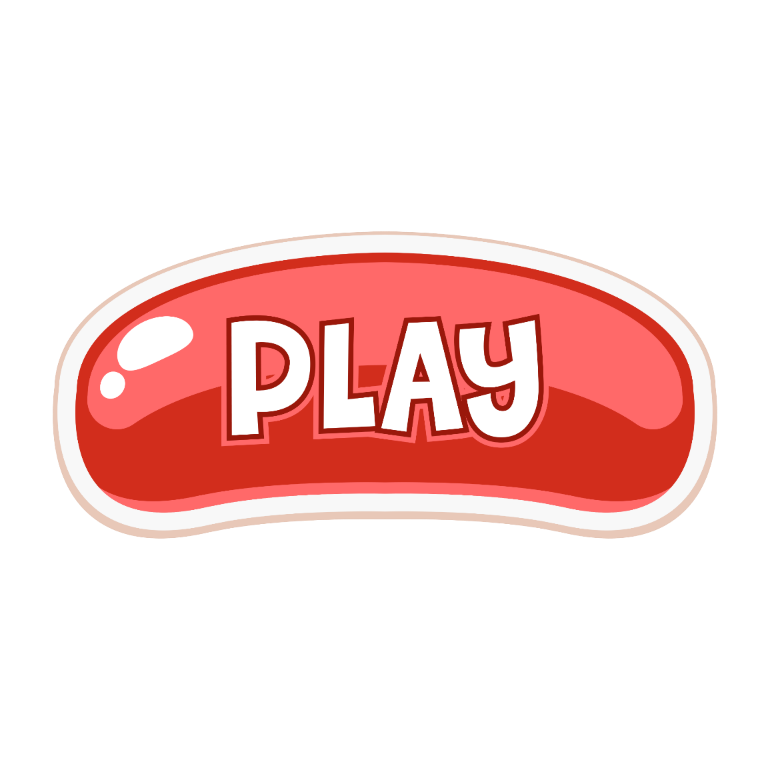 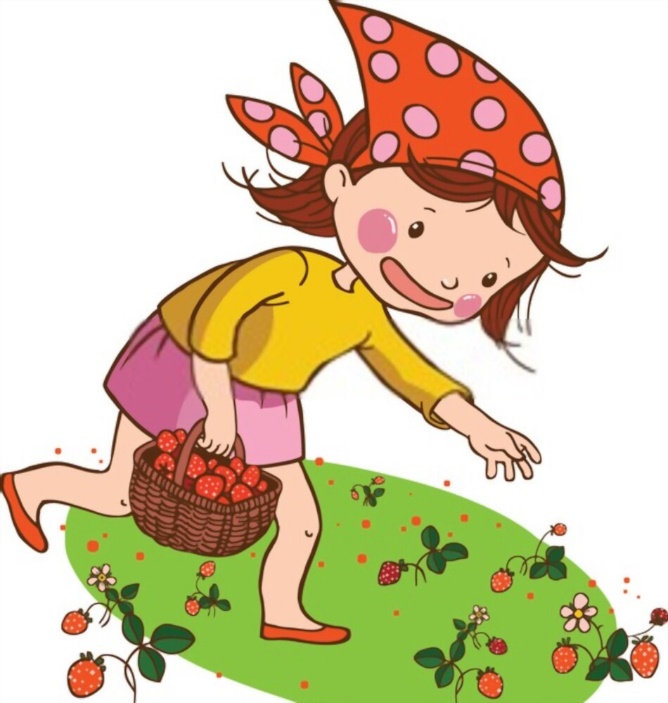 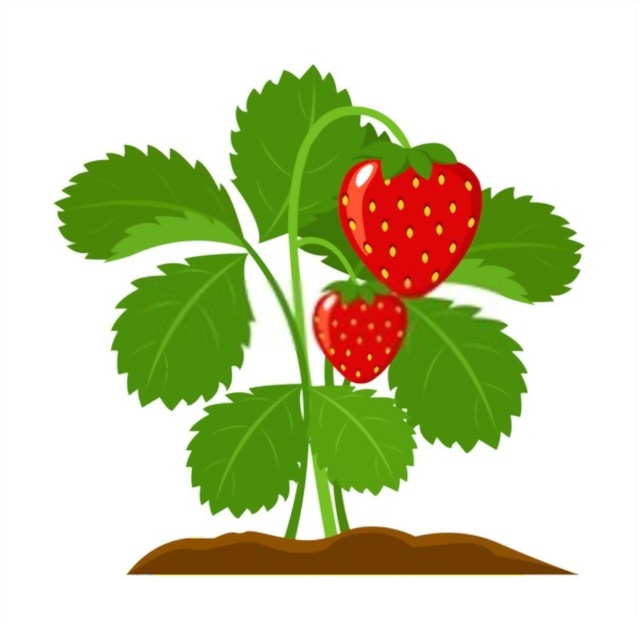 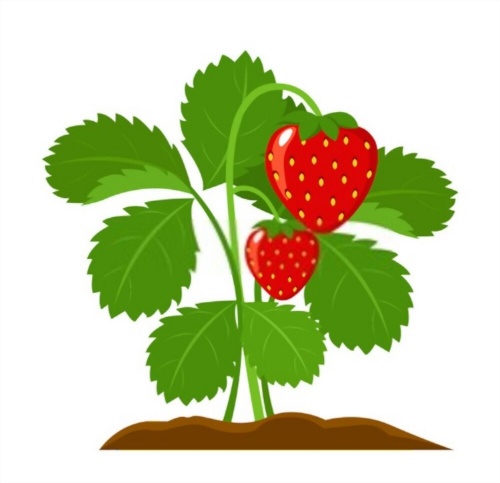 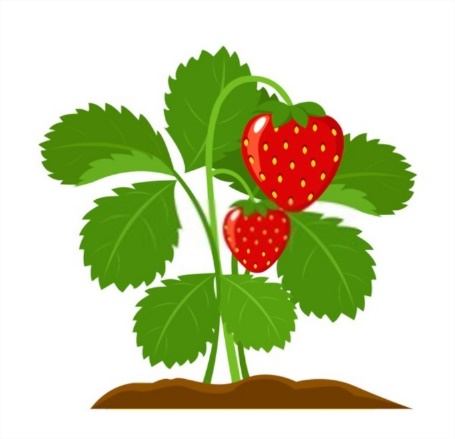 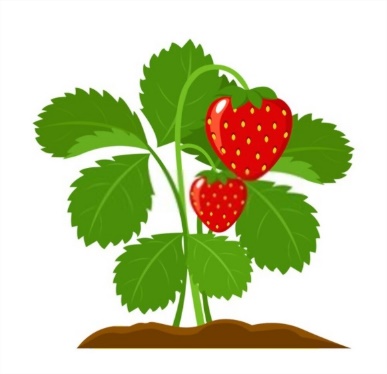 [Speaker Notes: Nhấn nút play để bắt đầu trò chơi.]
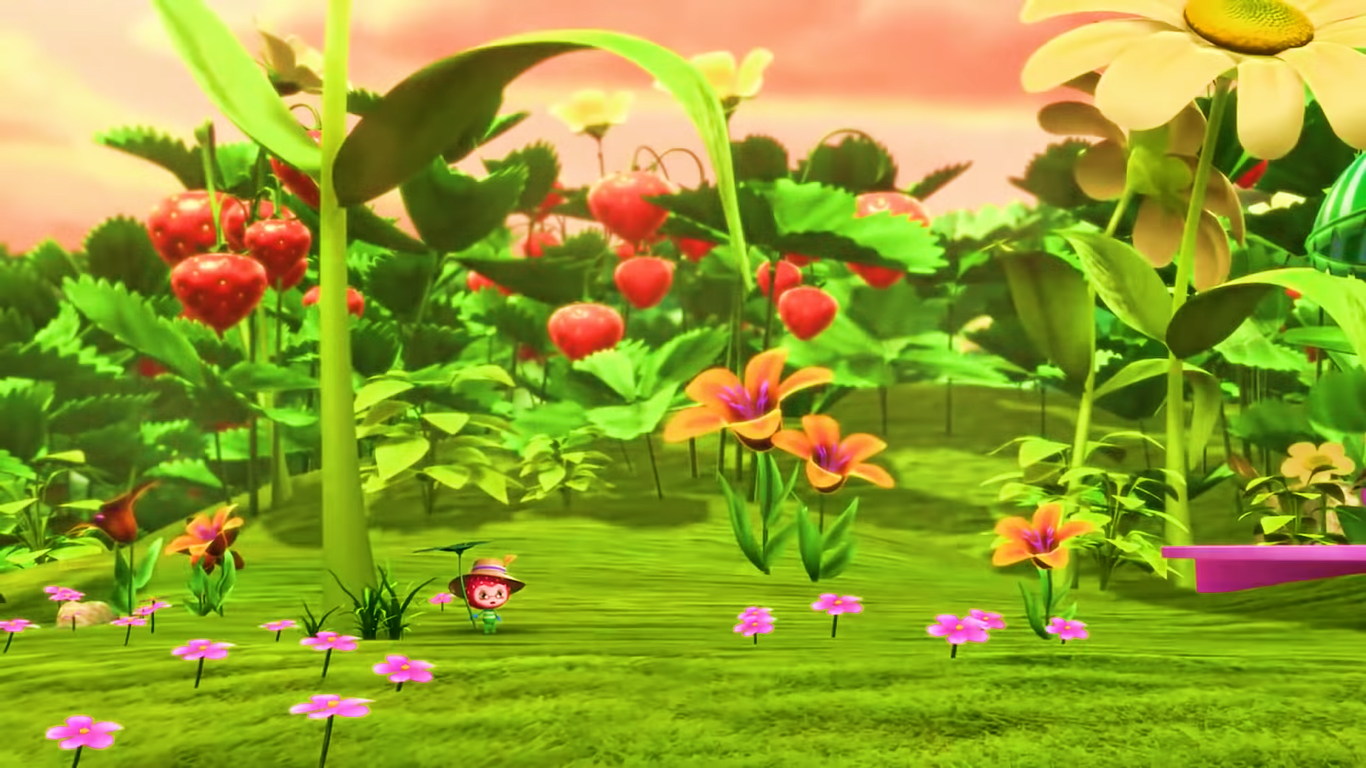 Tiếp tục bài học
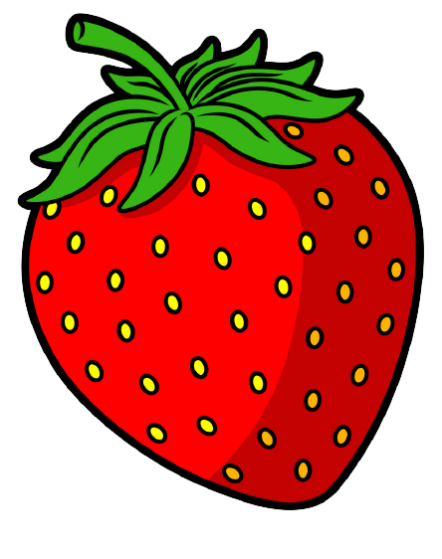 2
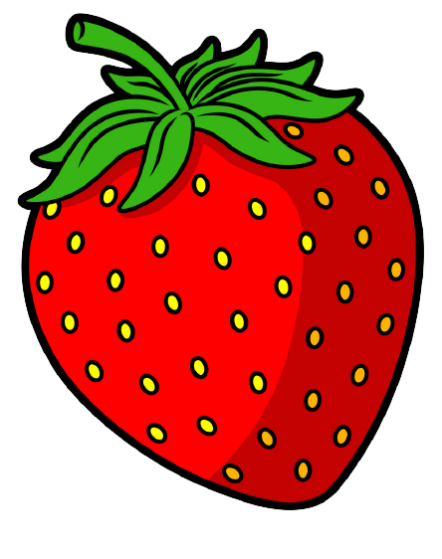 1
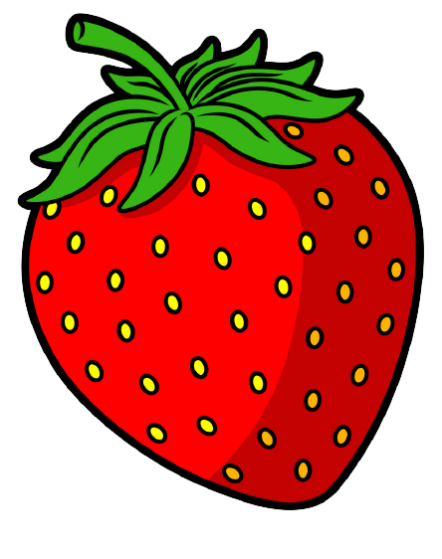 3
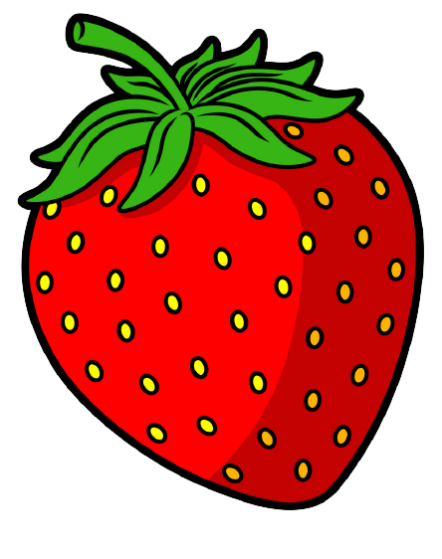 4
[Speaker Notes: Nhấn theo thứ tự từ quả dâu số 1 -> 4.]
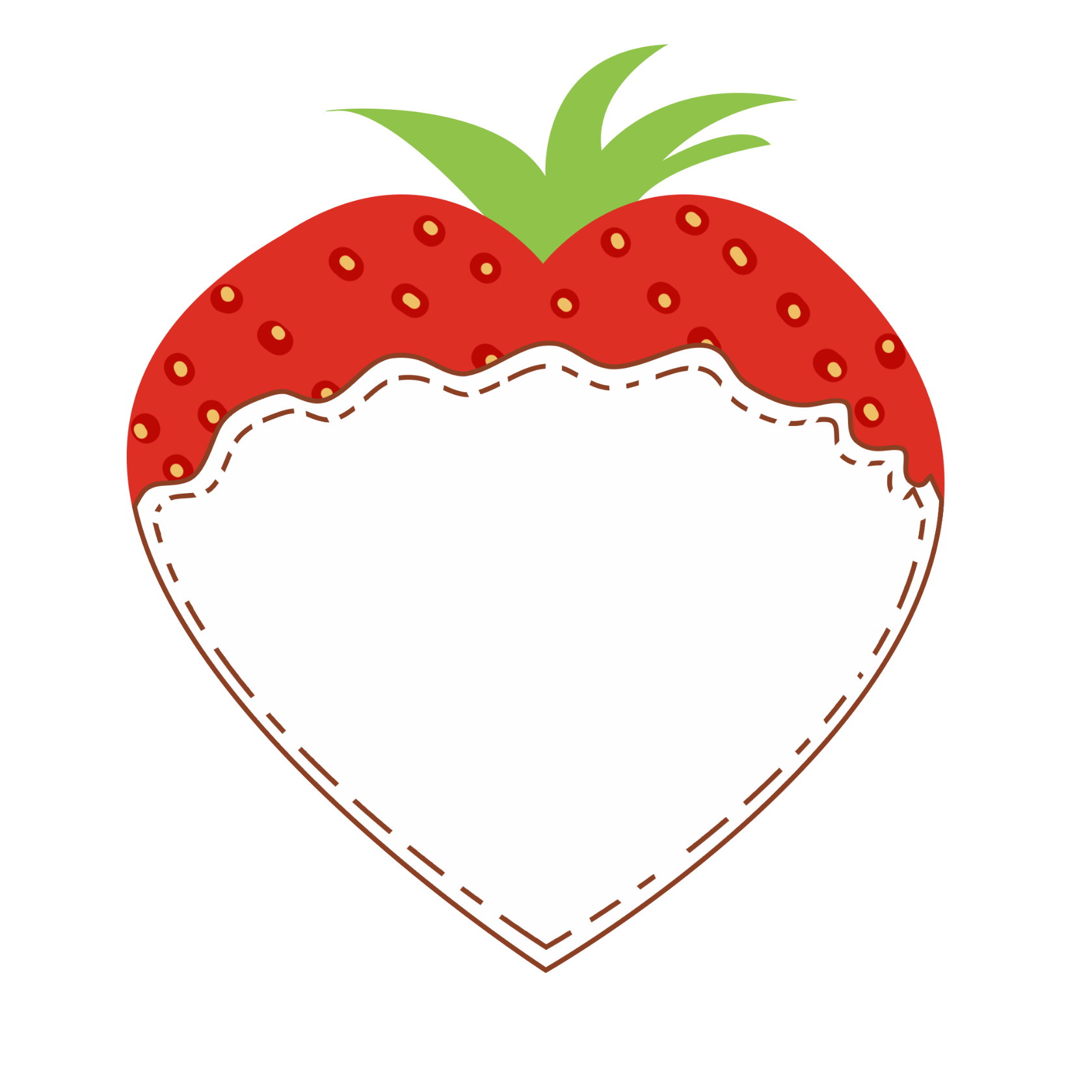 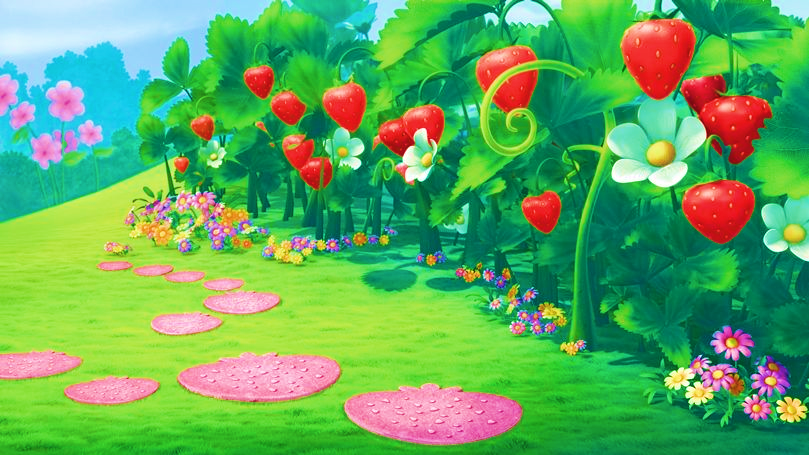 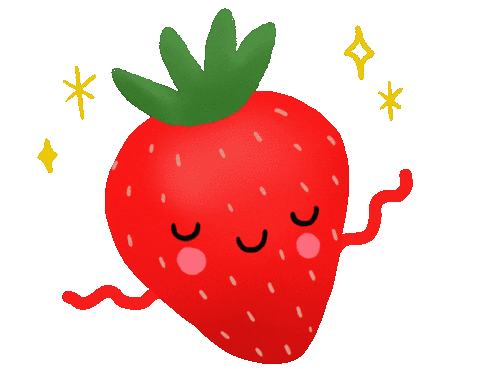 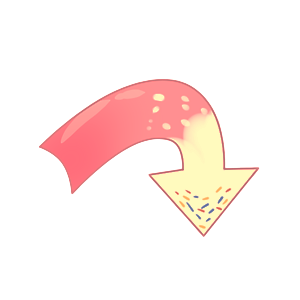 [Speaker Notes: Sau khi hiện kết quả sẽ xuất hiện mũi tên màu hồng. Nhấn vào mũi tên để quay về slide trò chơi.]
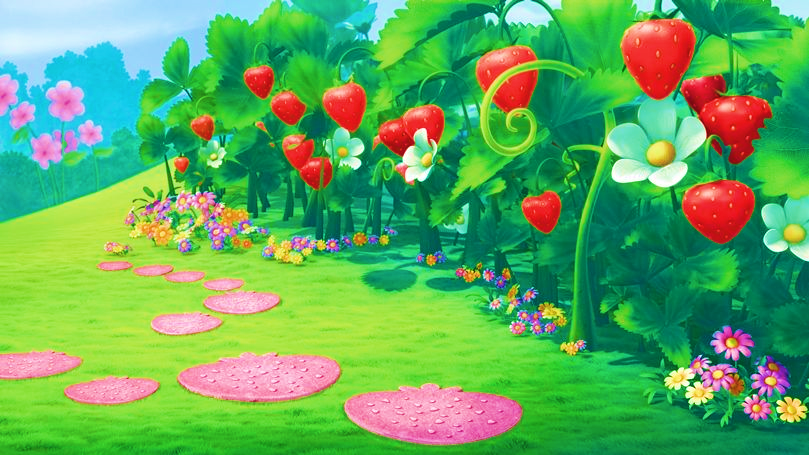 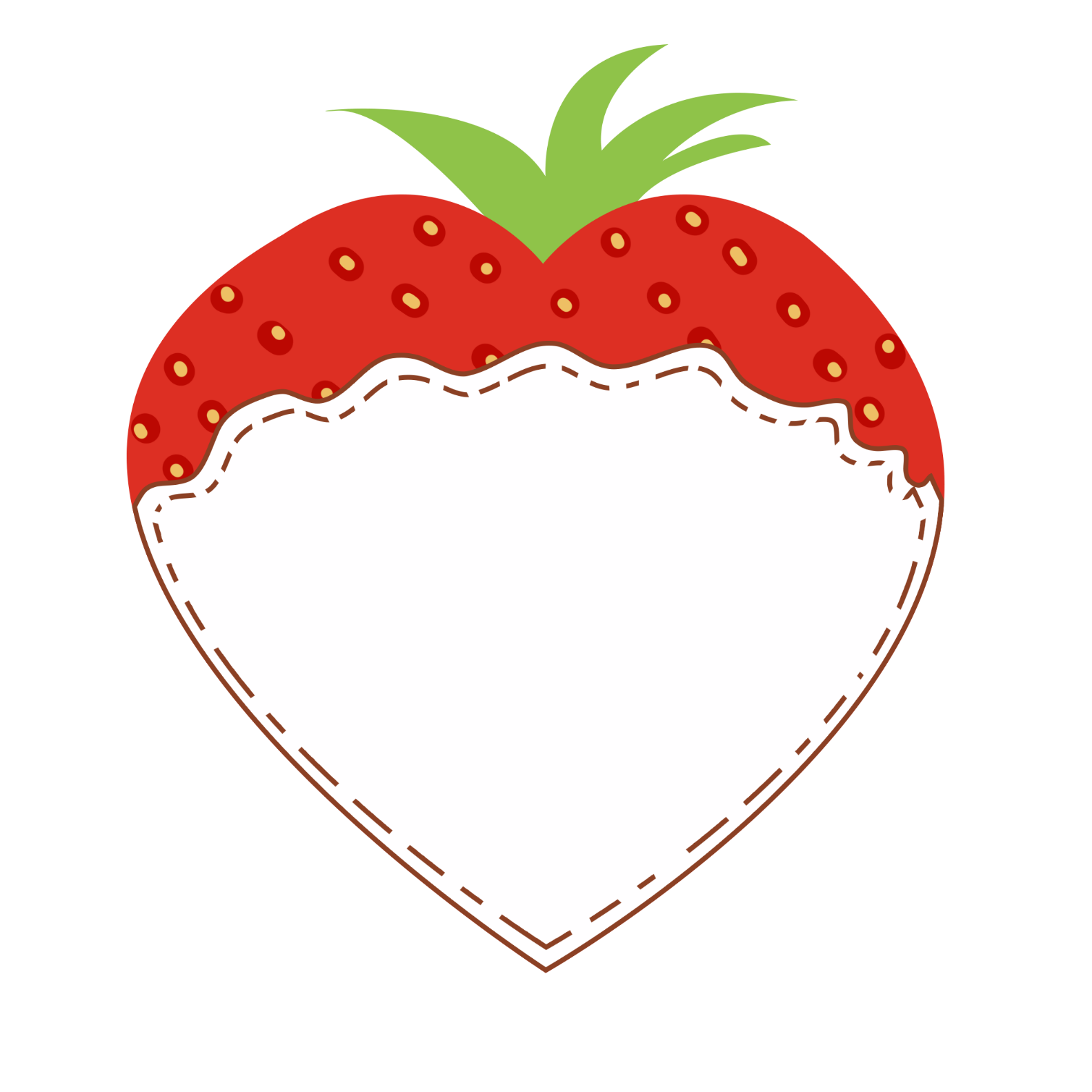 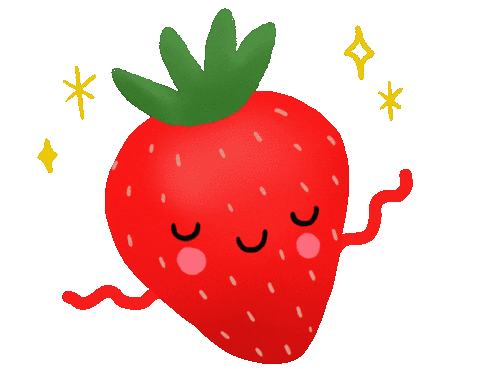 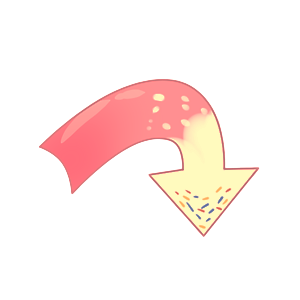 [Speaker Notes: Sau khi hiện kết quả sẽ xuất hiện mũi tên màu hồng. Nhấn vào mũi tên để quay về slide trò chơi.]
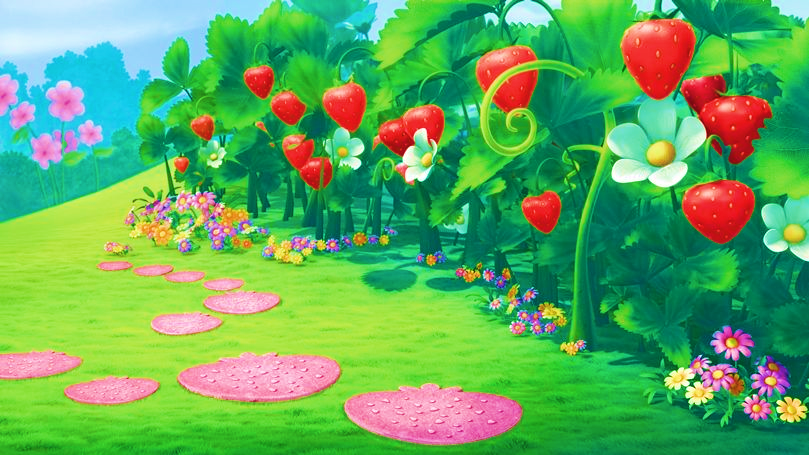 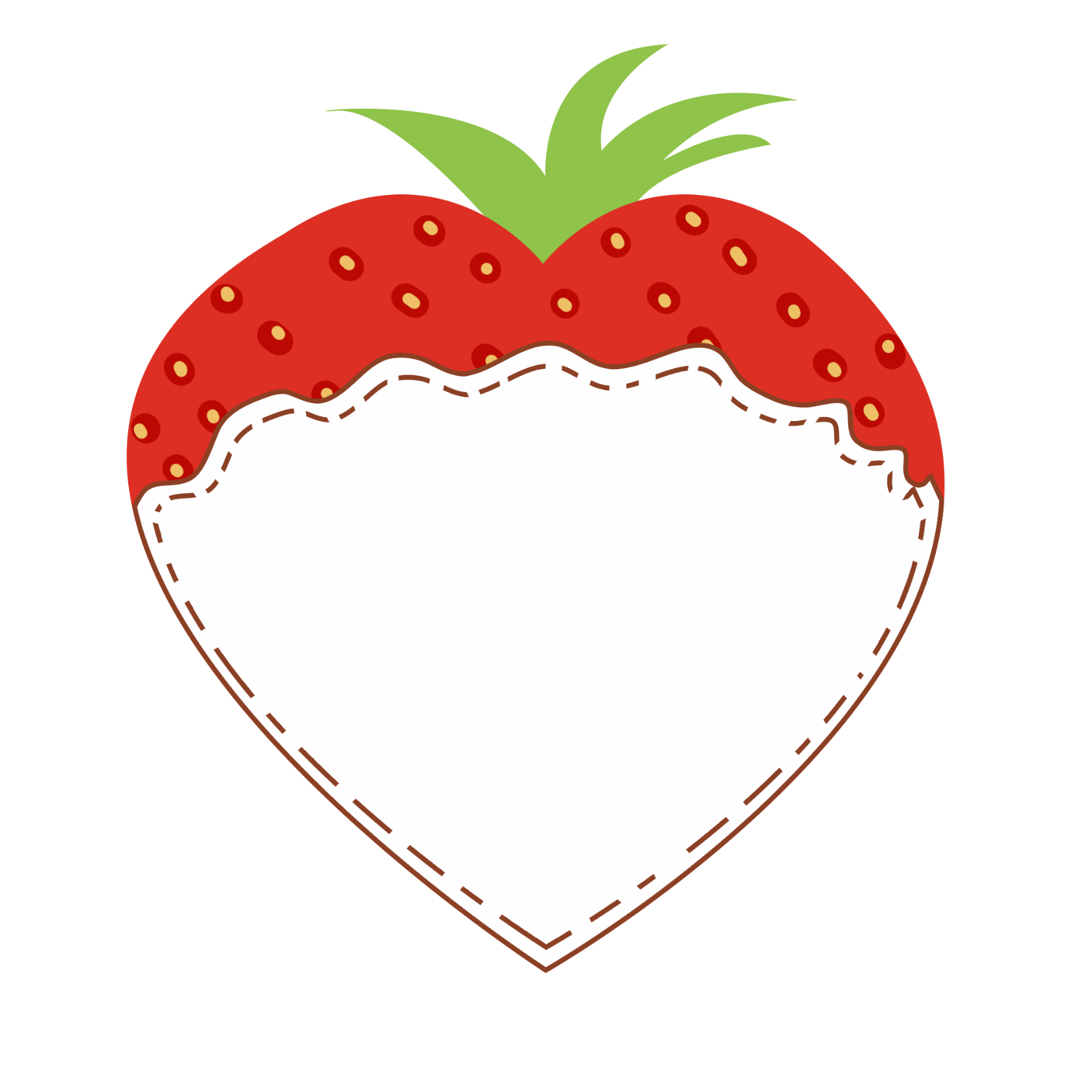 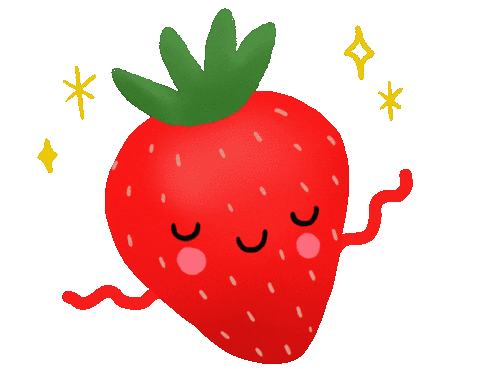 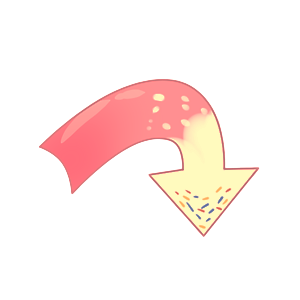 [Speaker Notes: Sau khi hiện kết quả sẽ xuất hiện mũi tên màu hồng. Nhấn vào mũi tên để quay về slide trò chơi.]
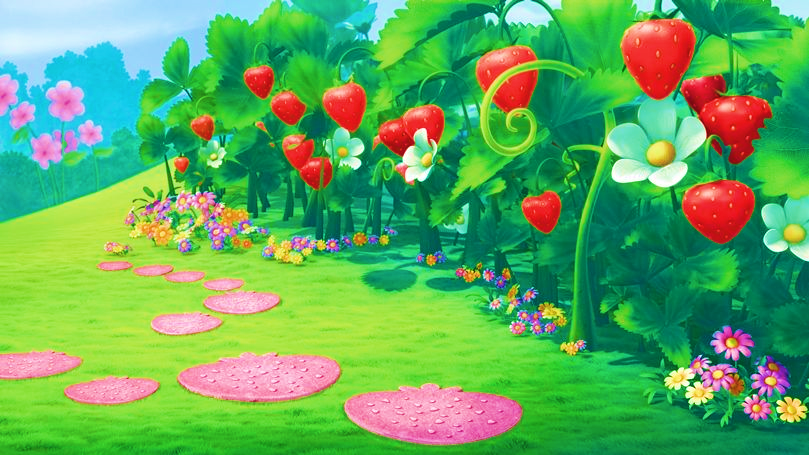 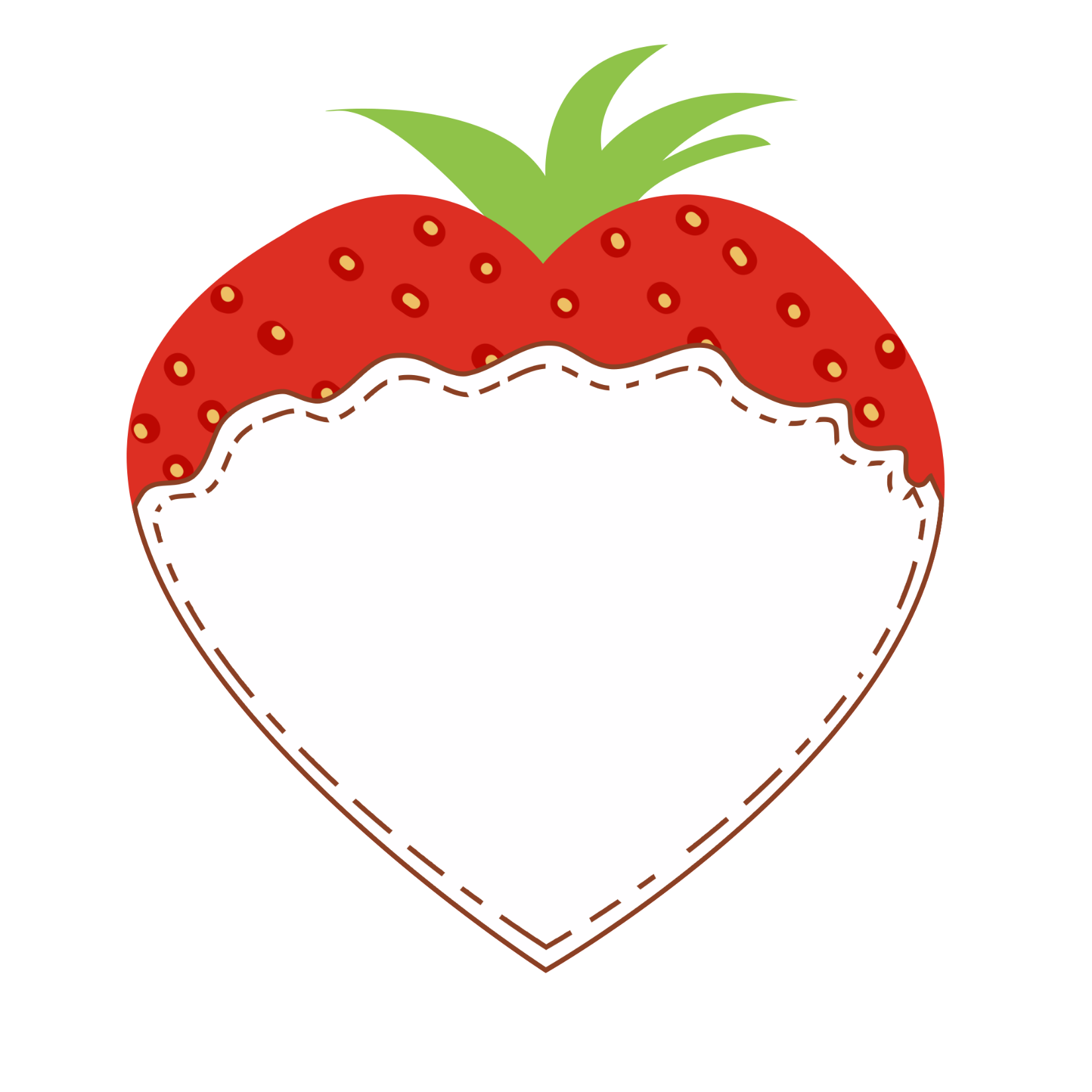 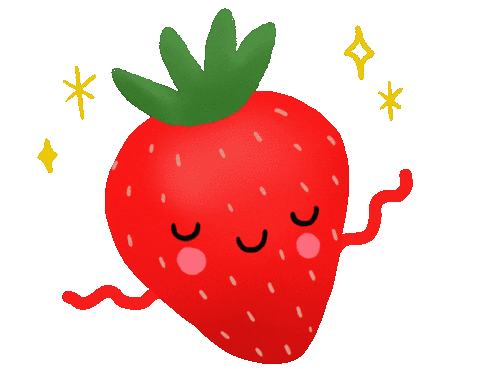 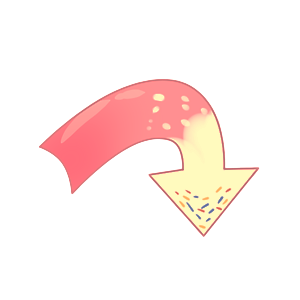 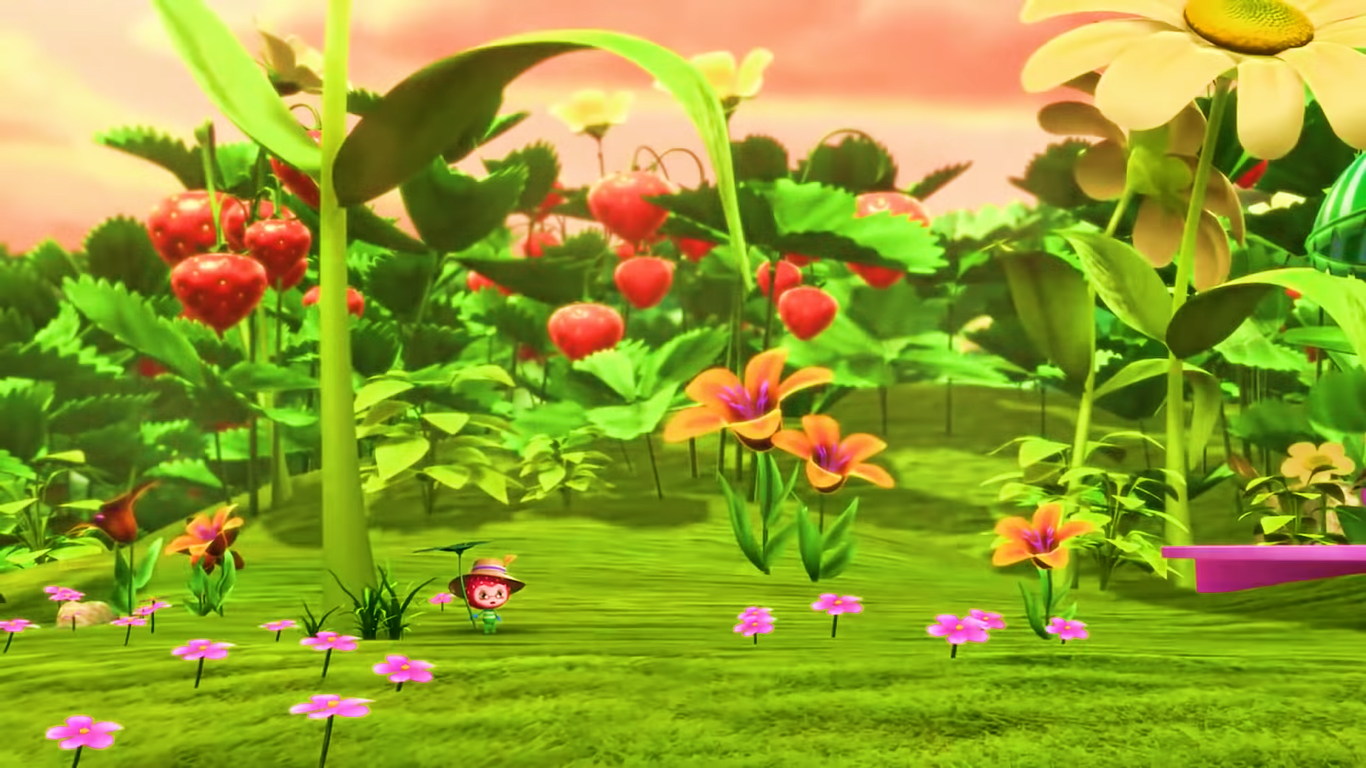 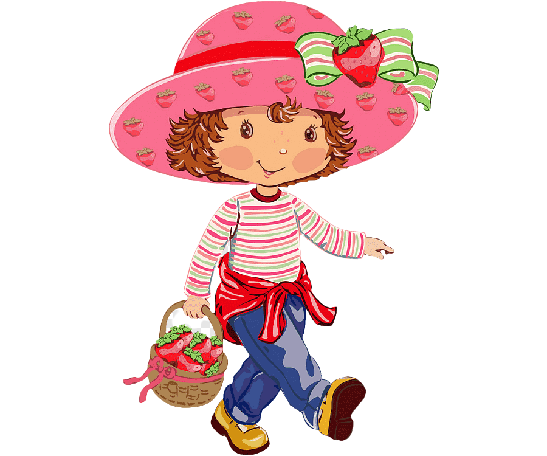 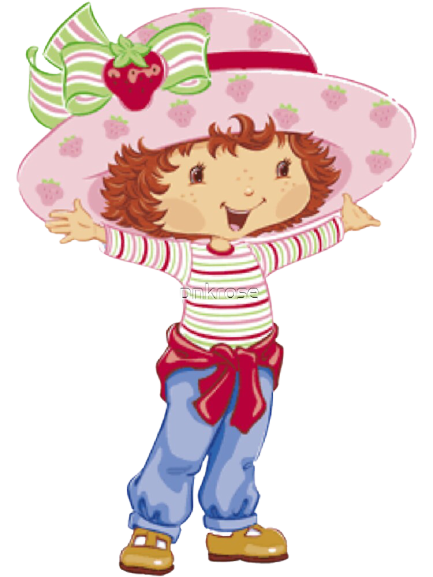 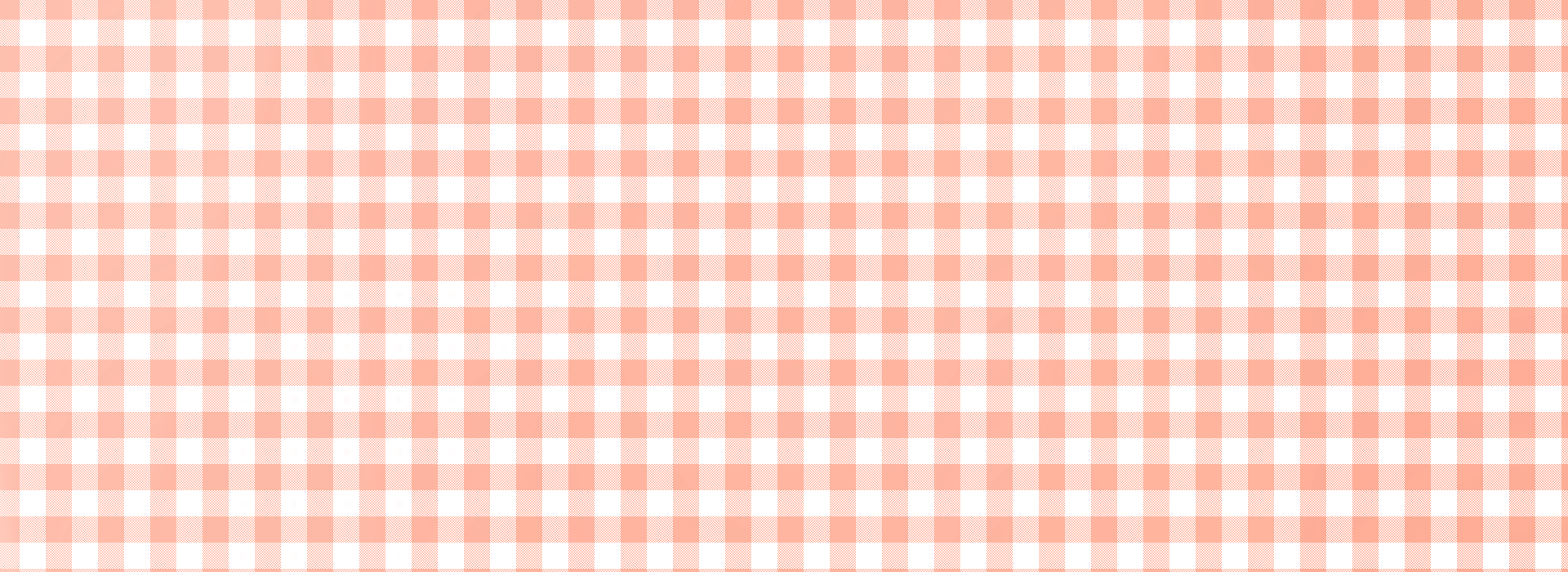 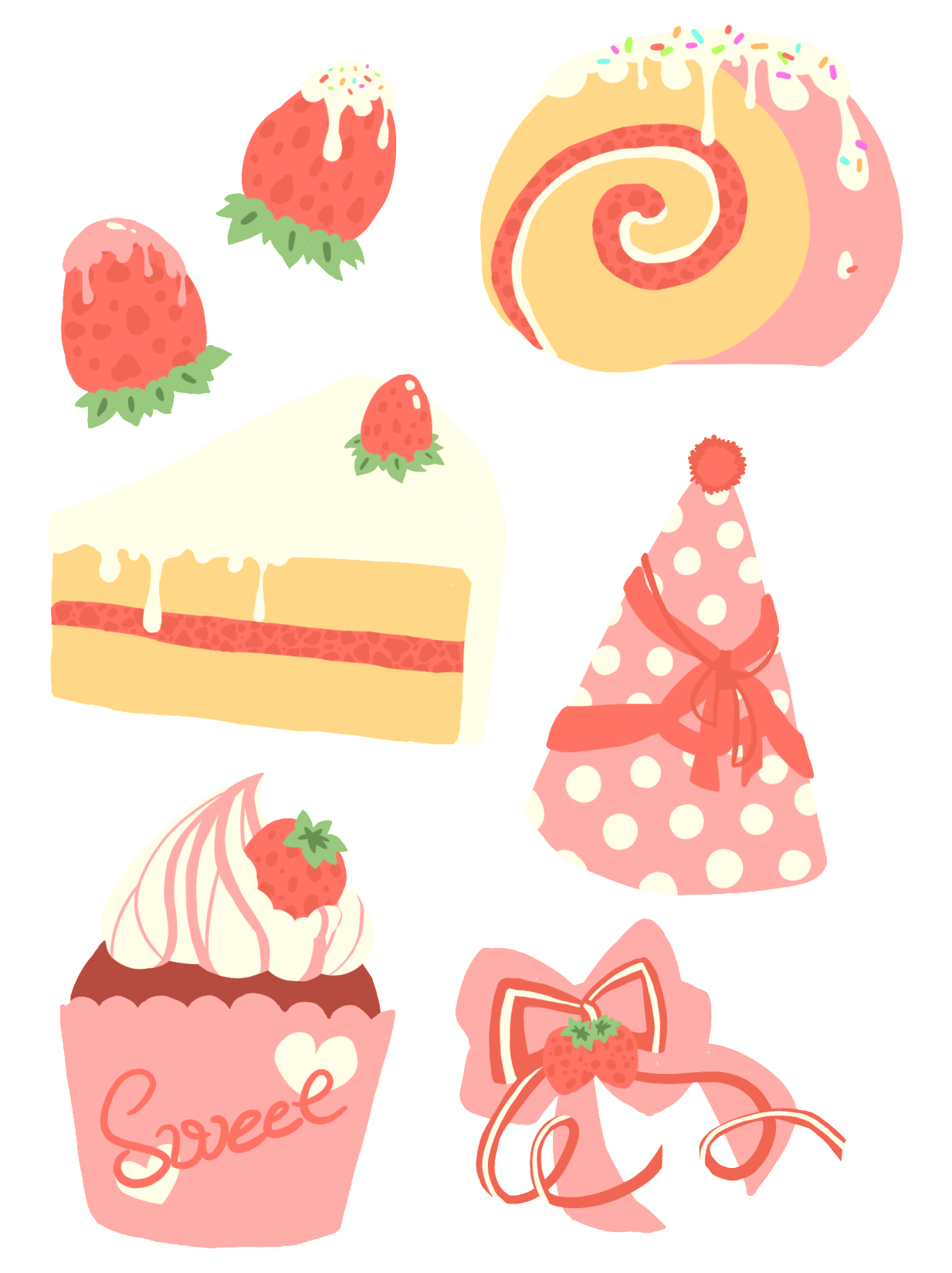 Thứ sáu ngày 12 tháng 4 năm 2024
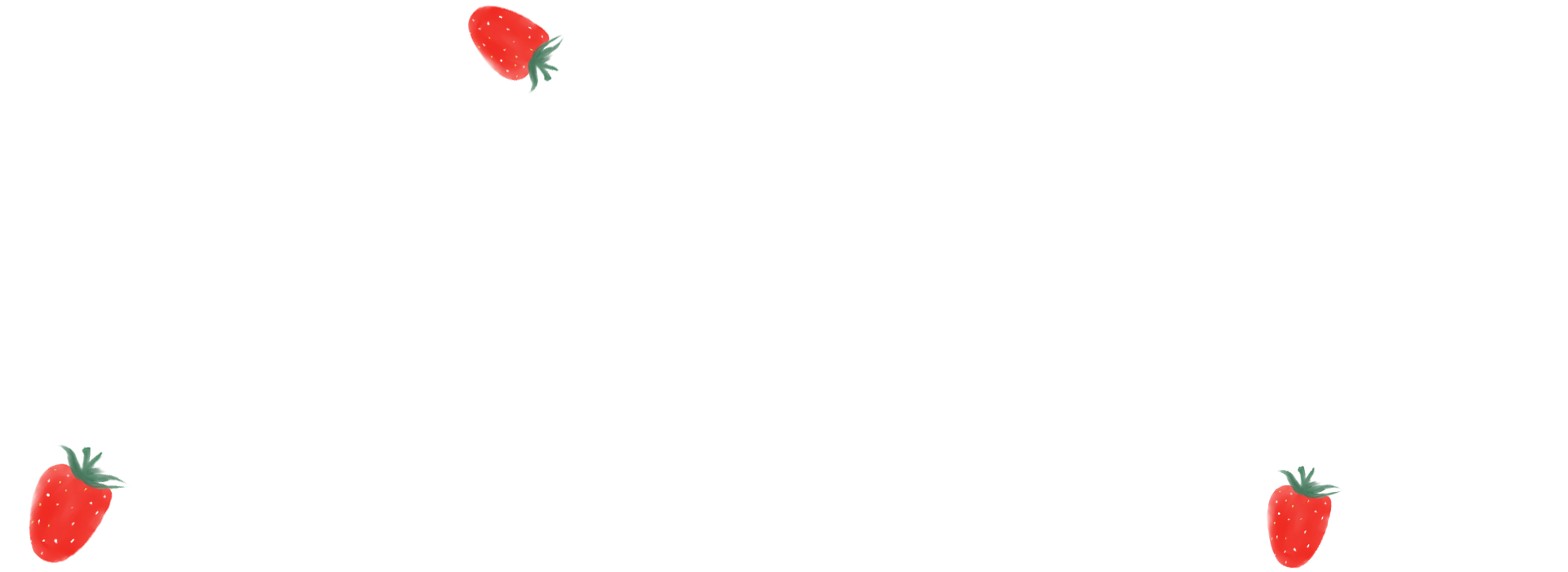 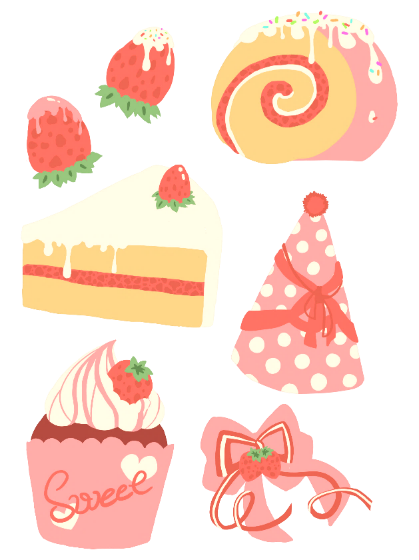 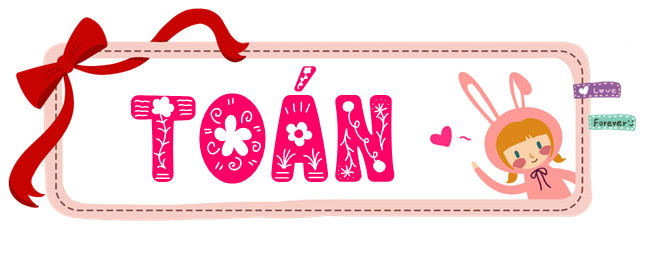 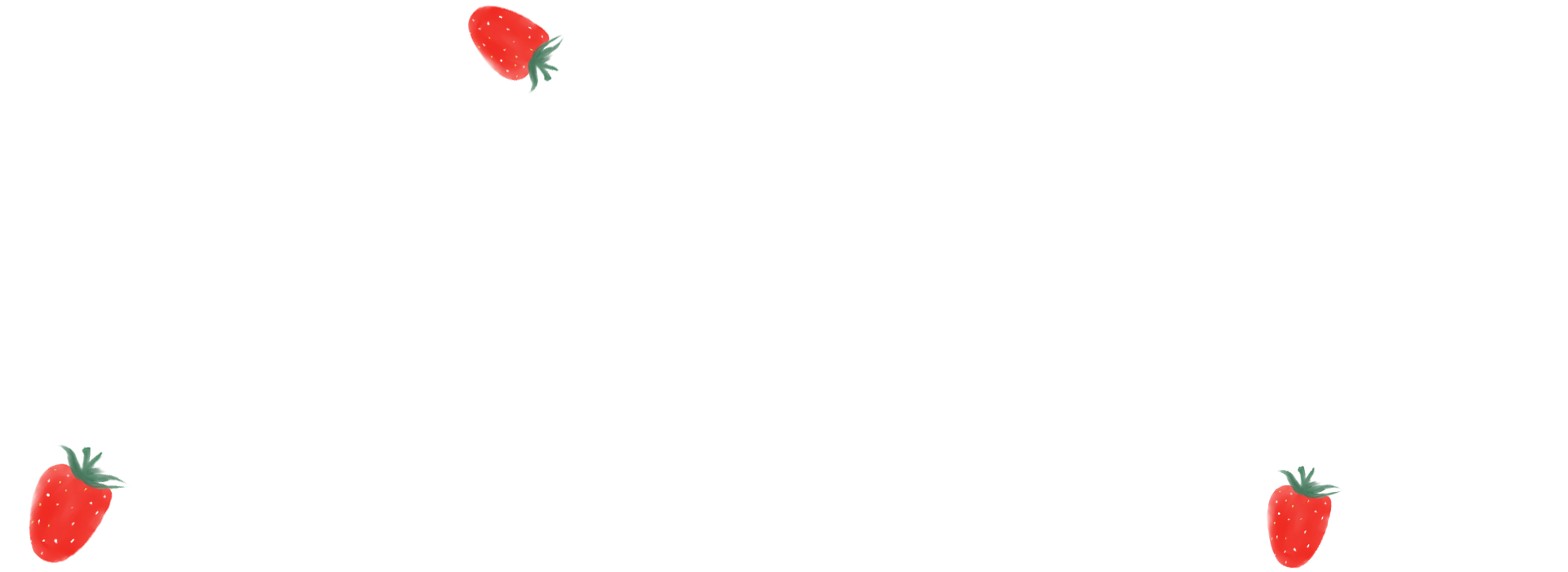 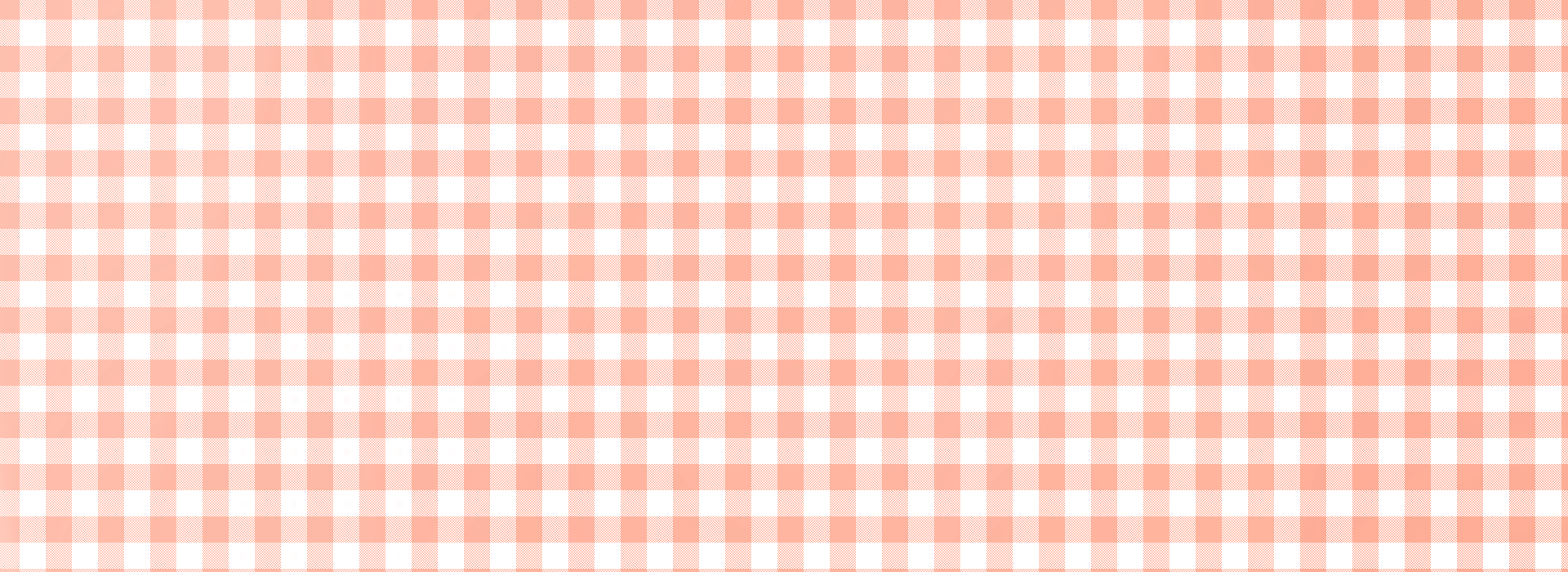 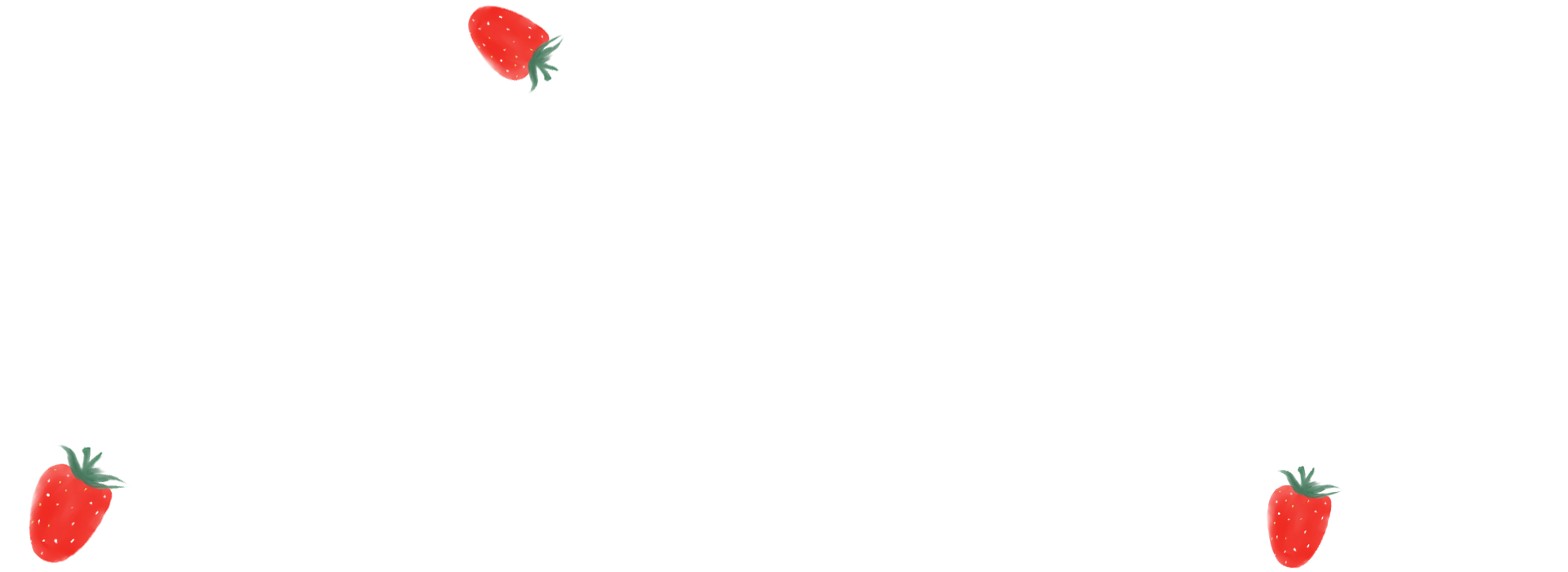 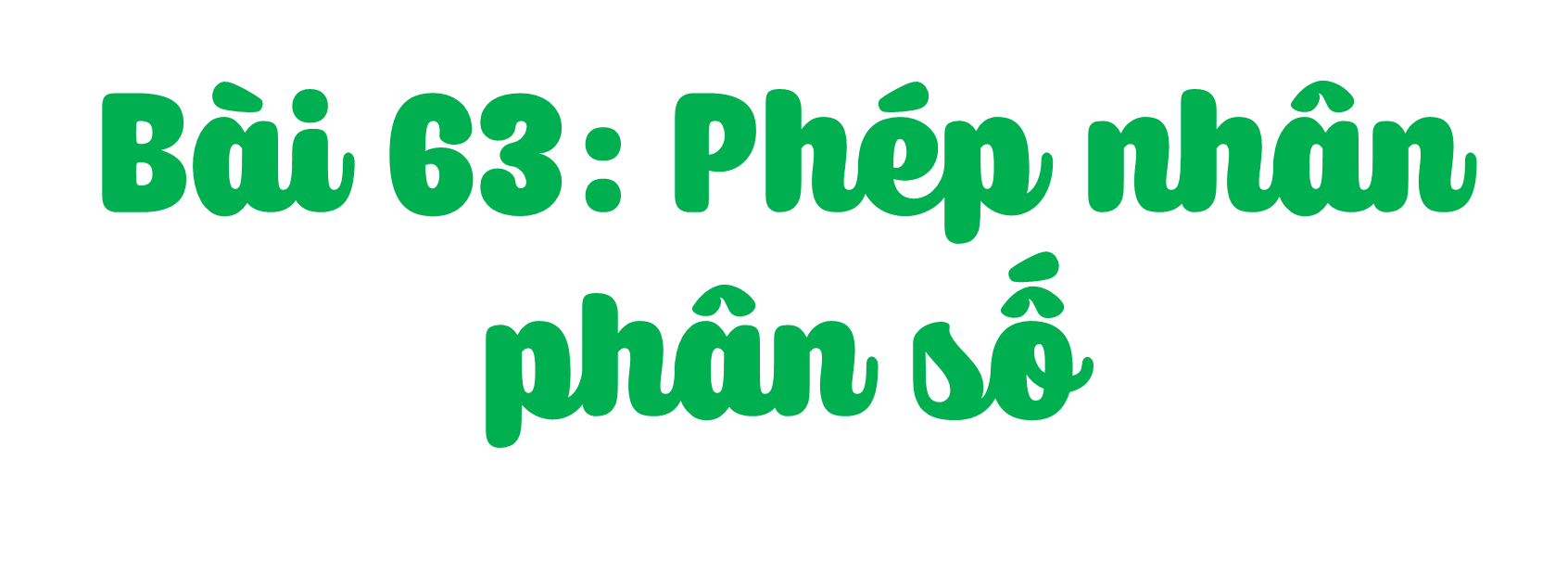 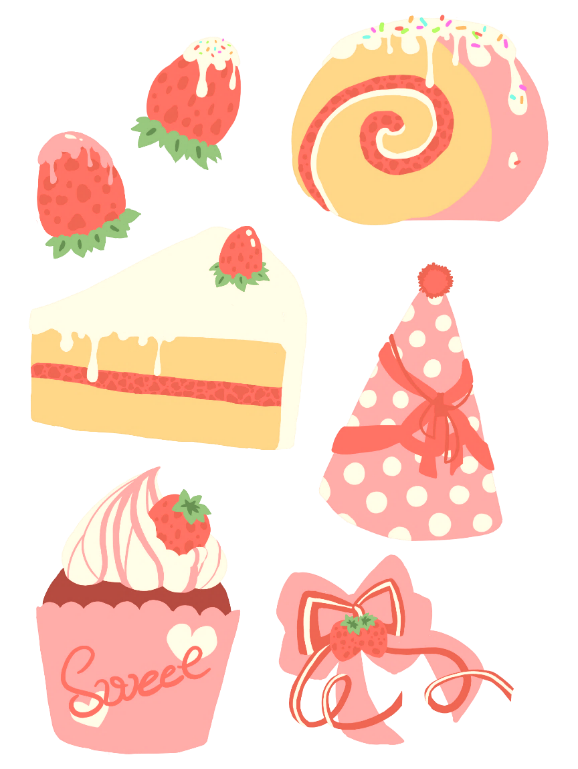 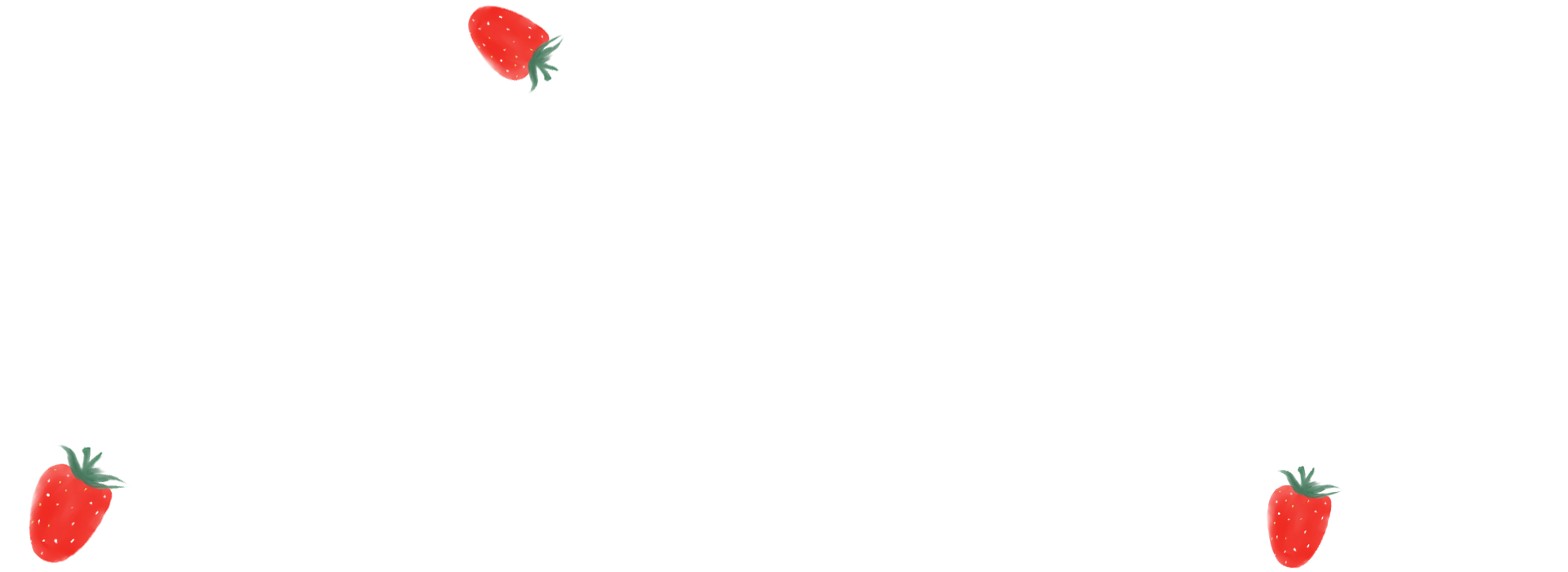 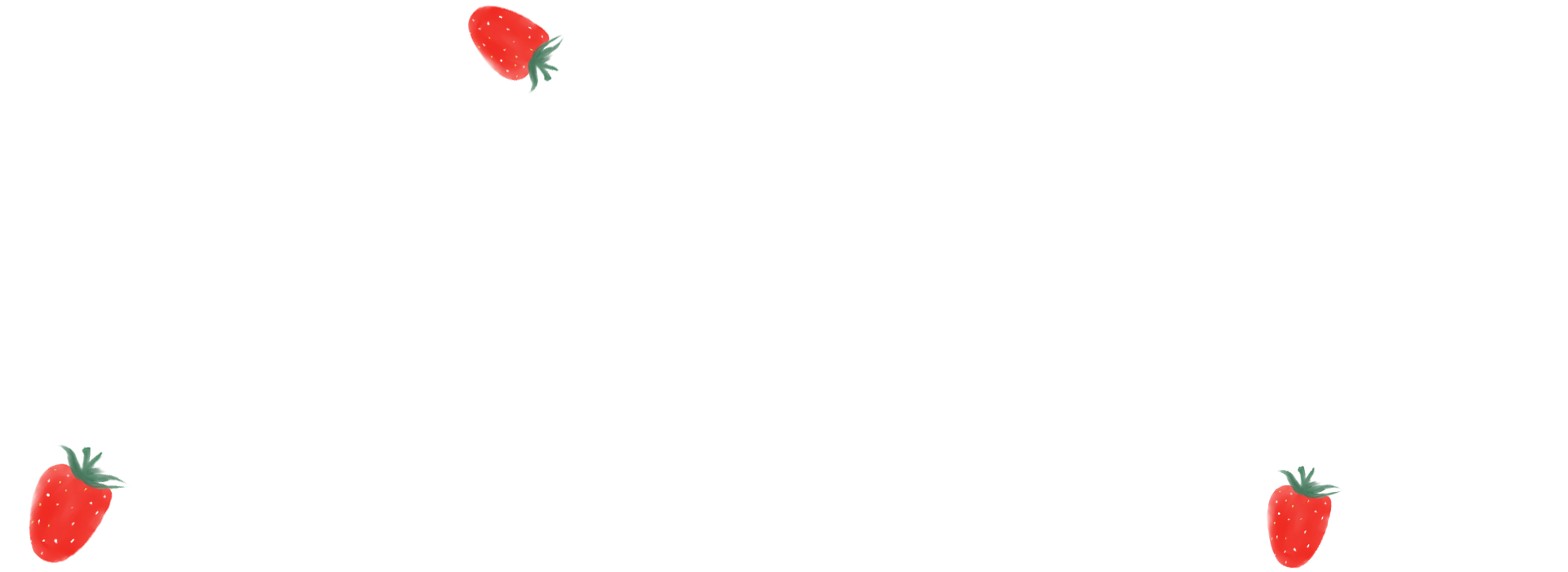 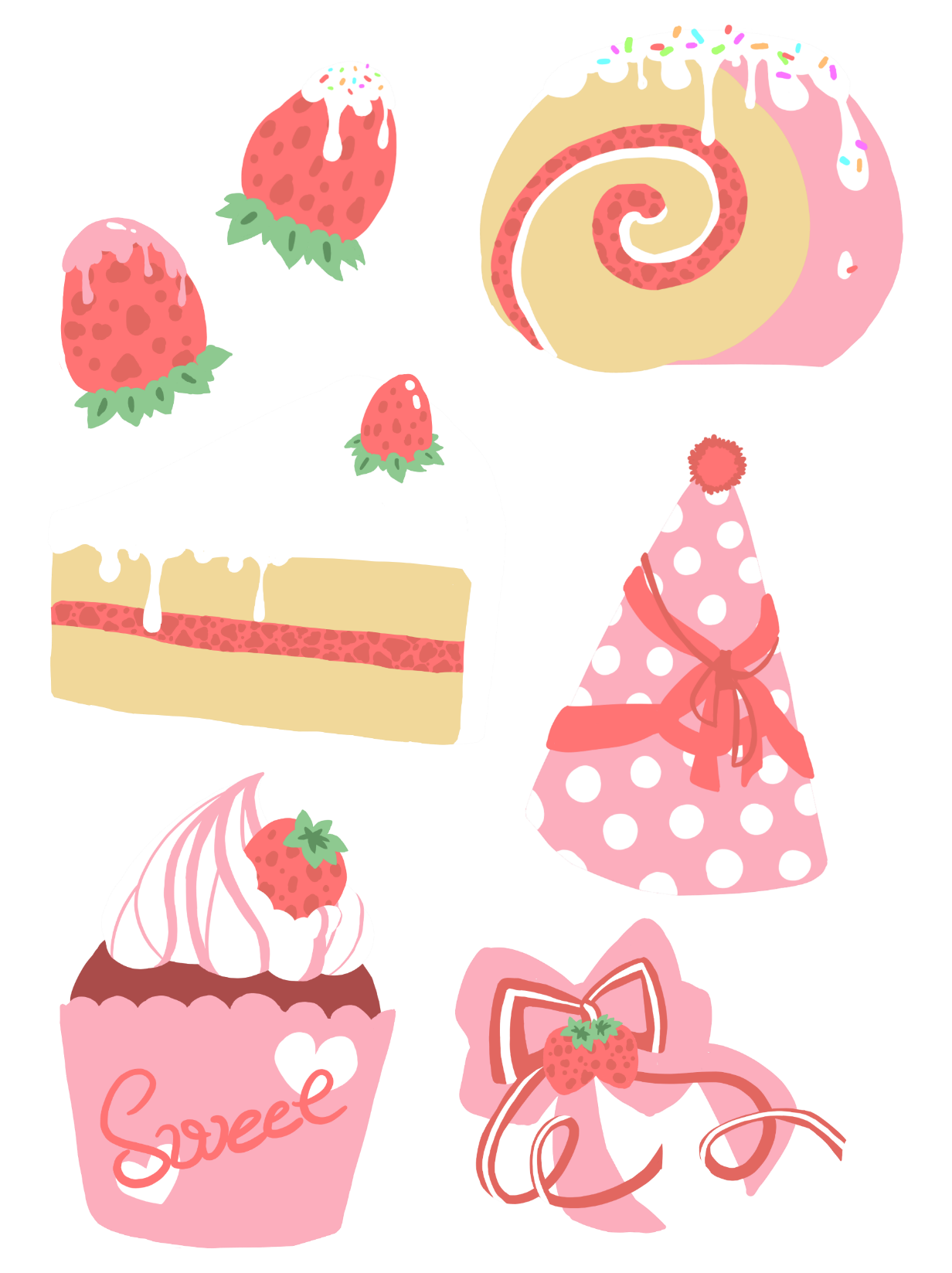 [Speaker Notes: Thiết kế: Hương Thảo – Zalo 0972115126. Các nick khác đều là giả mạo]
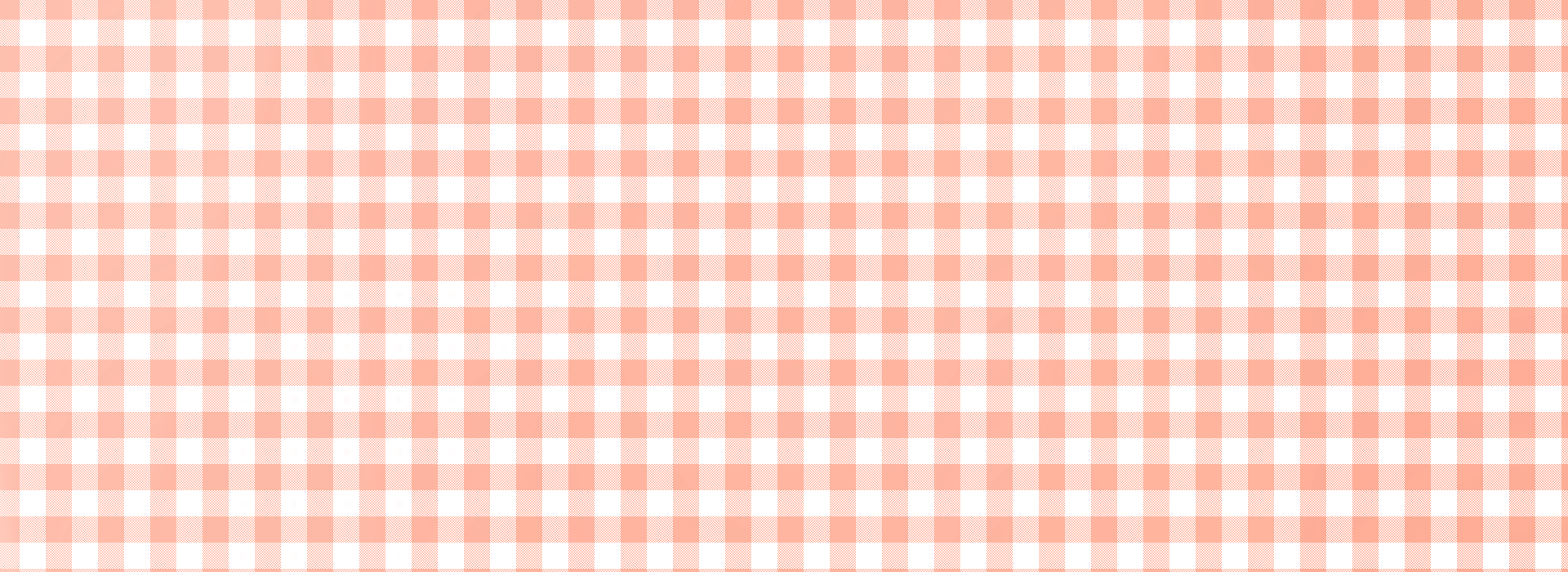 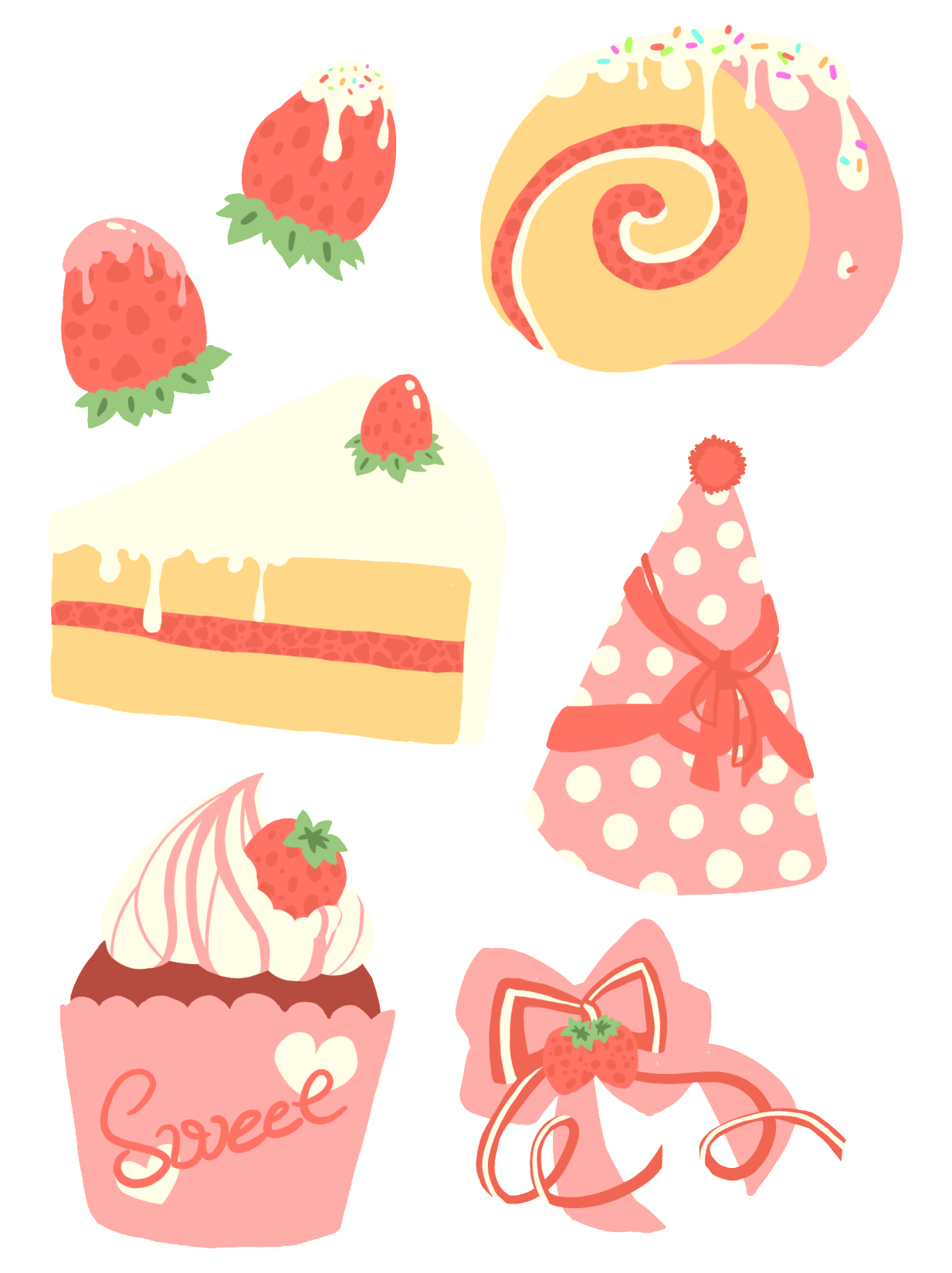 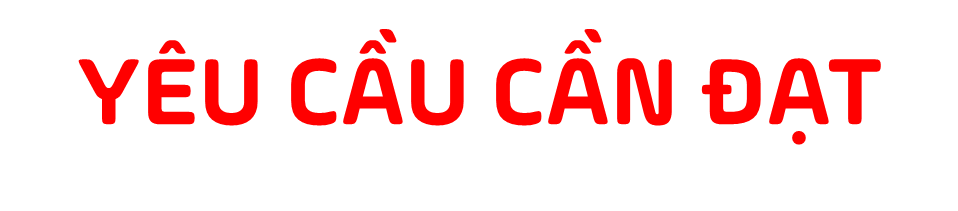 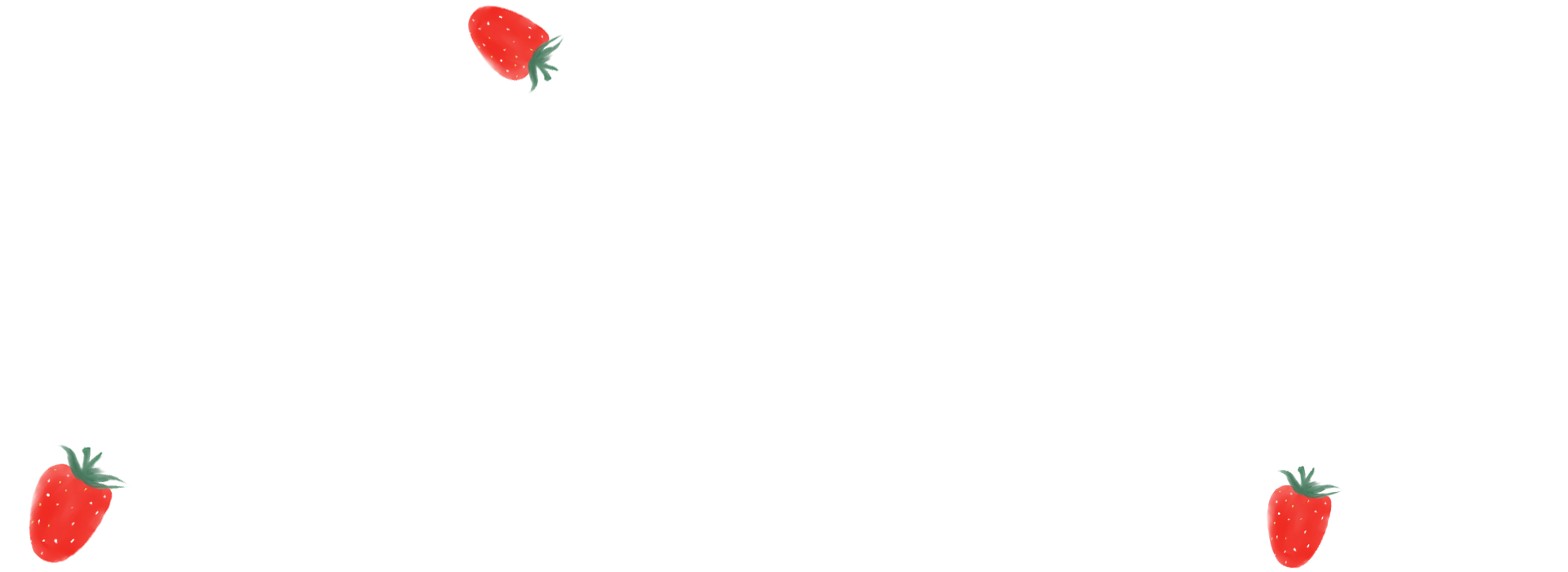 Thực hiện được phép nhân phân số bao gồm: nhân phân số với phân số, nhân phân số với số tự nhiên và nhân số tự nhiên với phân số.
Nhận biết được tính chất giao hoán, tính chất kết hợp của phép nhân phân số, nhân tổng hai phân số với một phân số.
Giải được một số bài toán thực tế liên quan đến phép nhân phân số.
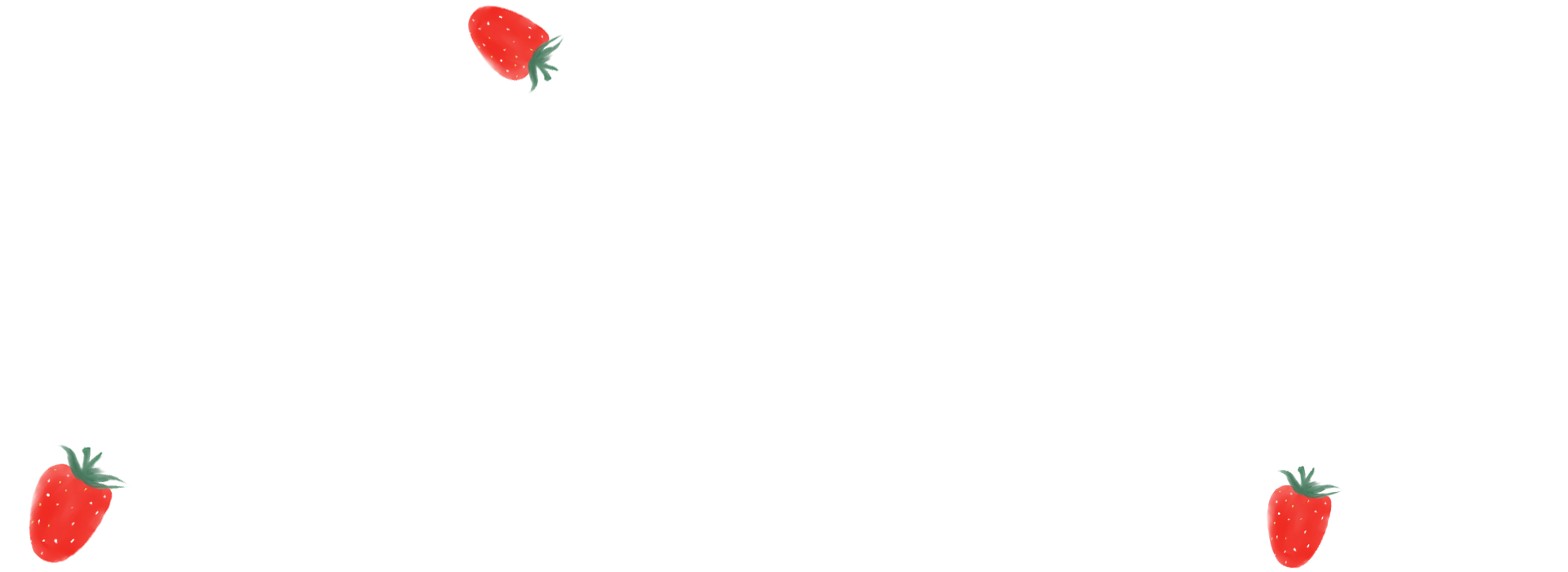 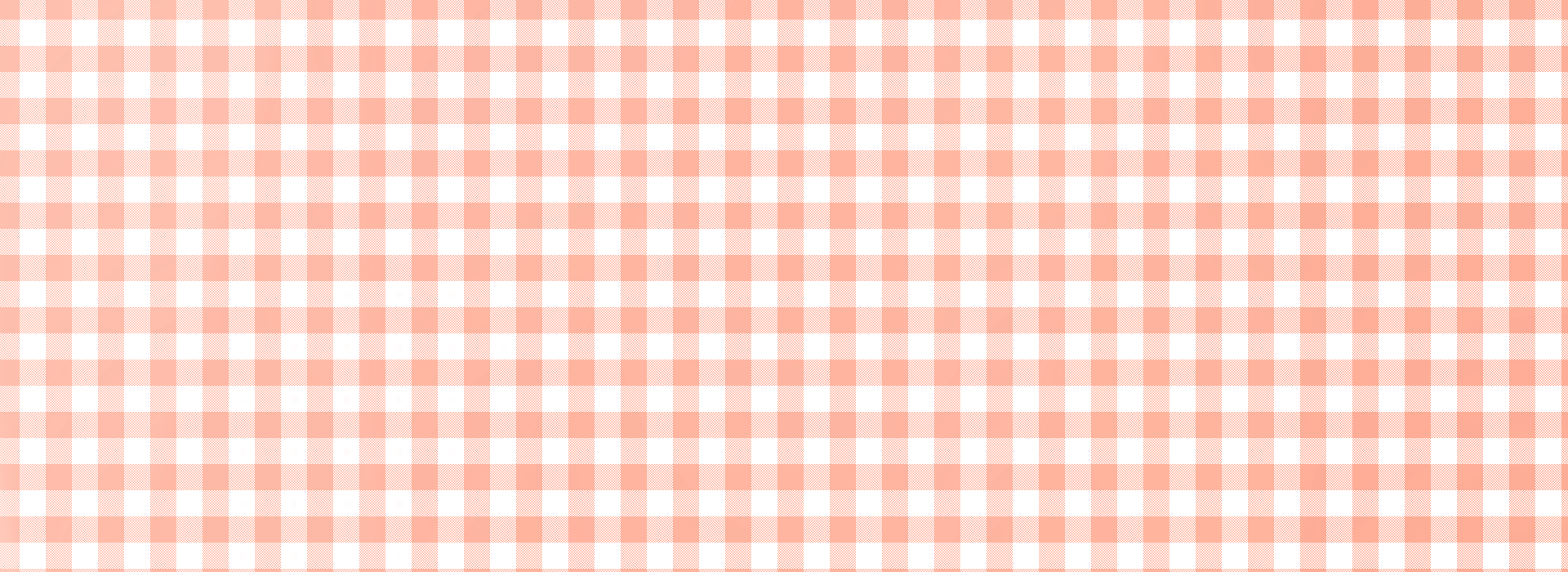 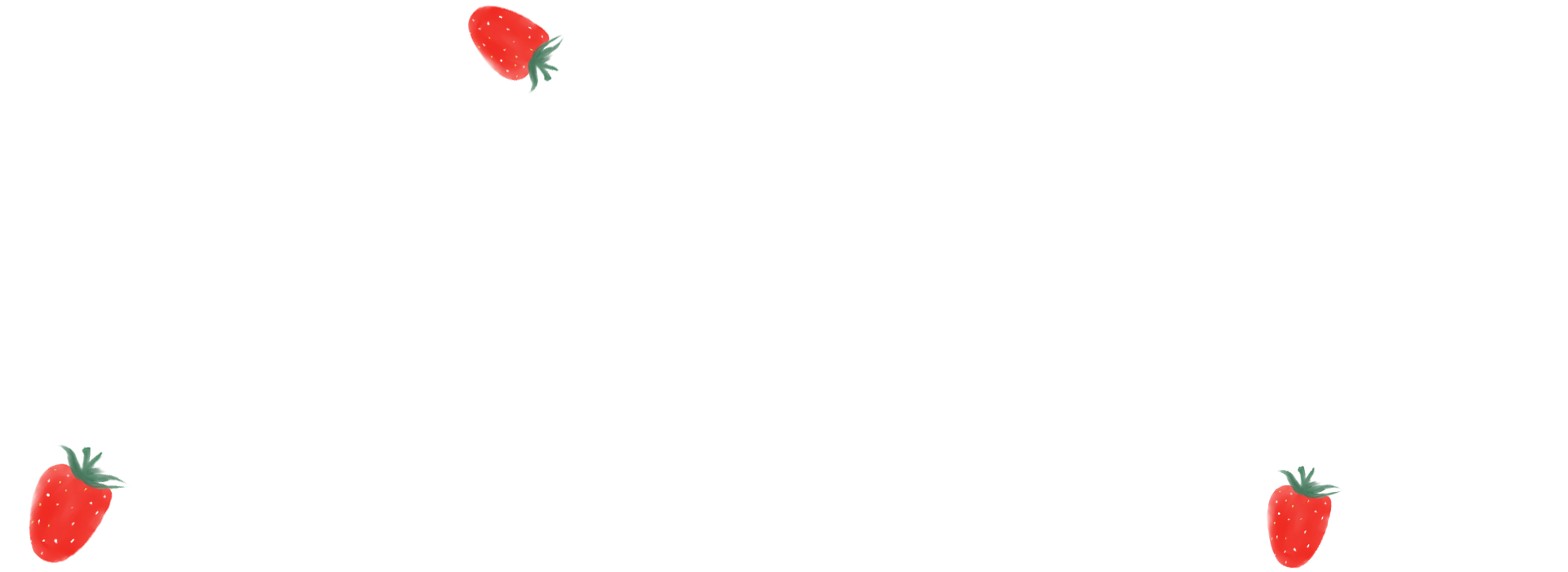 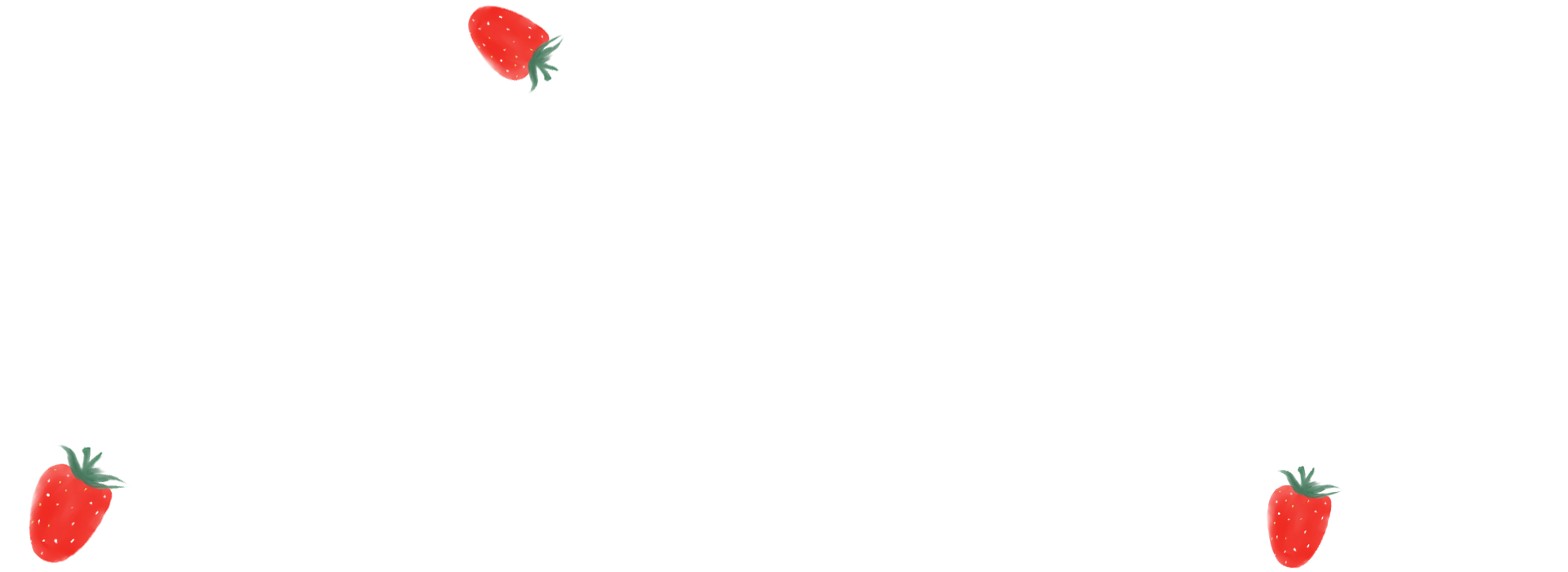 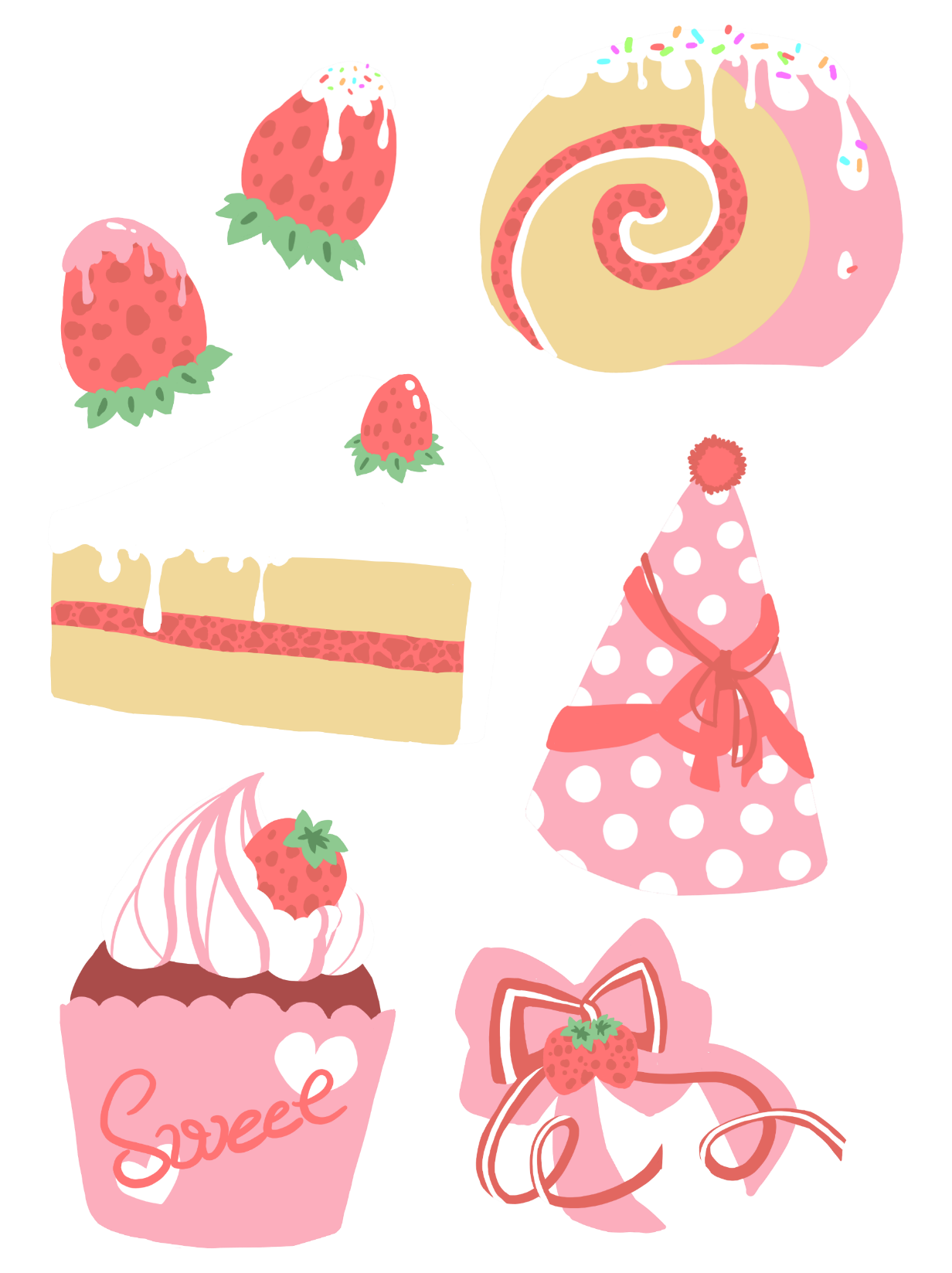 [Speaker Notes: Thiết kế: Hương Thảo – Zalo 0972115126. Các nick khác đều là giả mạo]
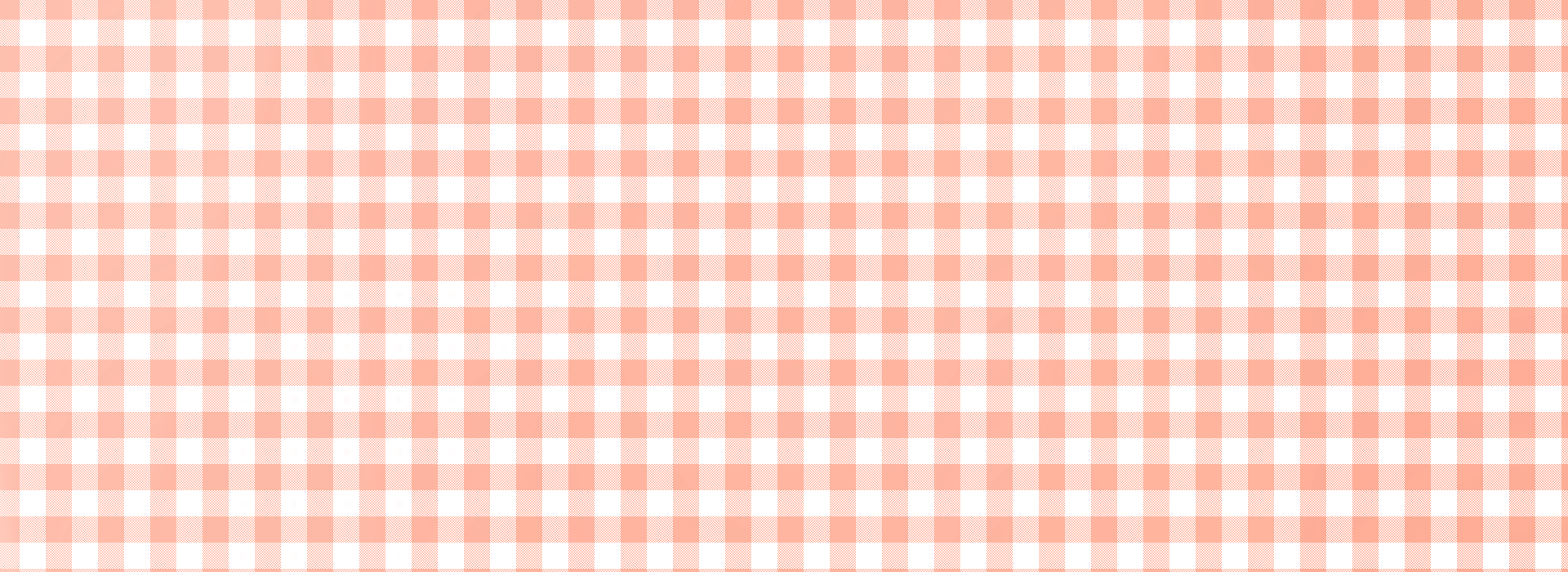 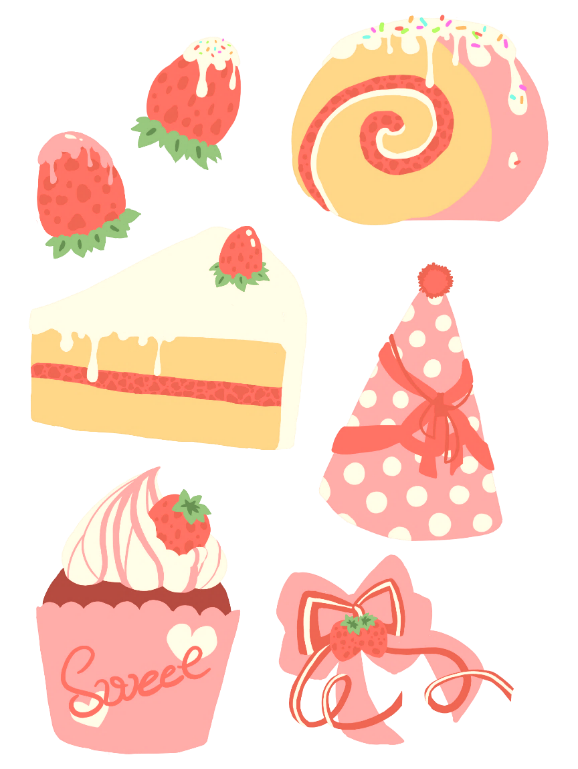 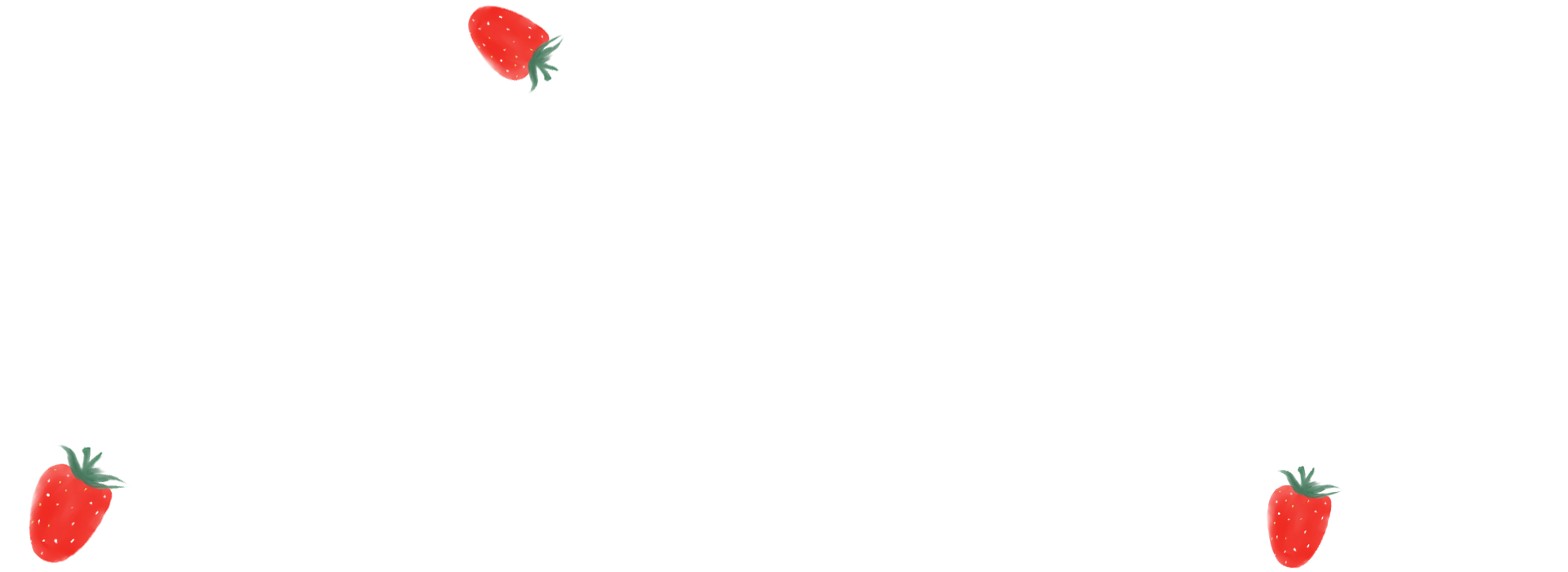 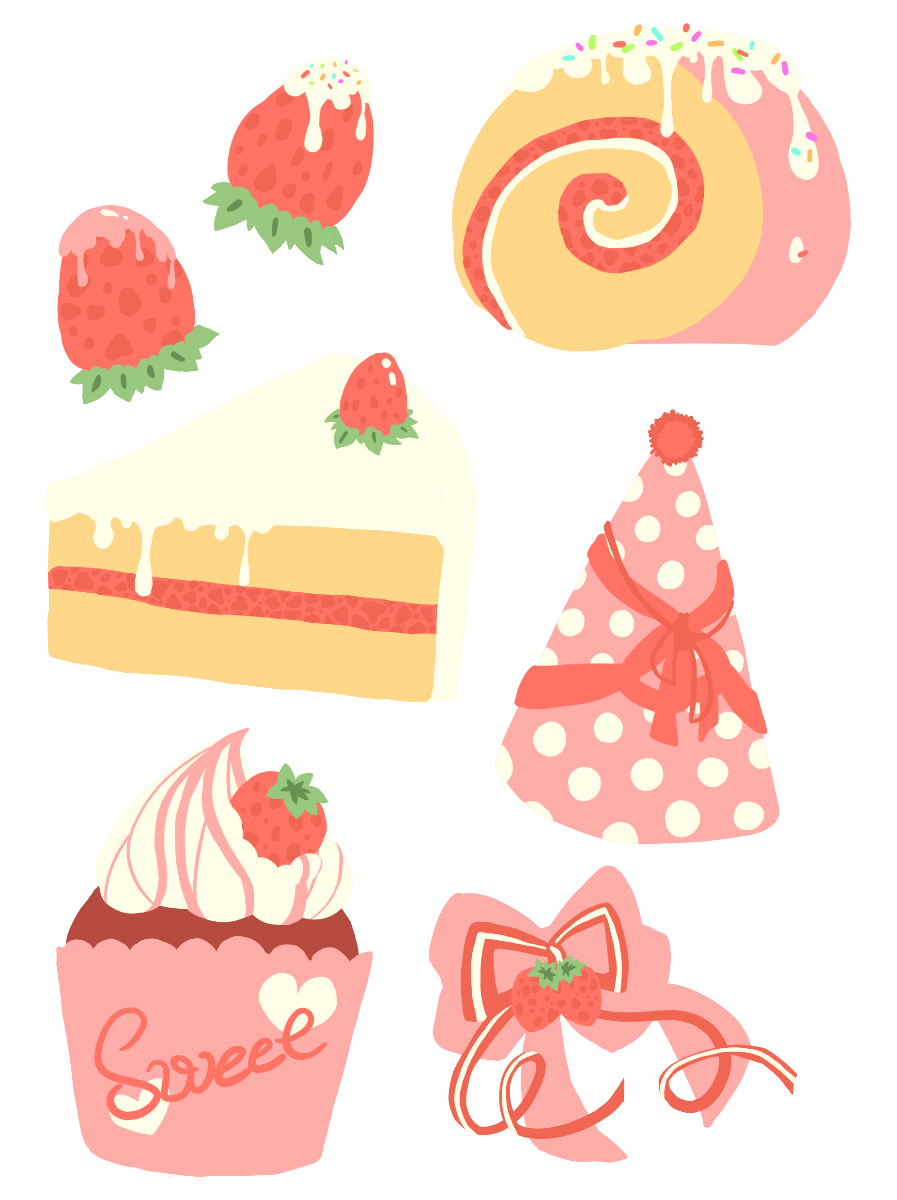 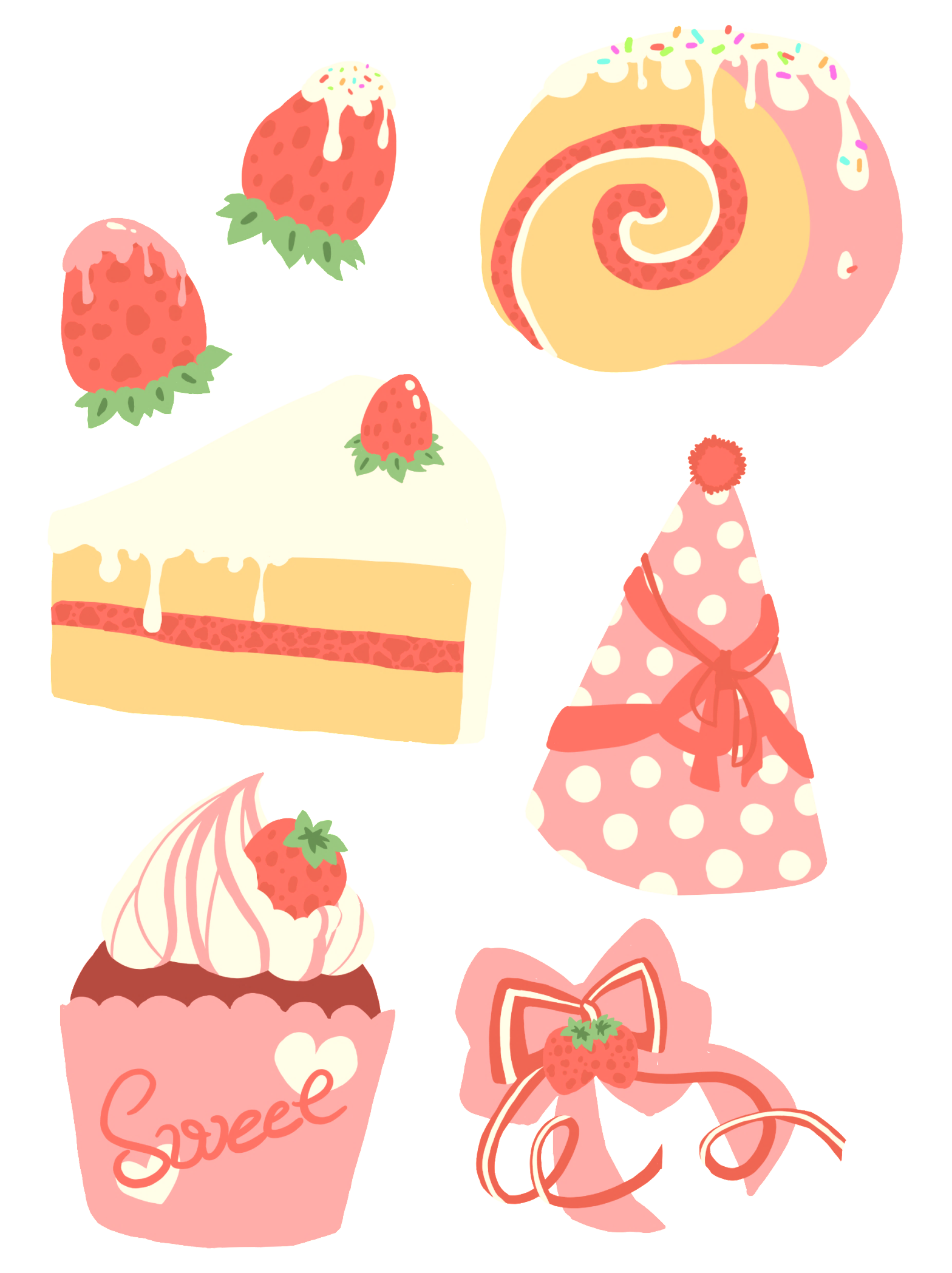 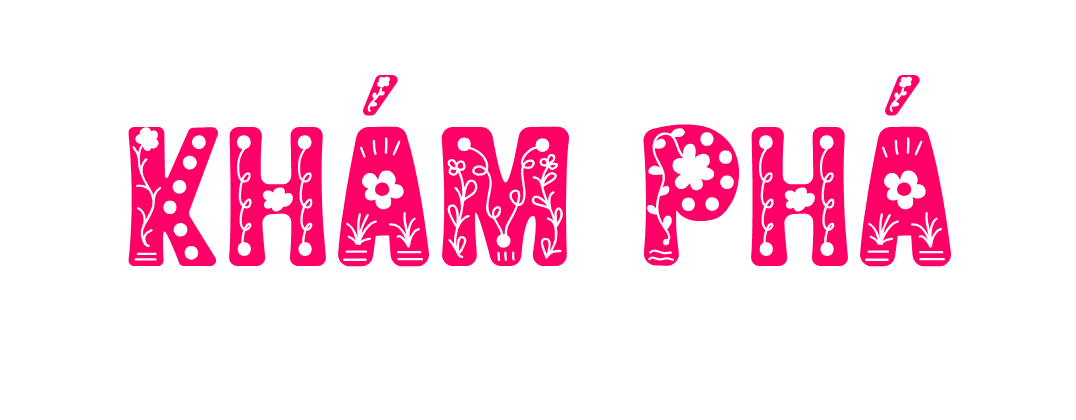 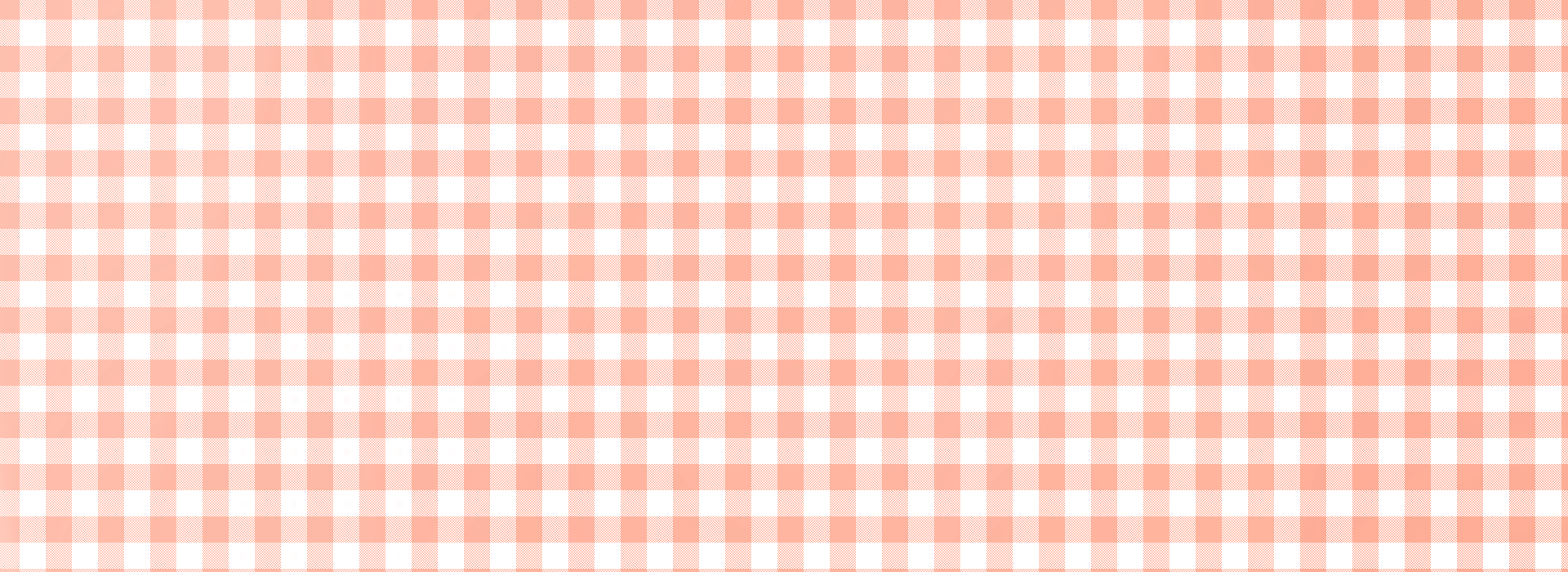 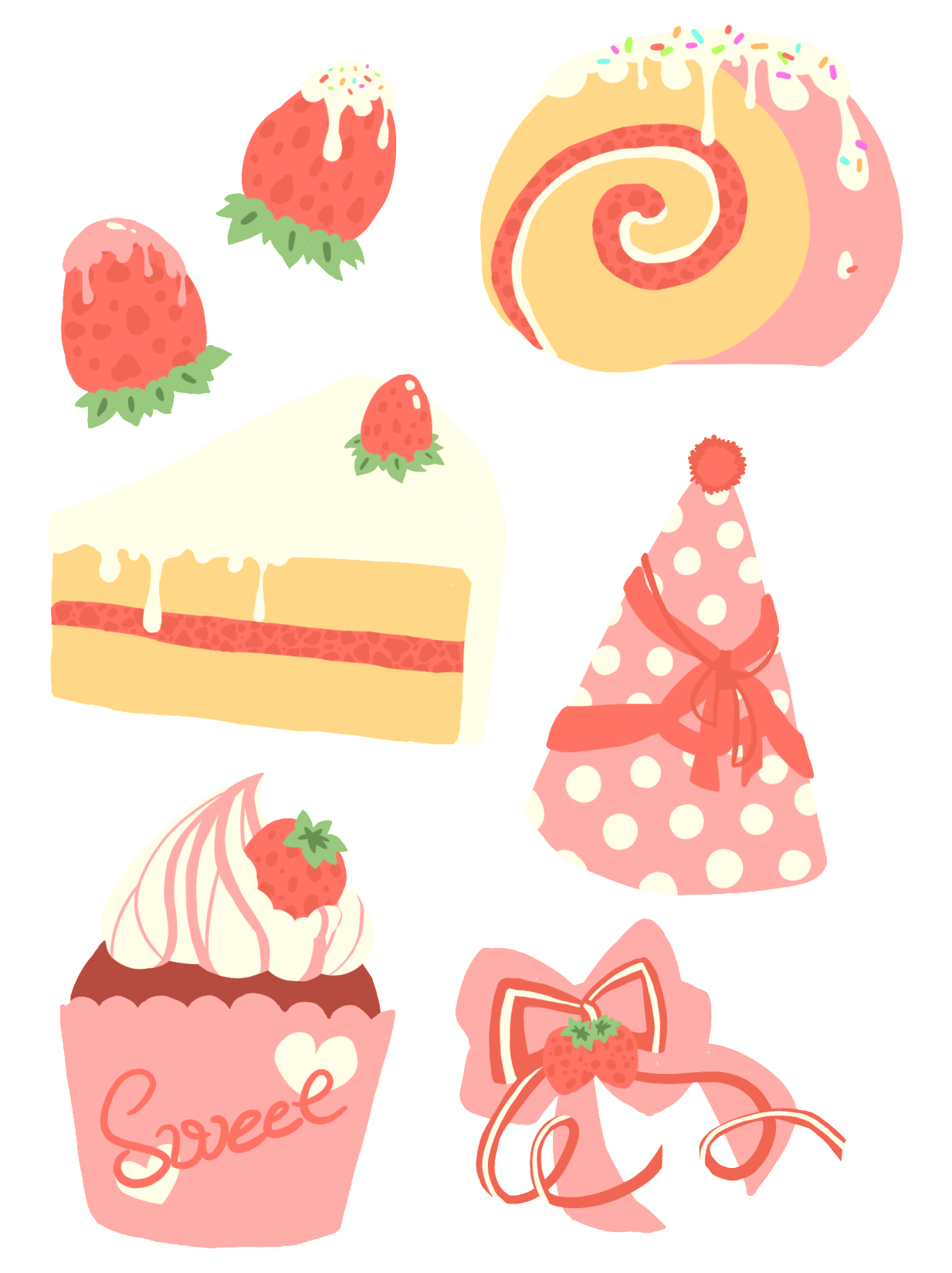 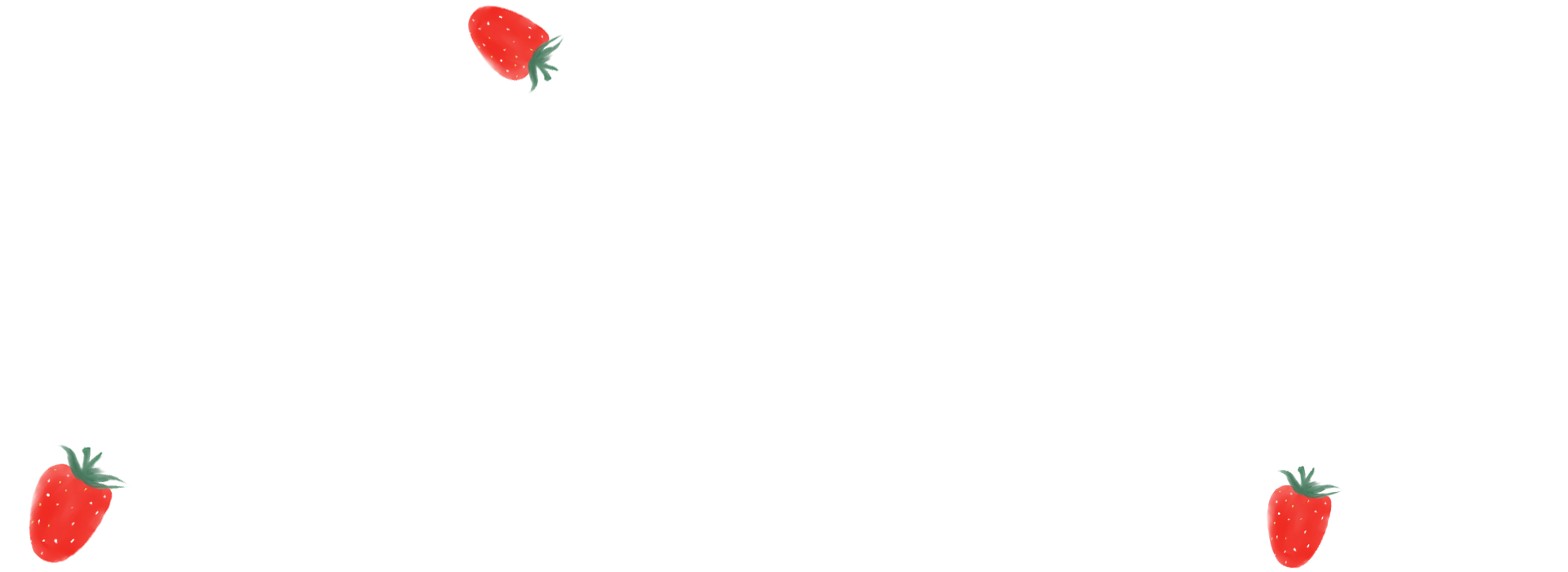 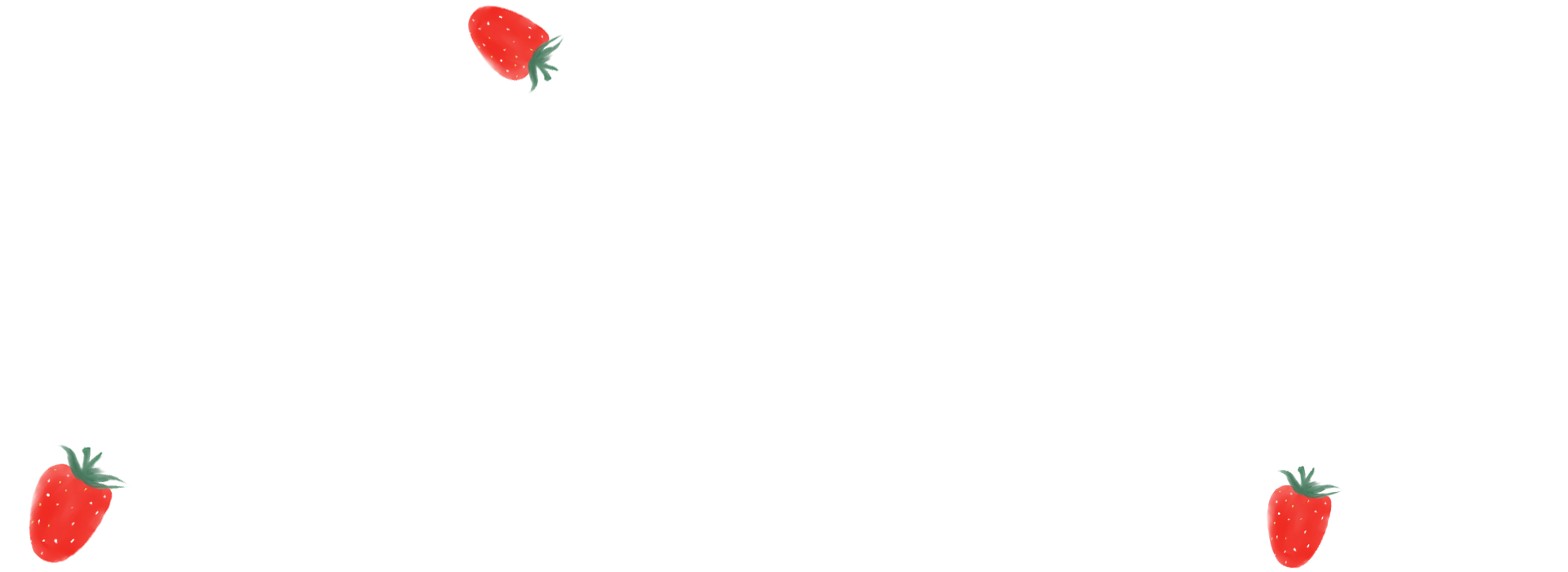 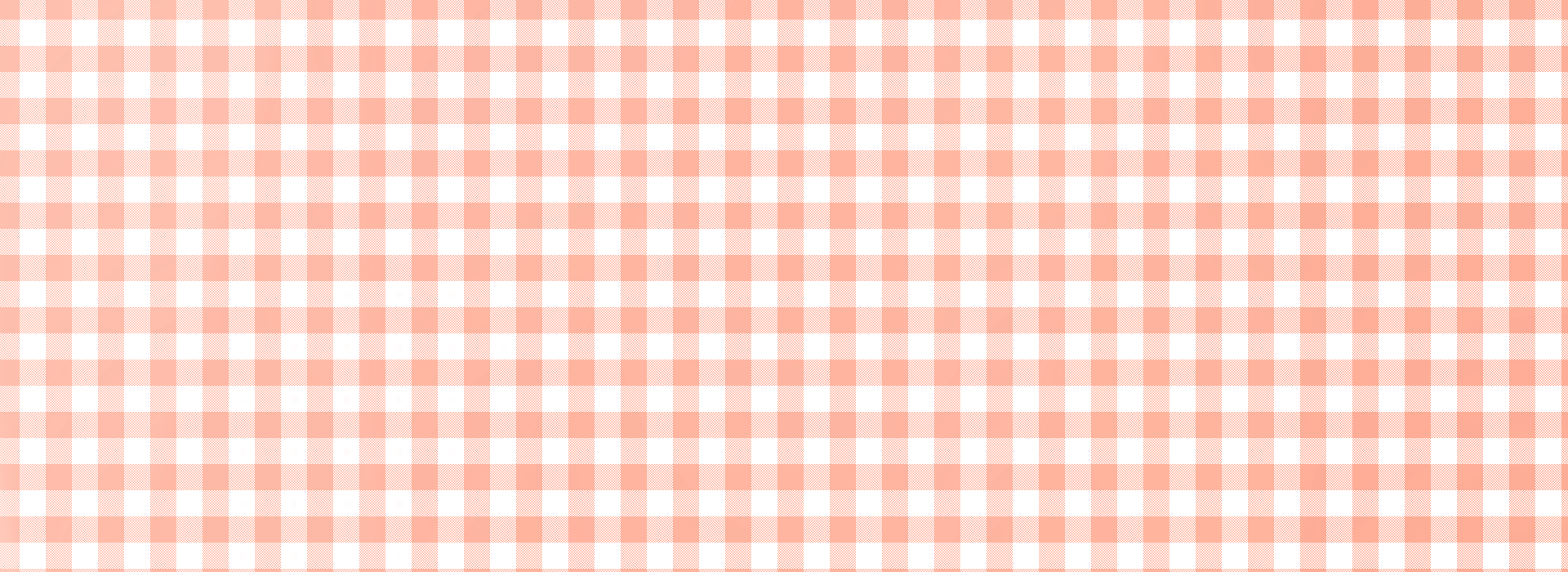 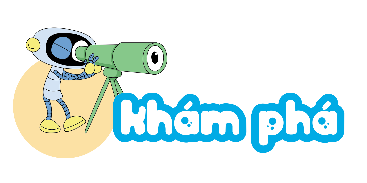 Để tính diện tích tấm kính hình chữ nhật kia thì làm thế nào nhỉ?
Ta lấy chiều dài nhân với chiều rộng
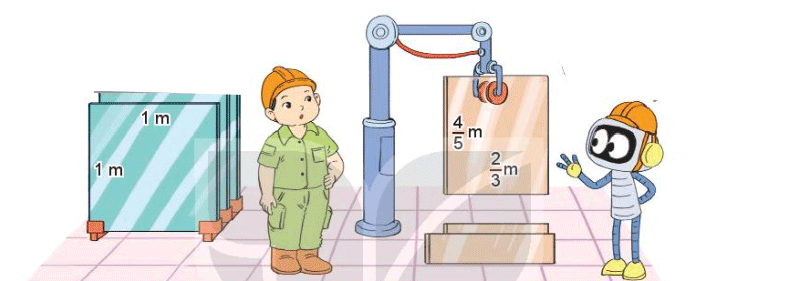 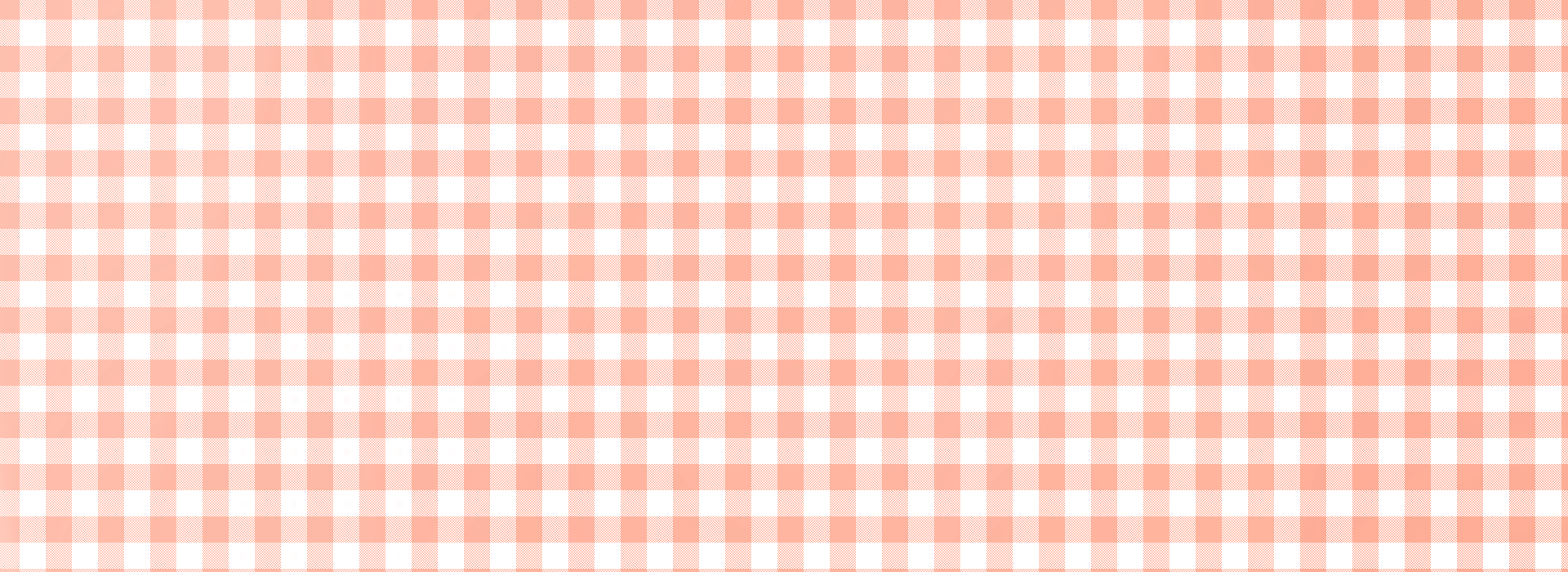 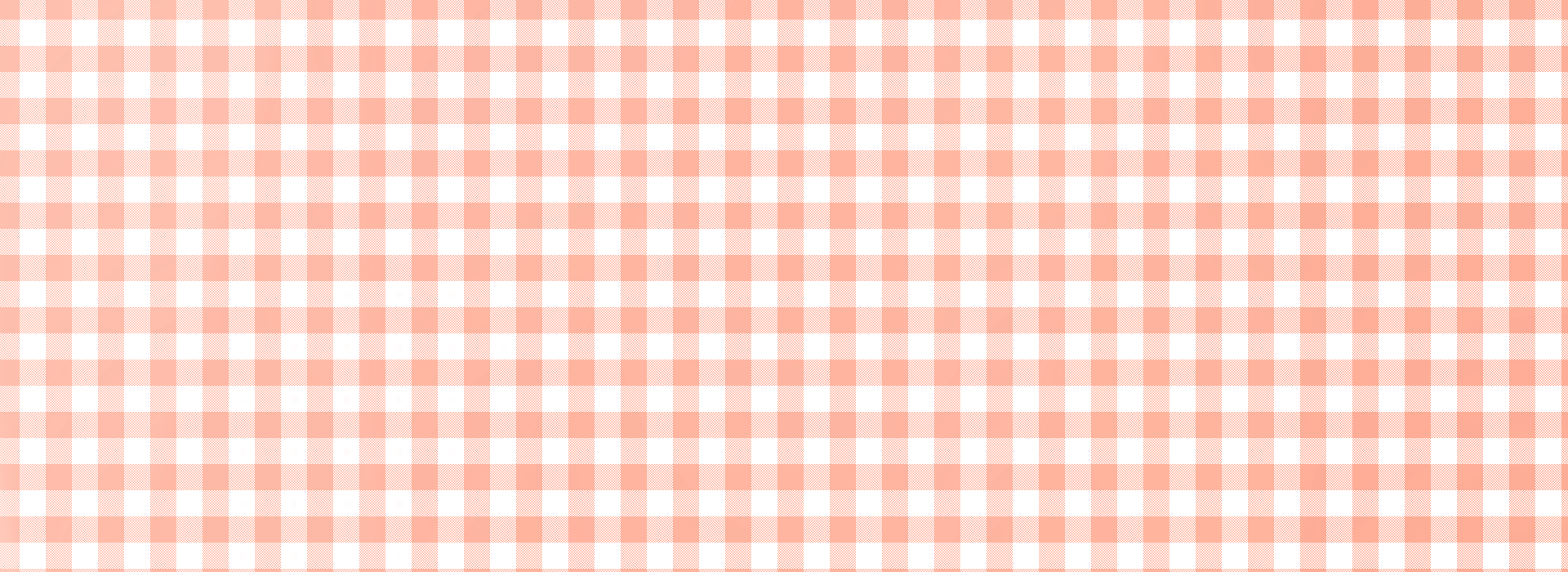 1 m
B
A
Theo hình vẽ bên ta thấy:
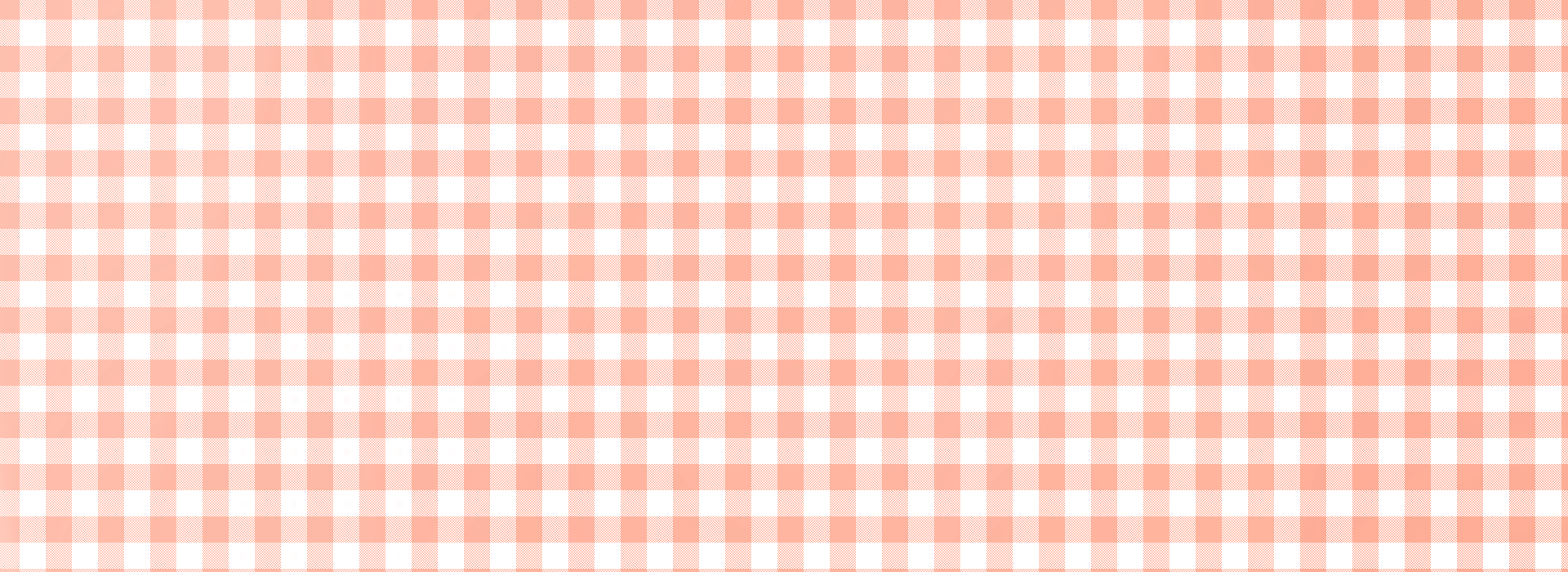 1 m
D
C
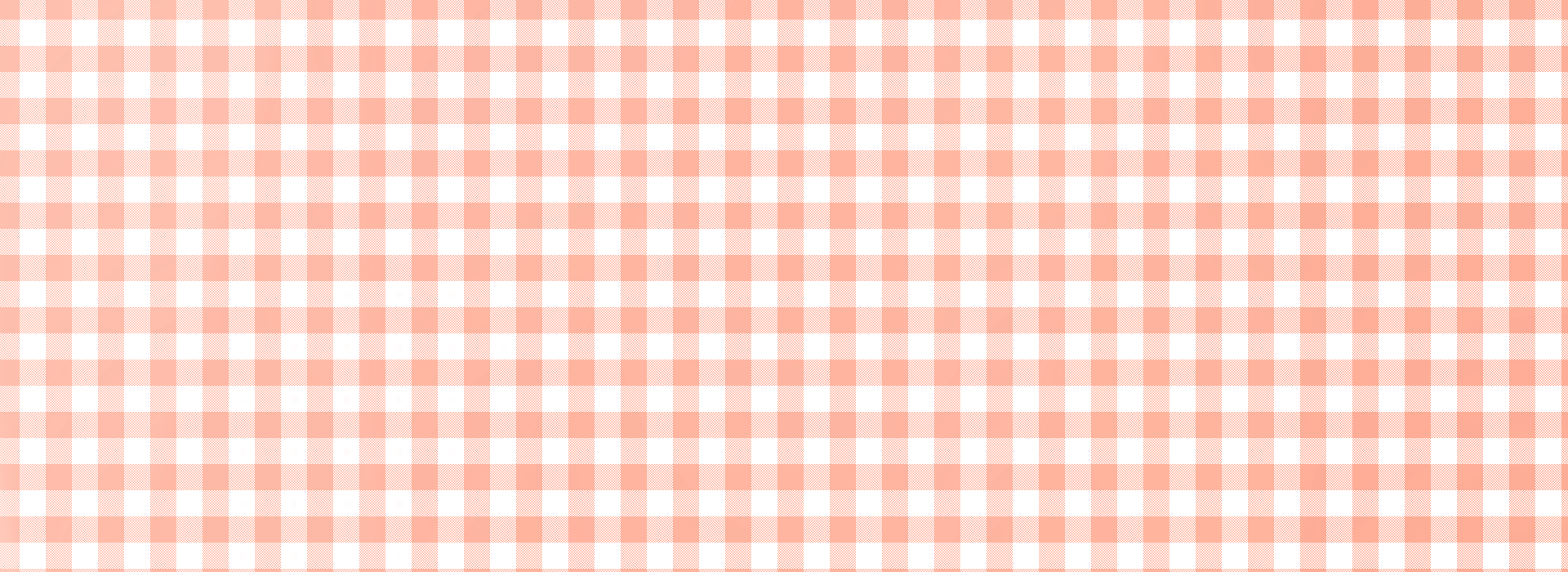 Muốn nhân hai phân số, ta lấy tử số nhân với tử số, mẫu số nhân với mẫu số.
hay
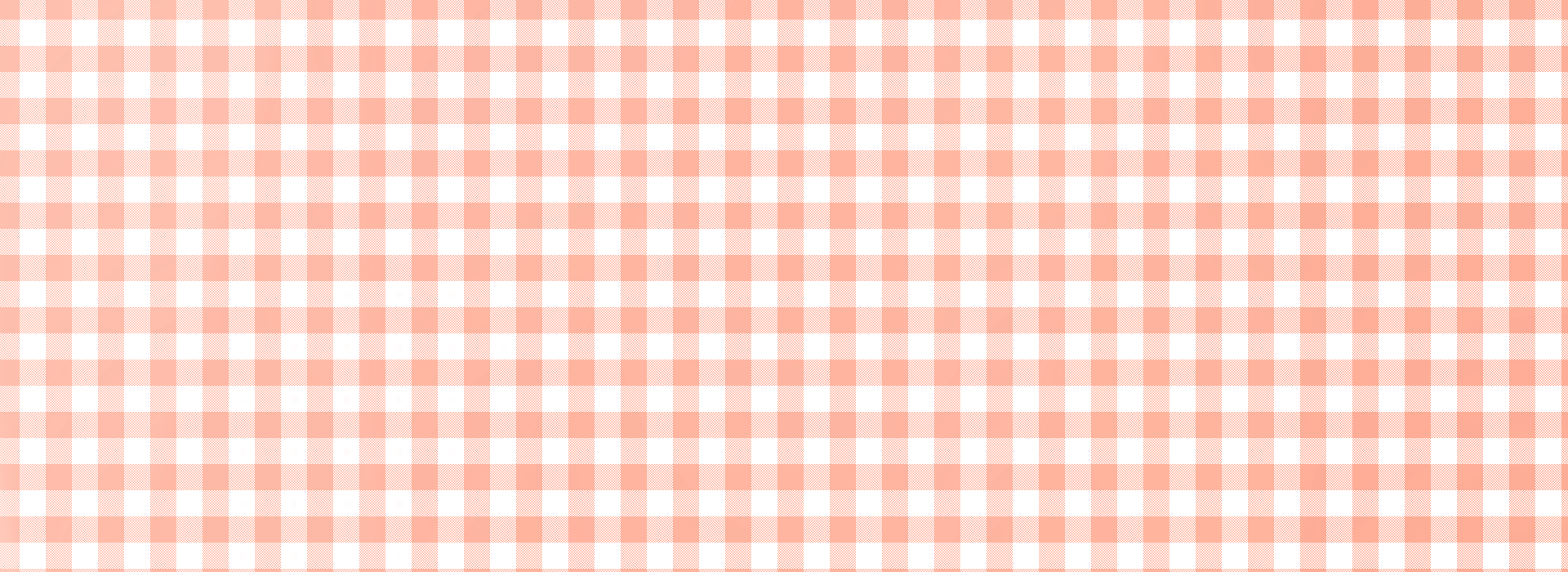 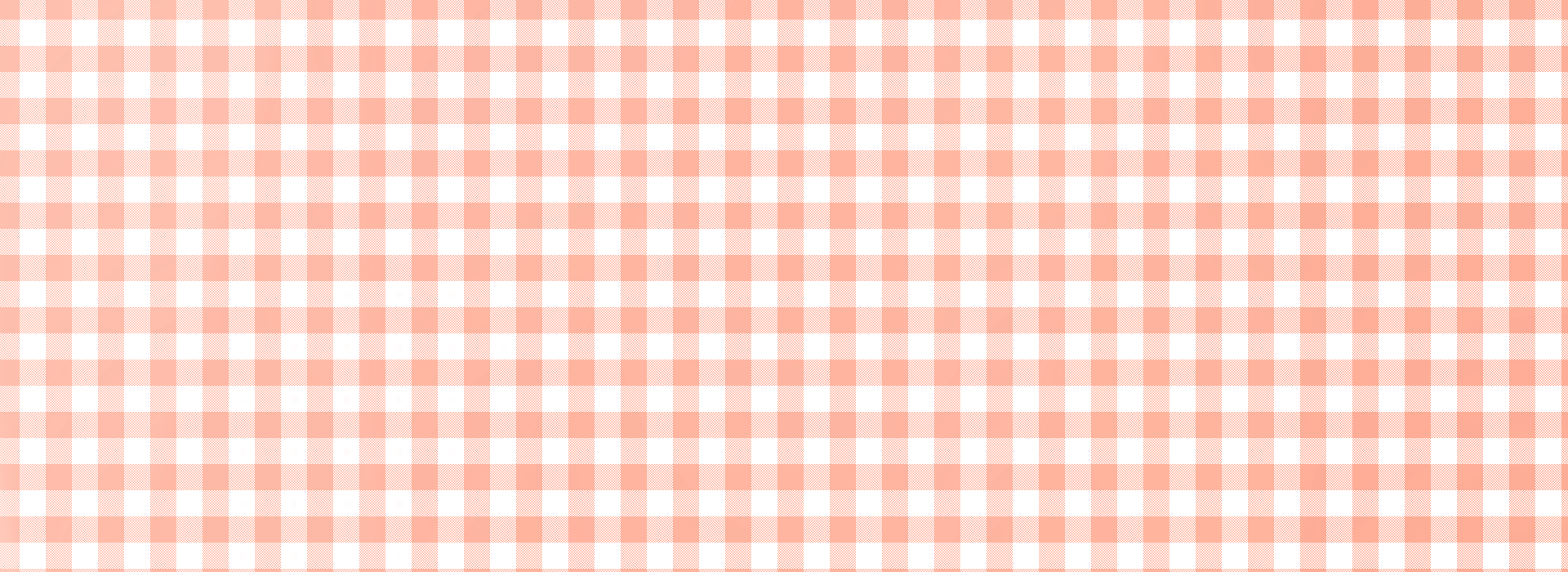 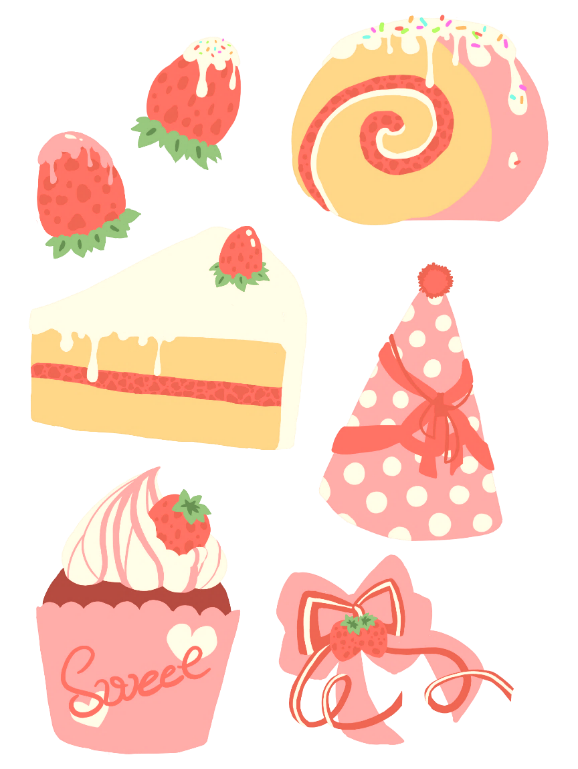 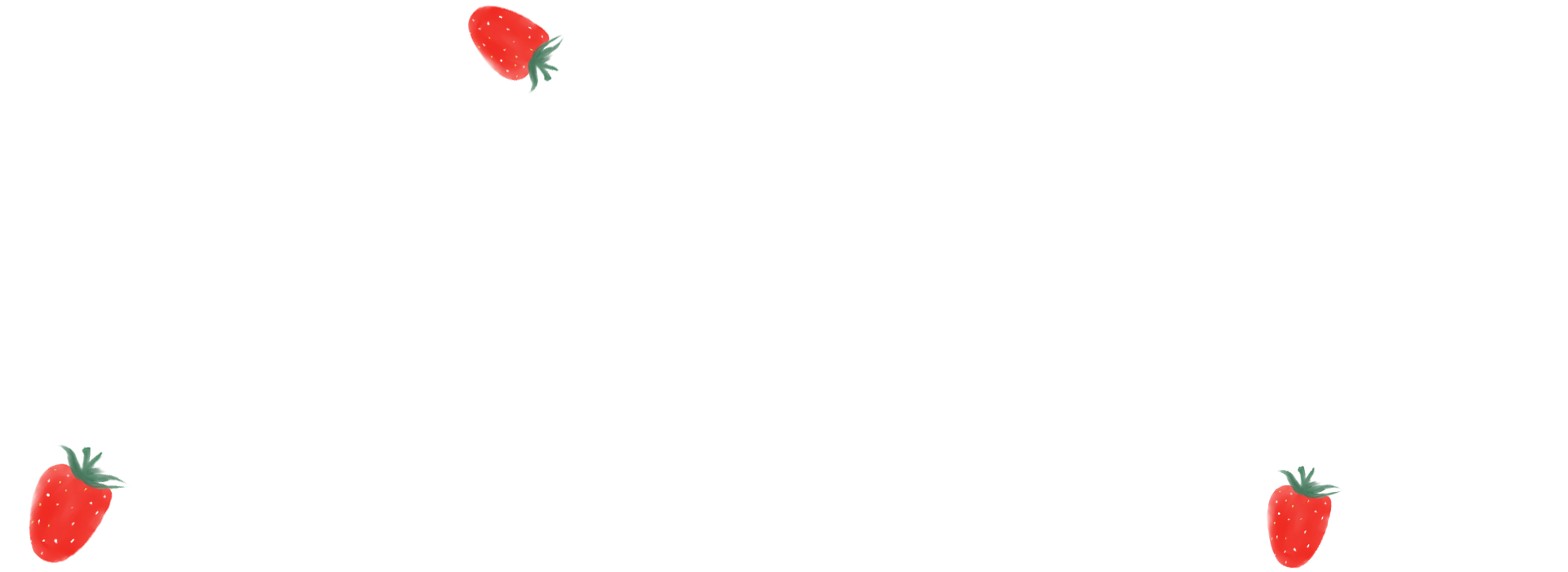 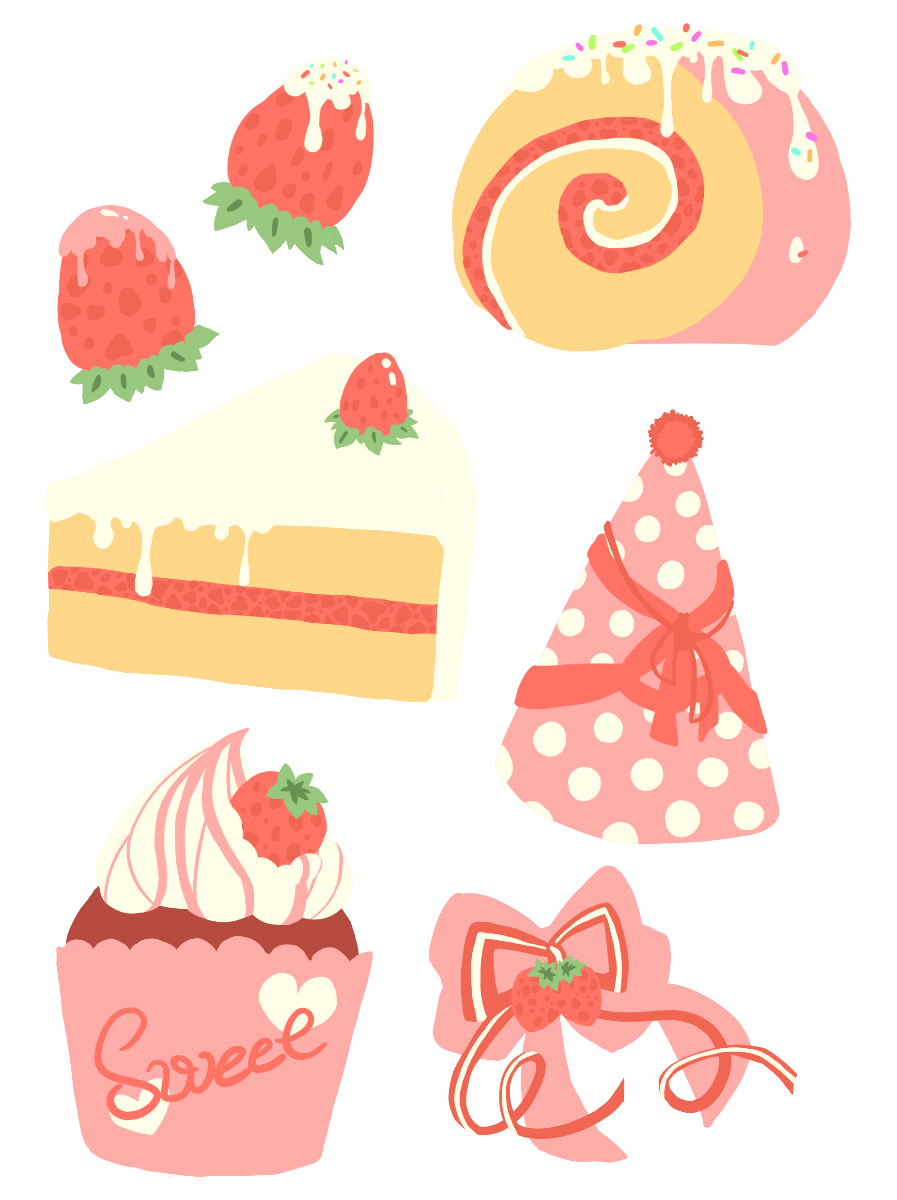 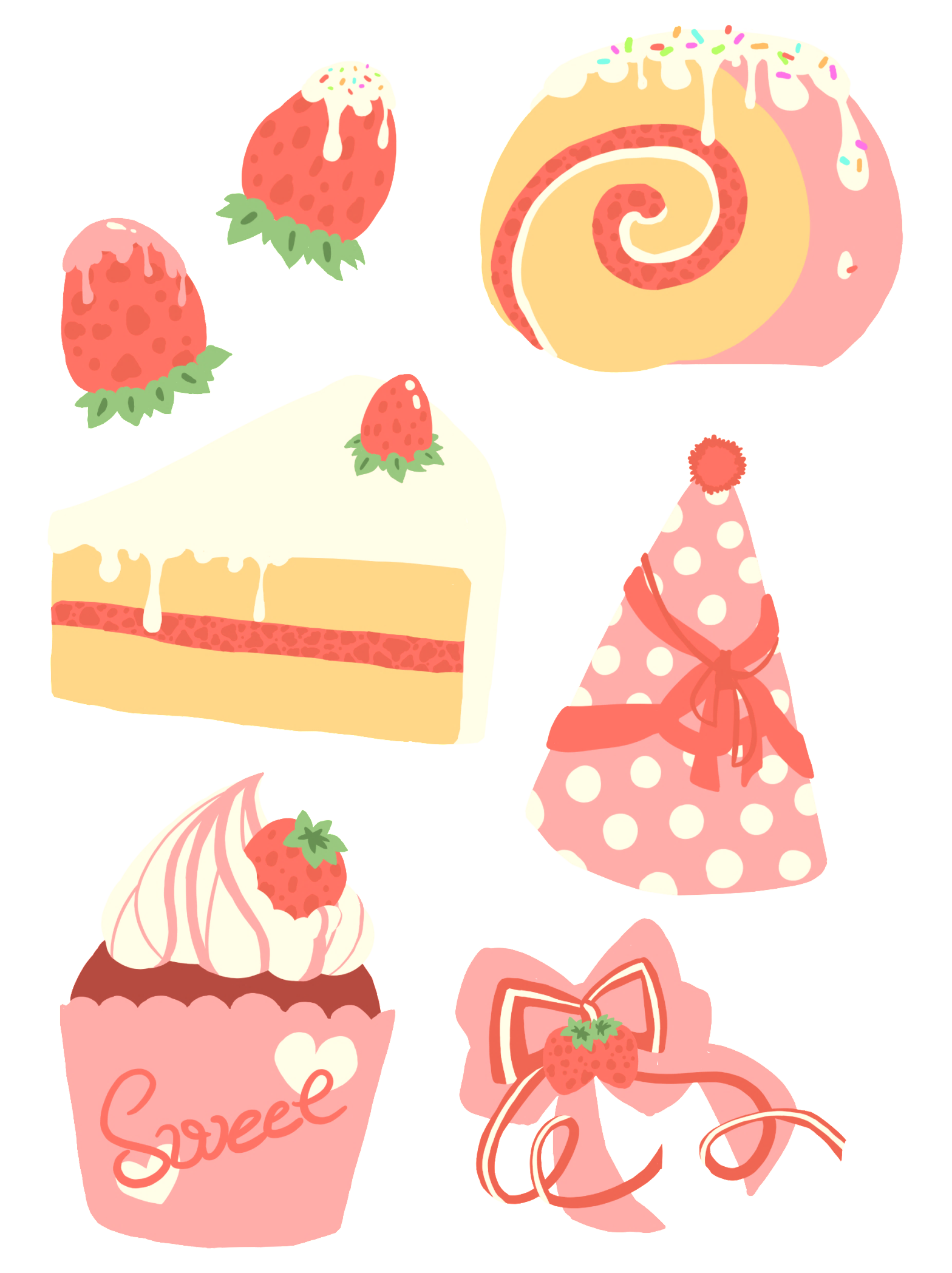 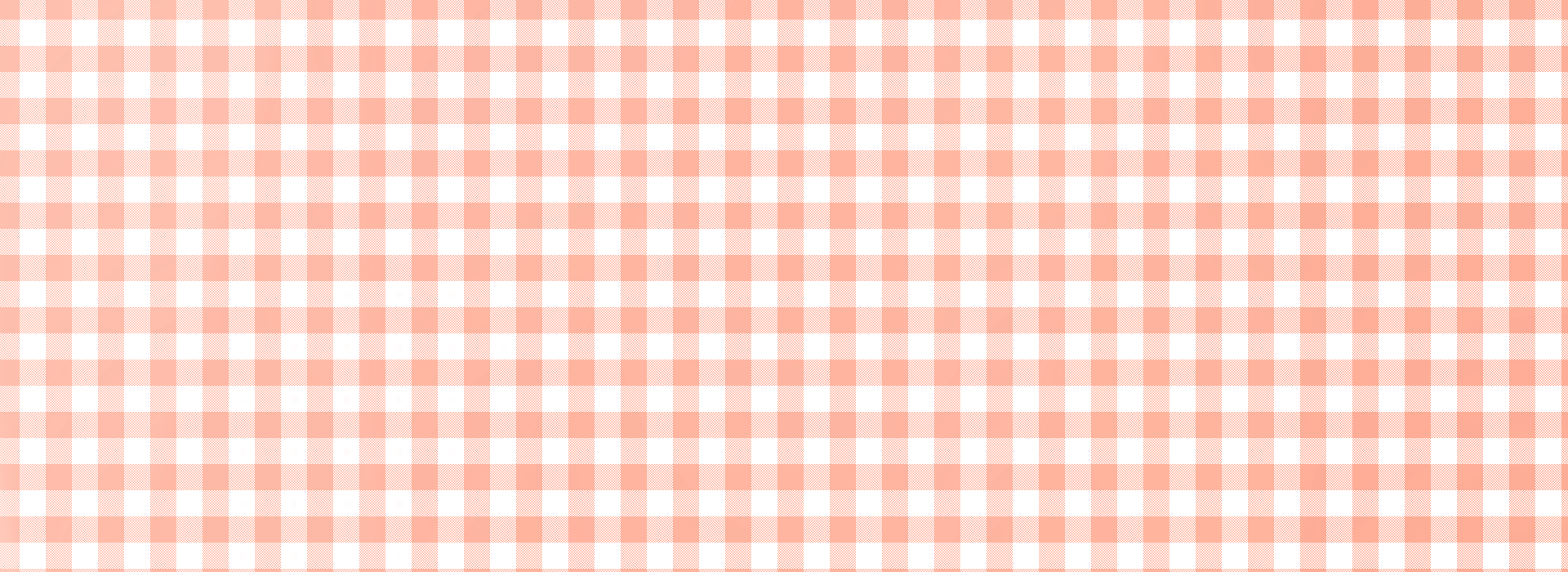 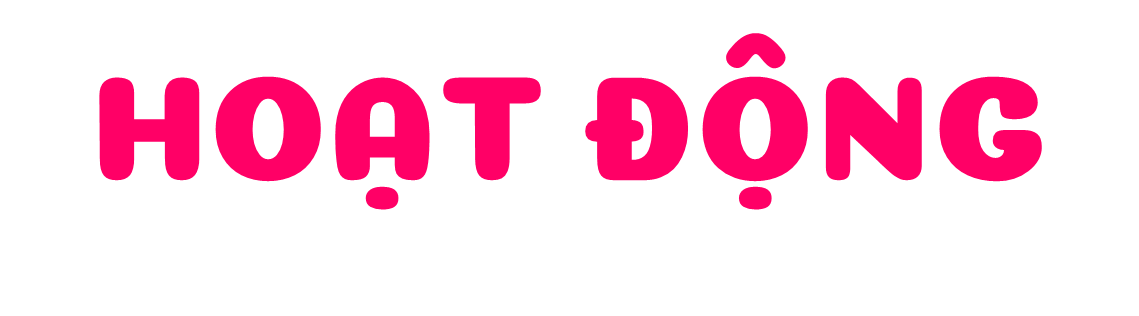 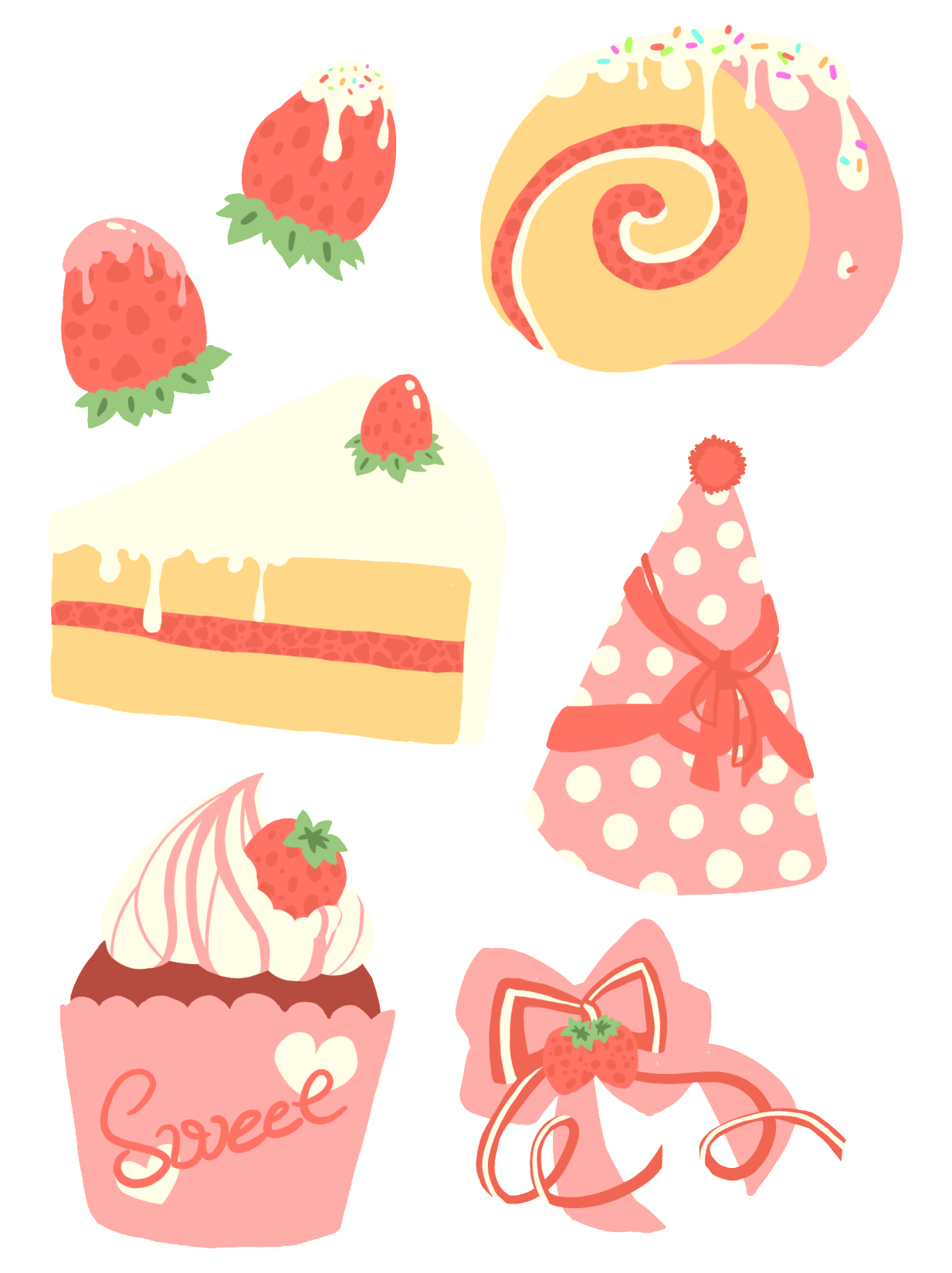 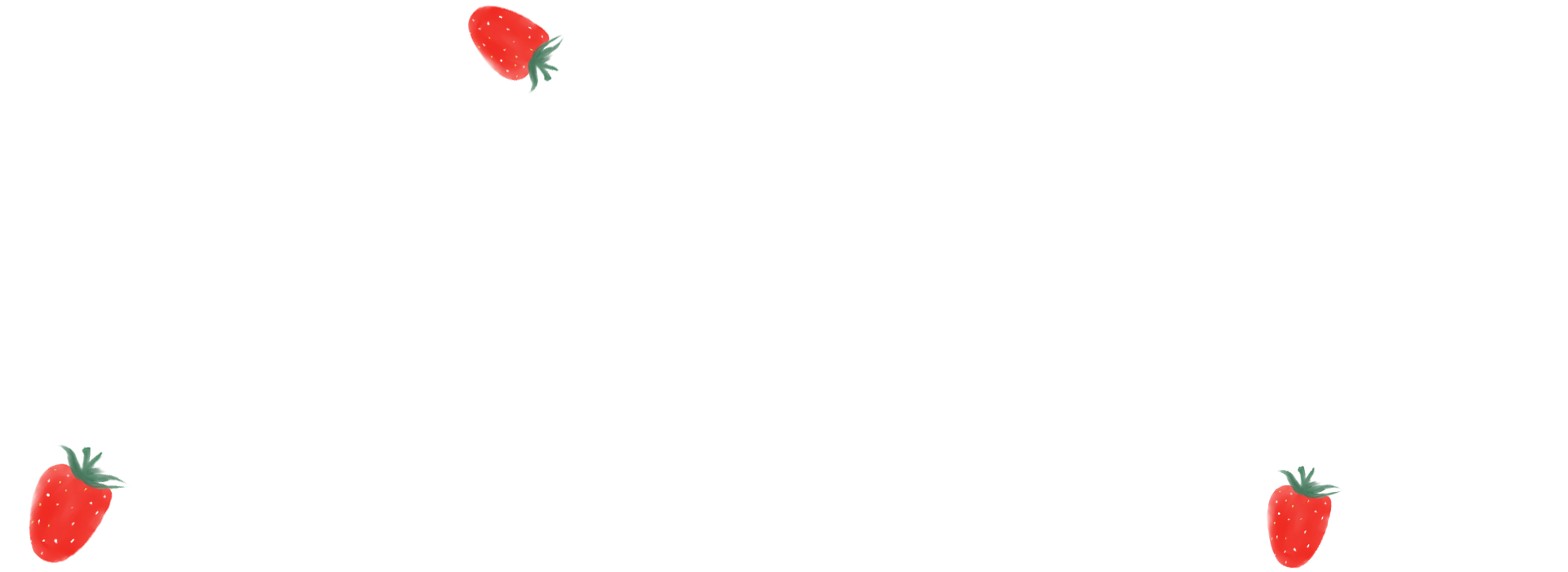 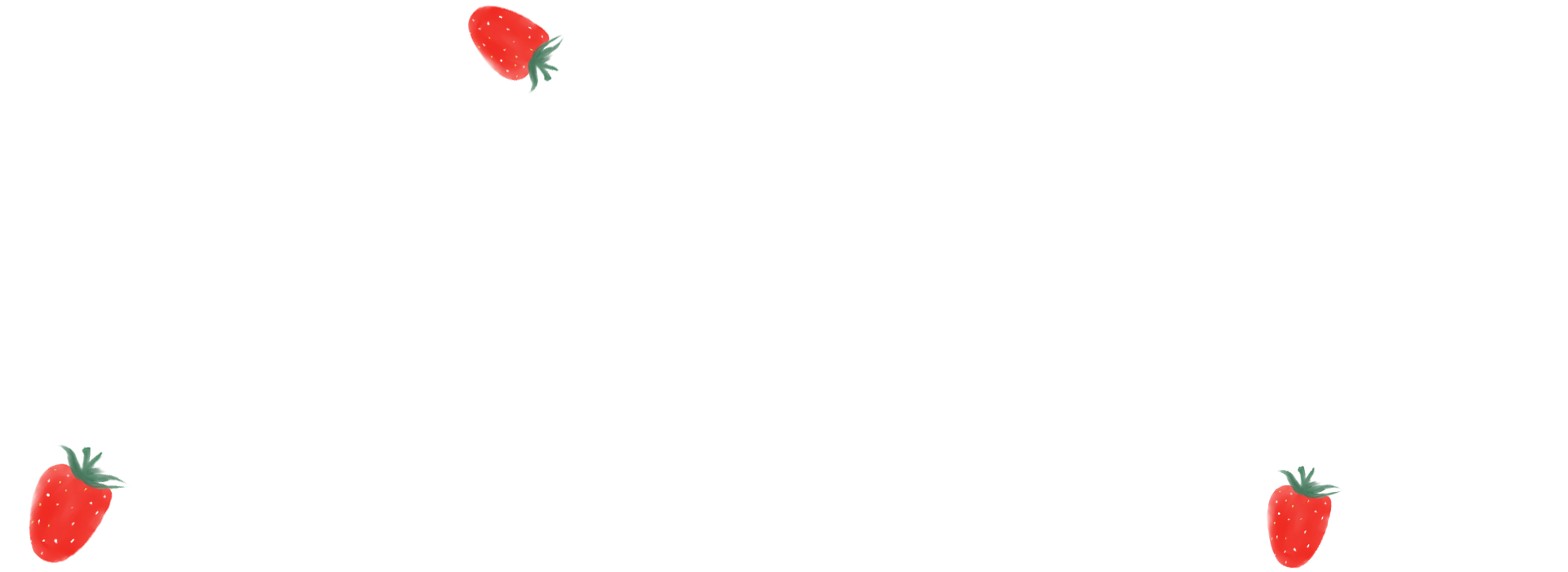 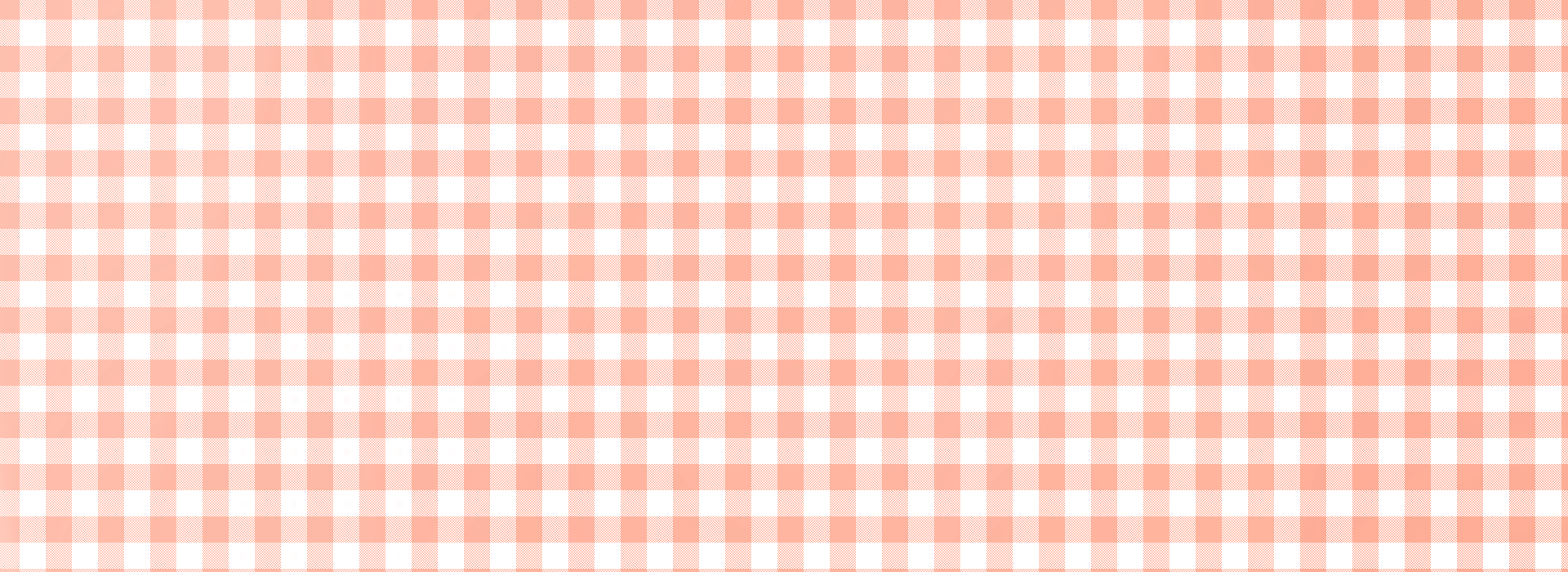 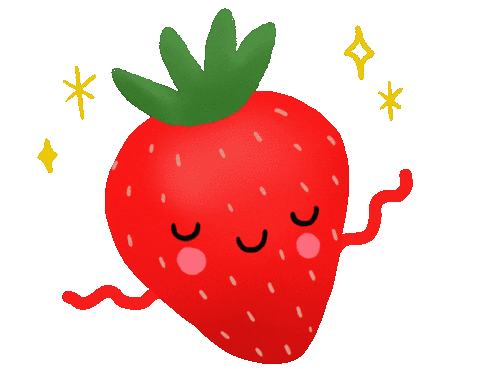 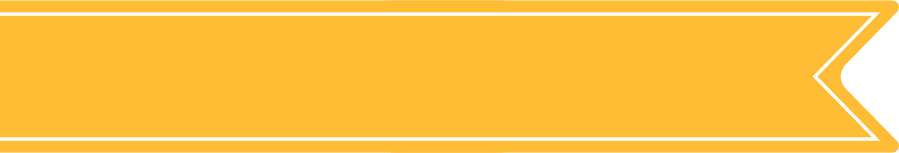 1
Tính
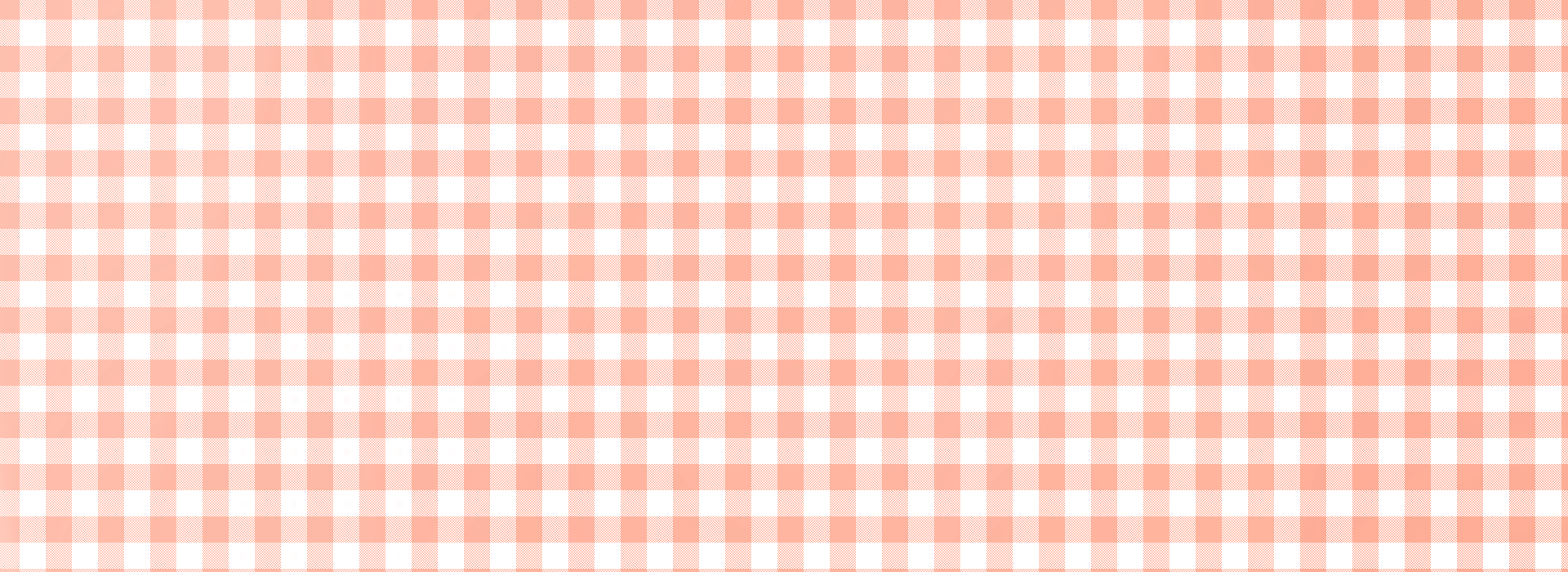 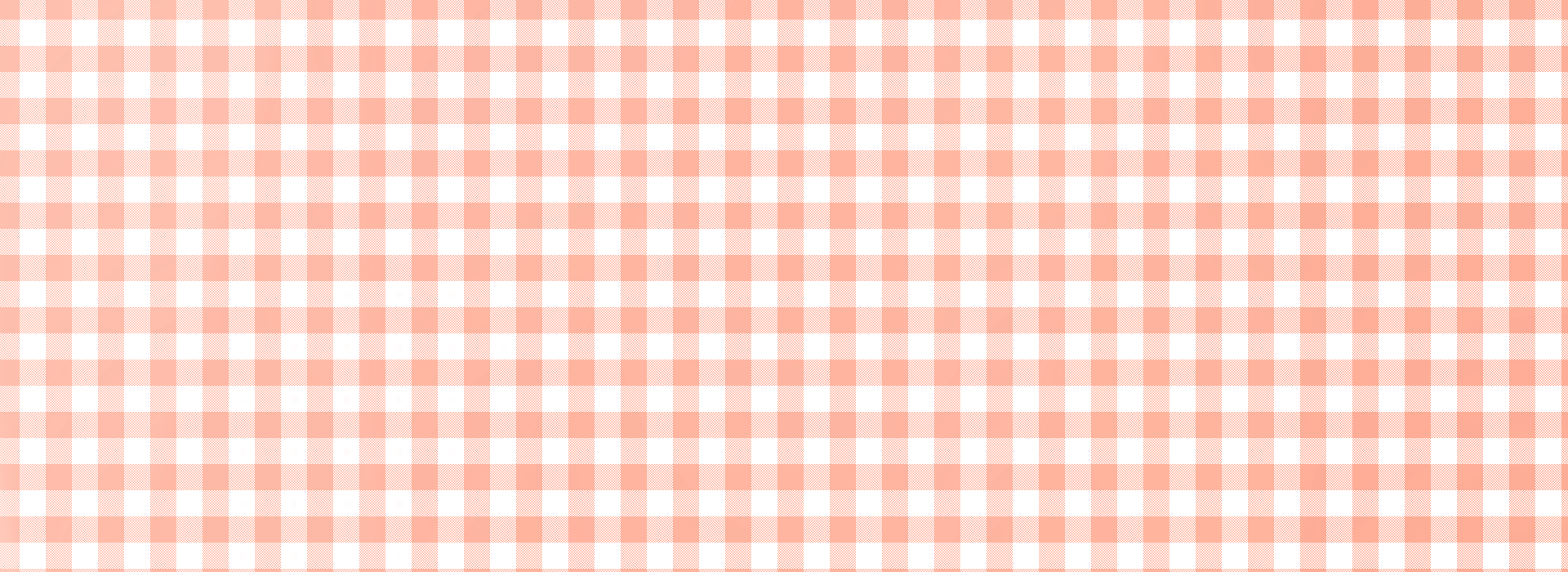 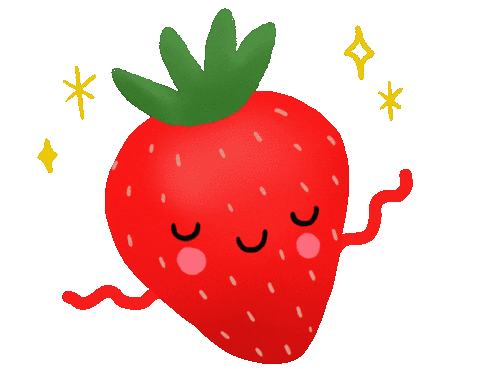 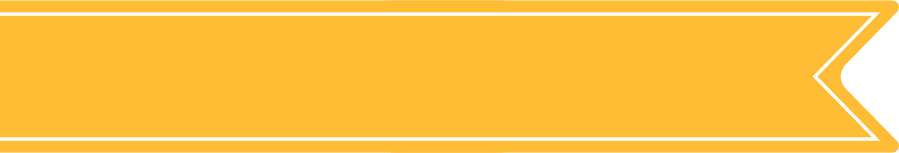 2
Rút gọn rồi tính
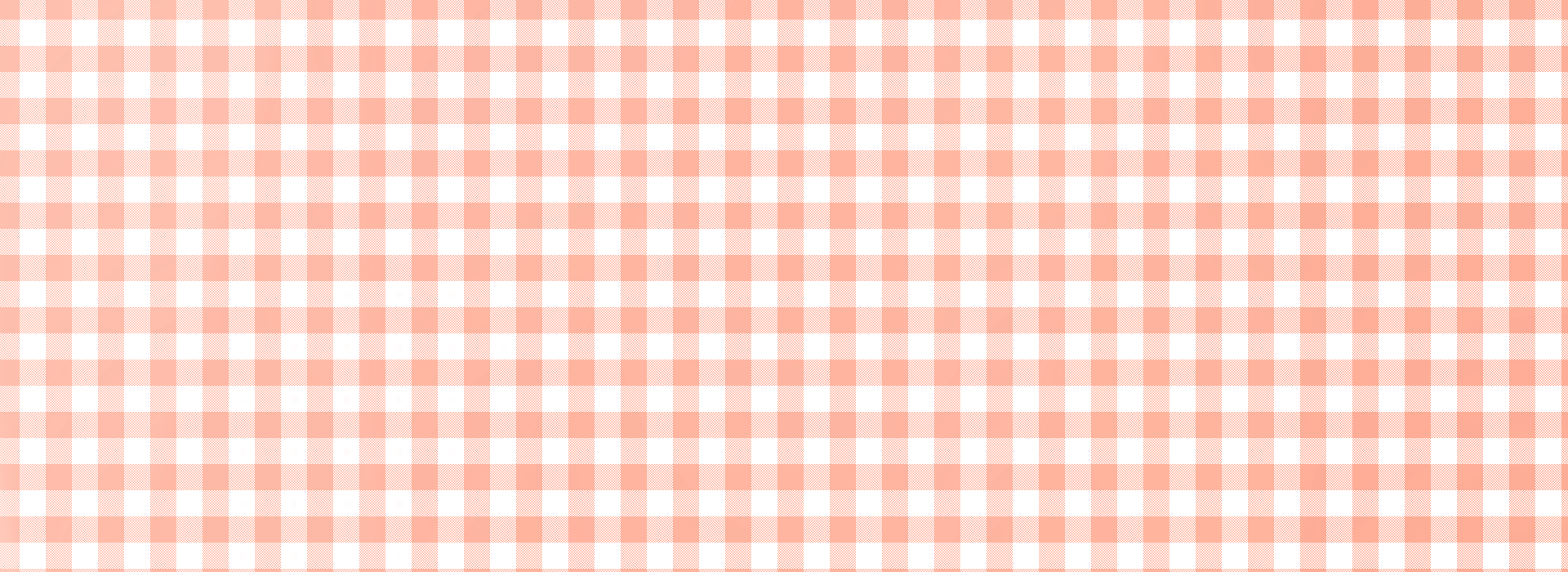 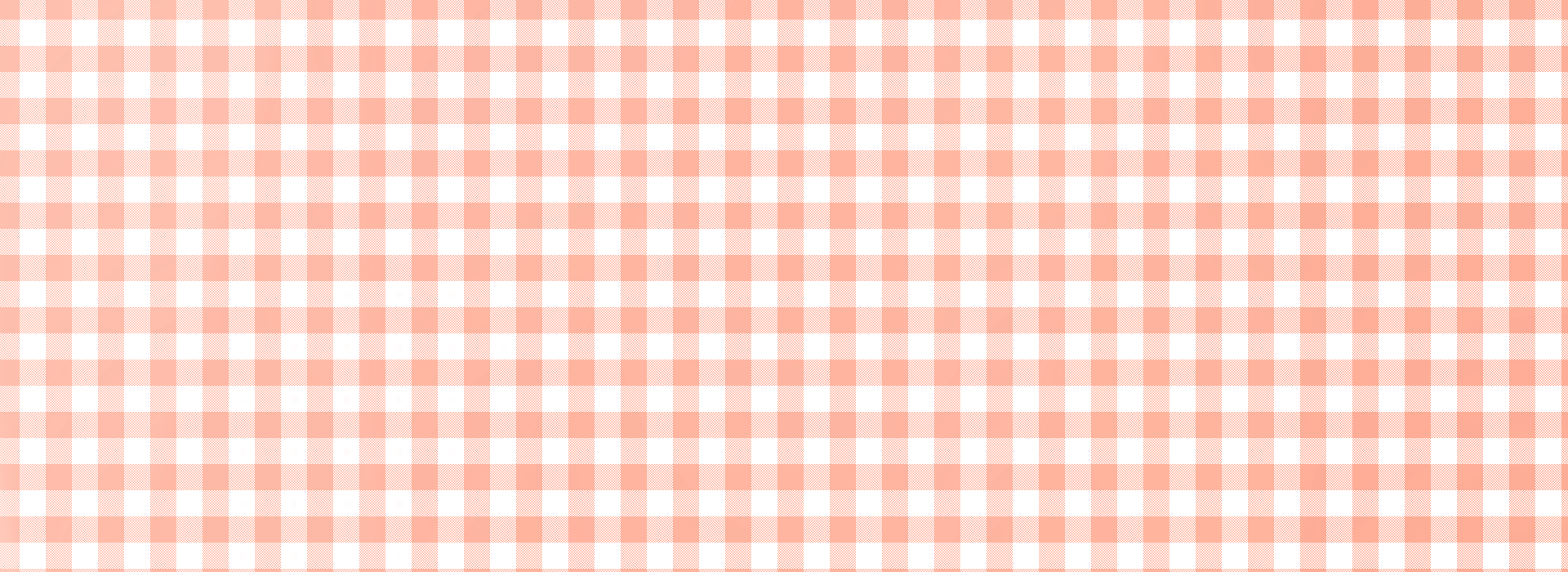 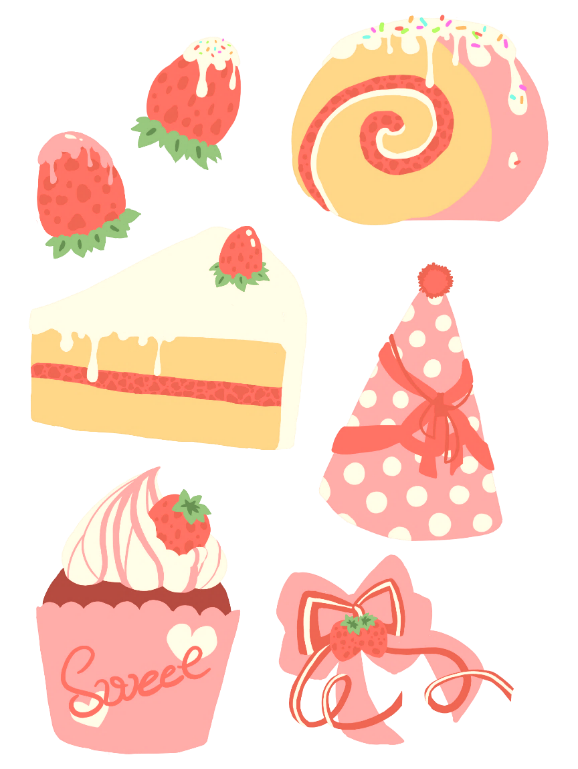 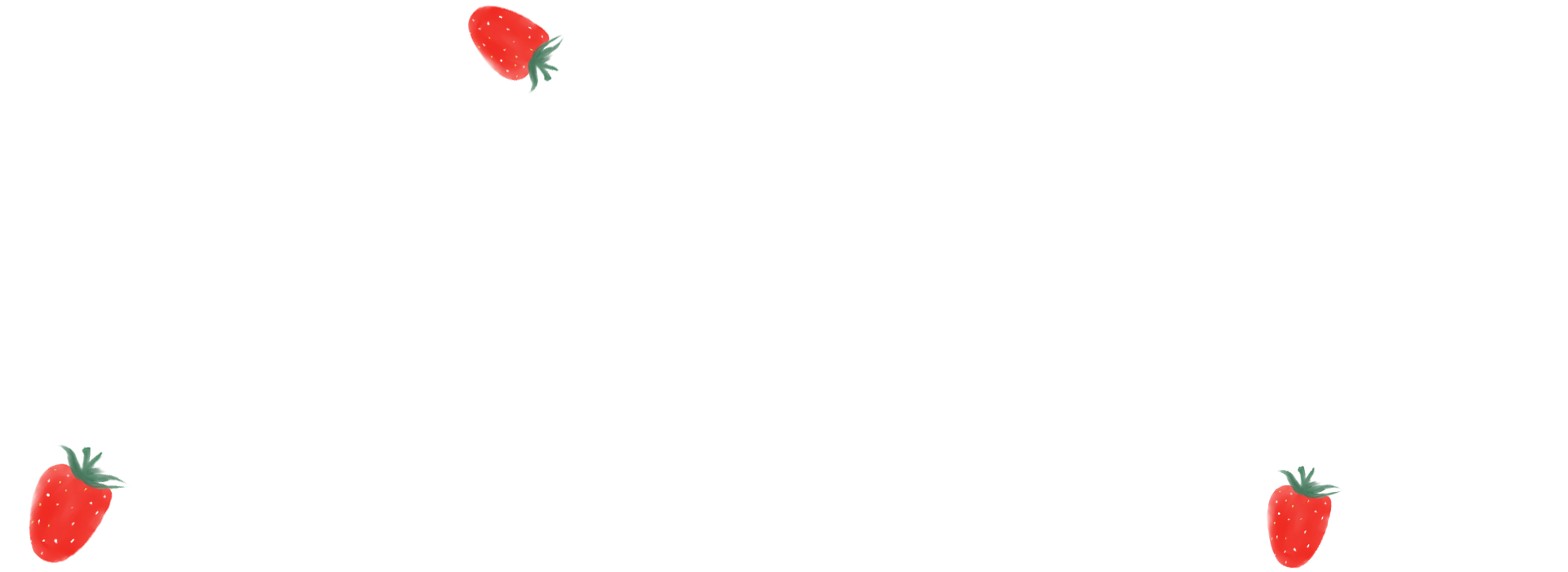 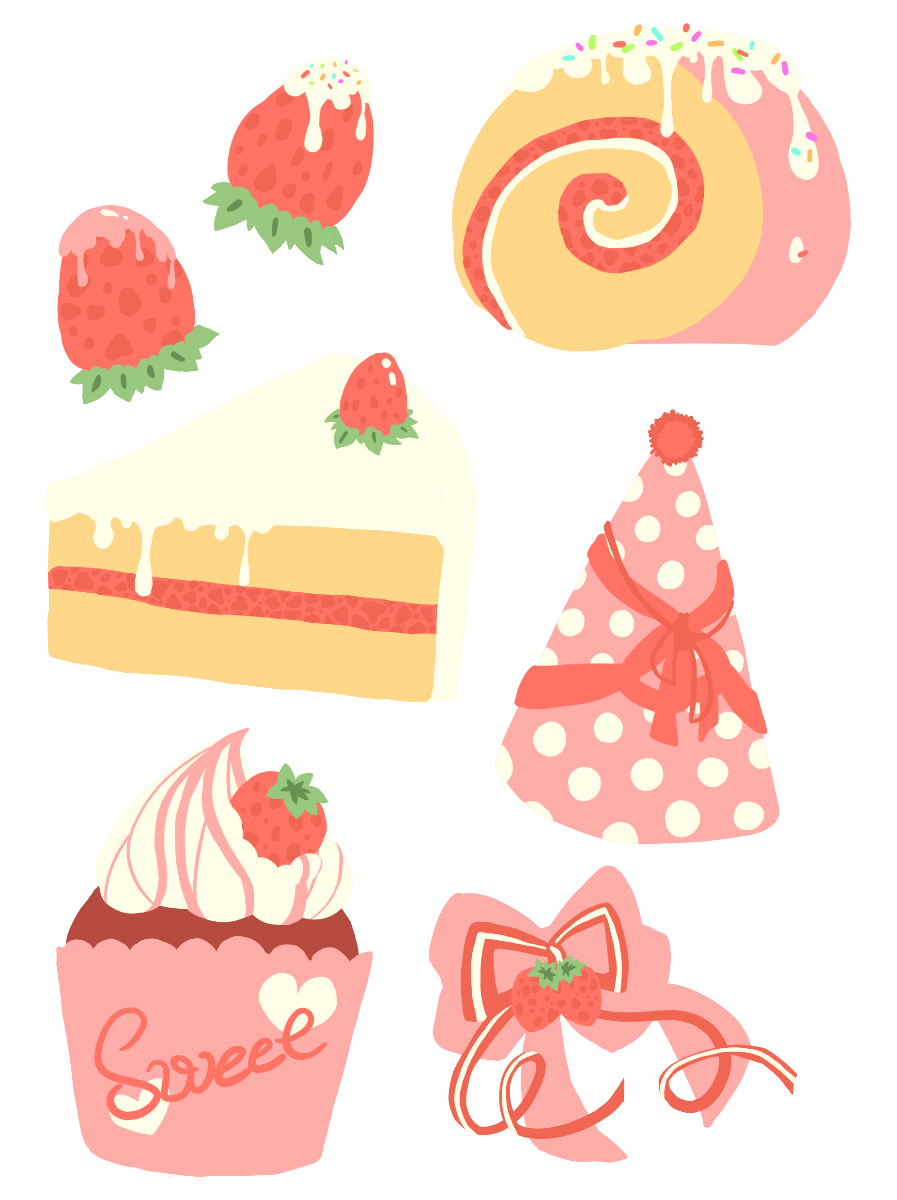 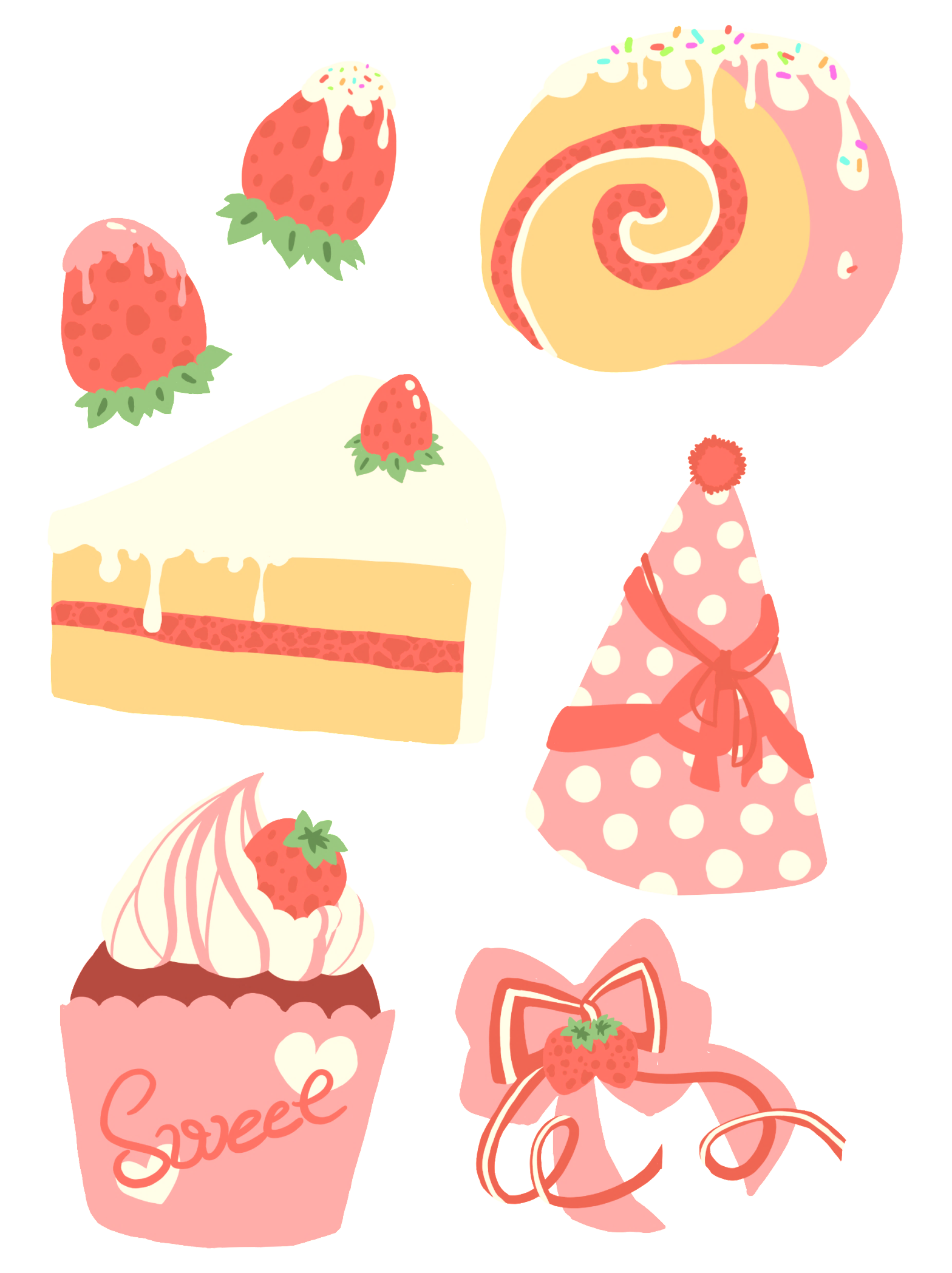 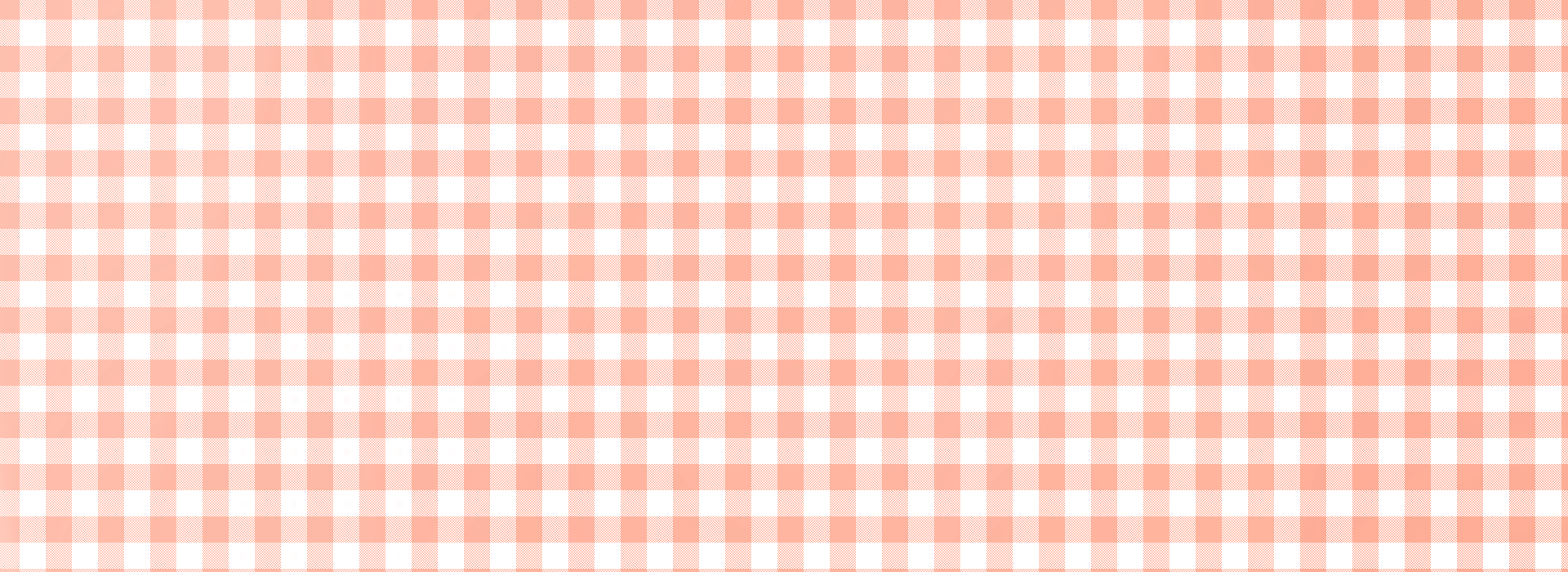 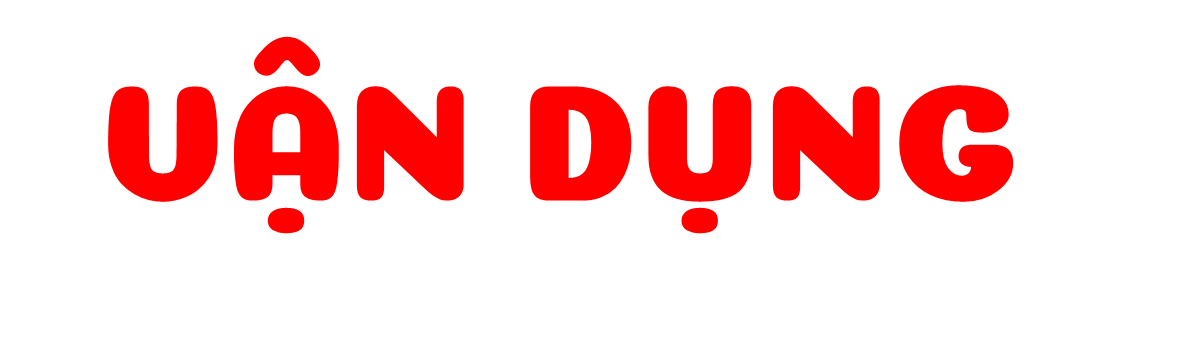 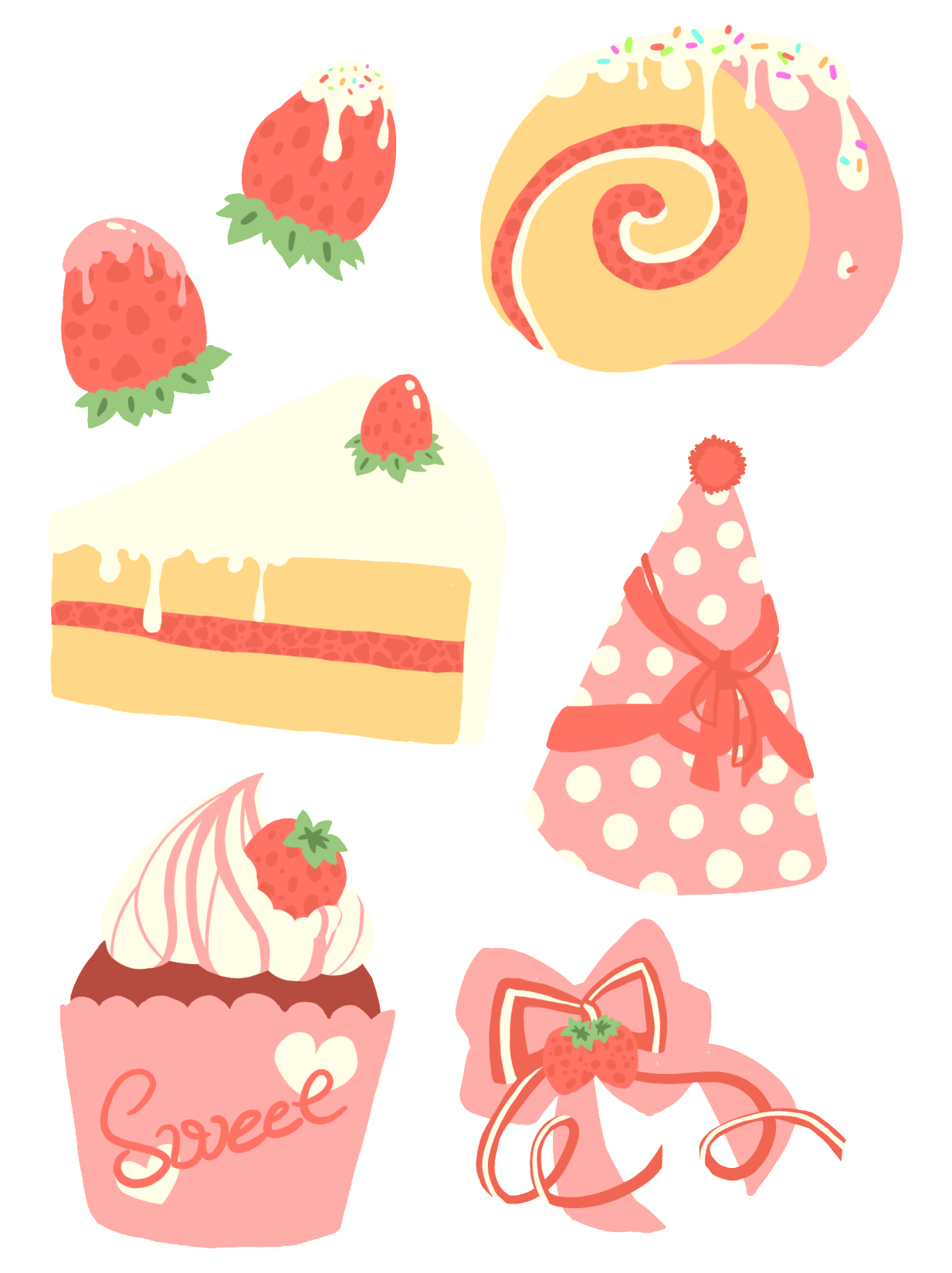 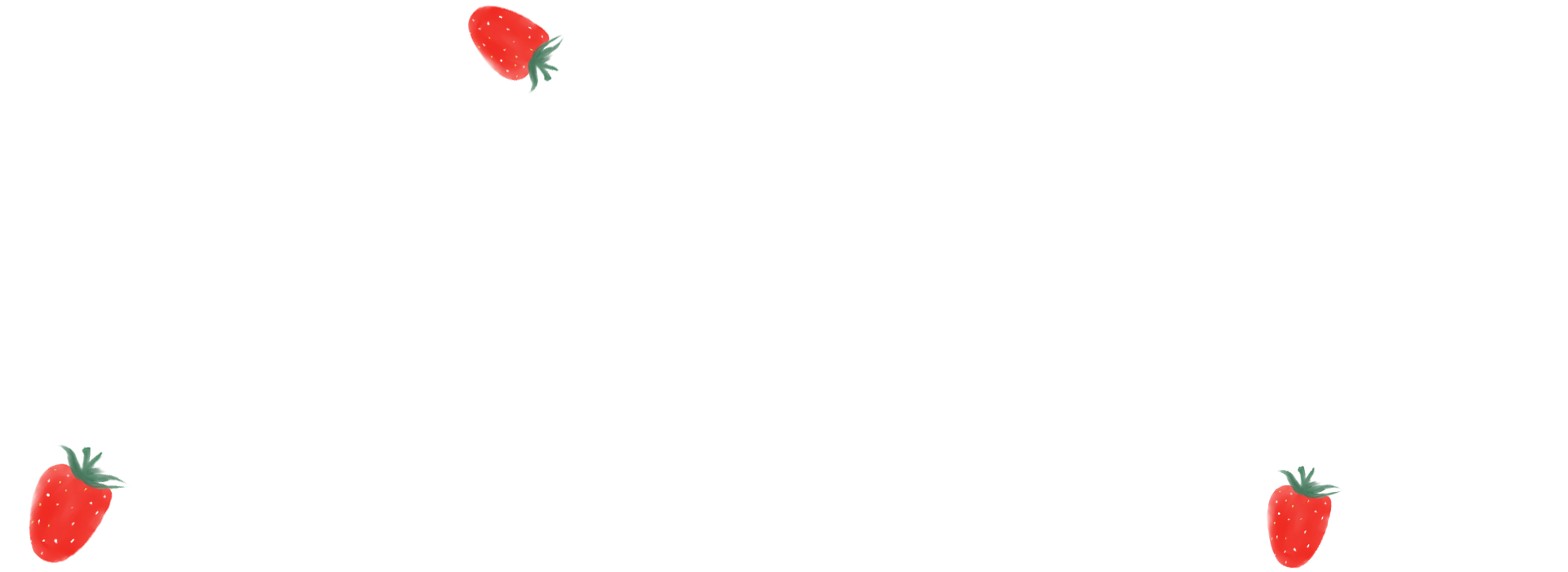 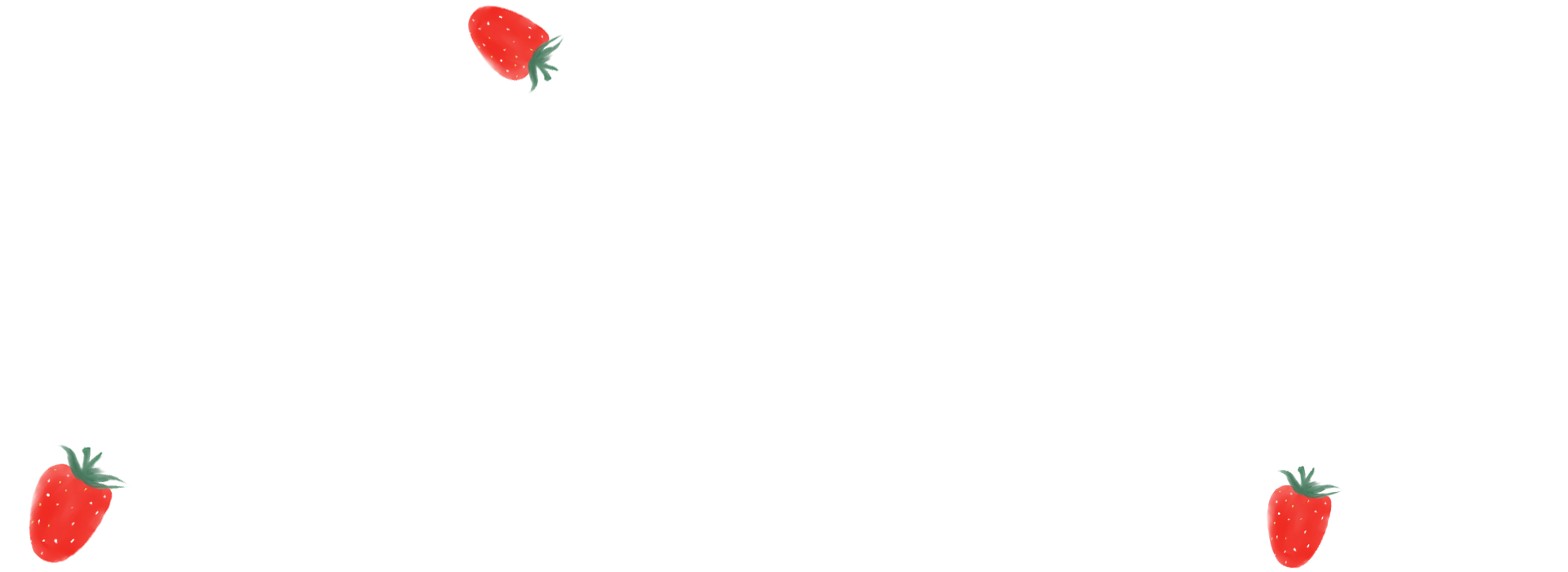 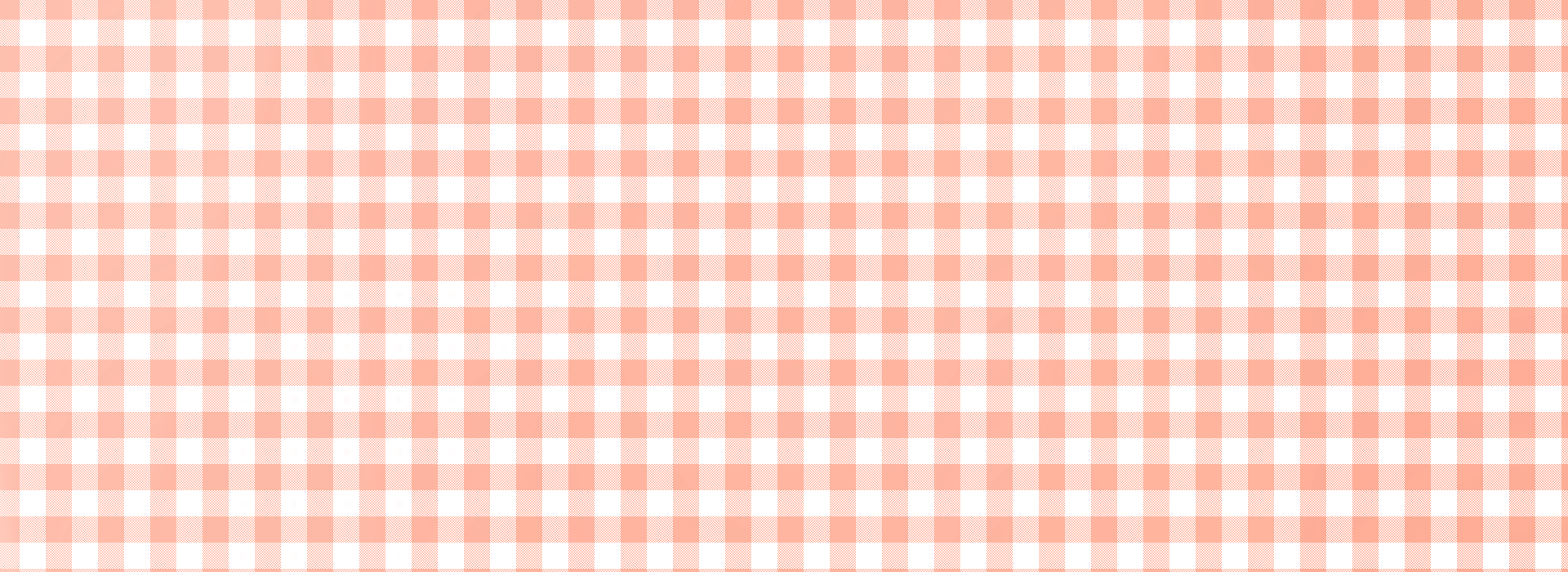 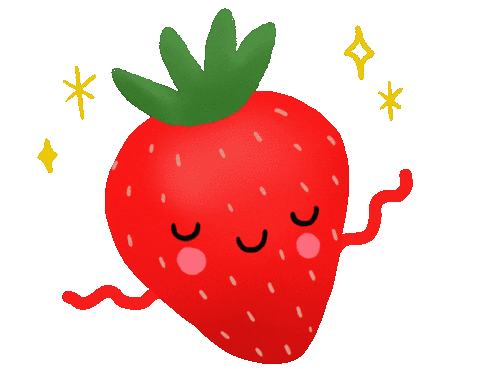 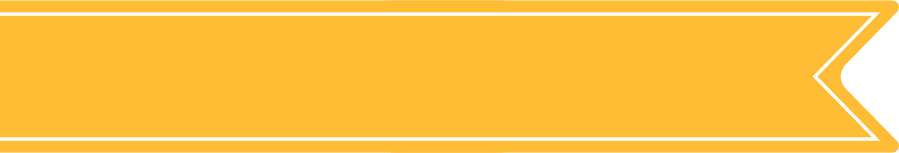 3
Tìm phân số thích hợp
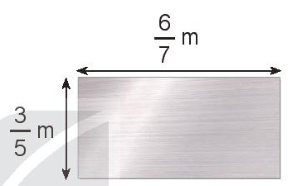 Một tấm nhôm hình chữ nhật (như hình vẽ) có chiều dài       m và chiều rộng         m.

Diện tích tấm nhôm đó là           m2
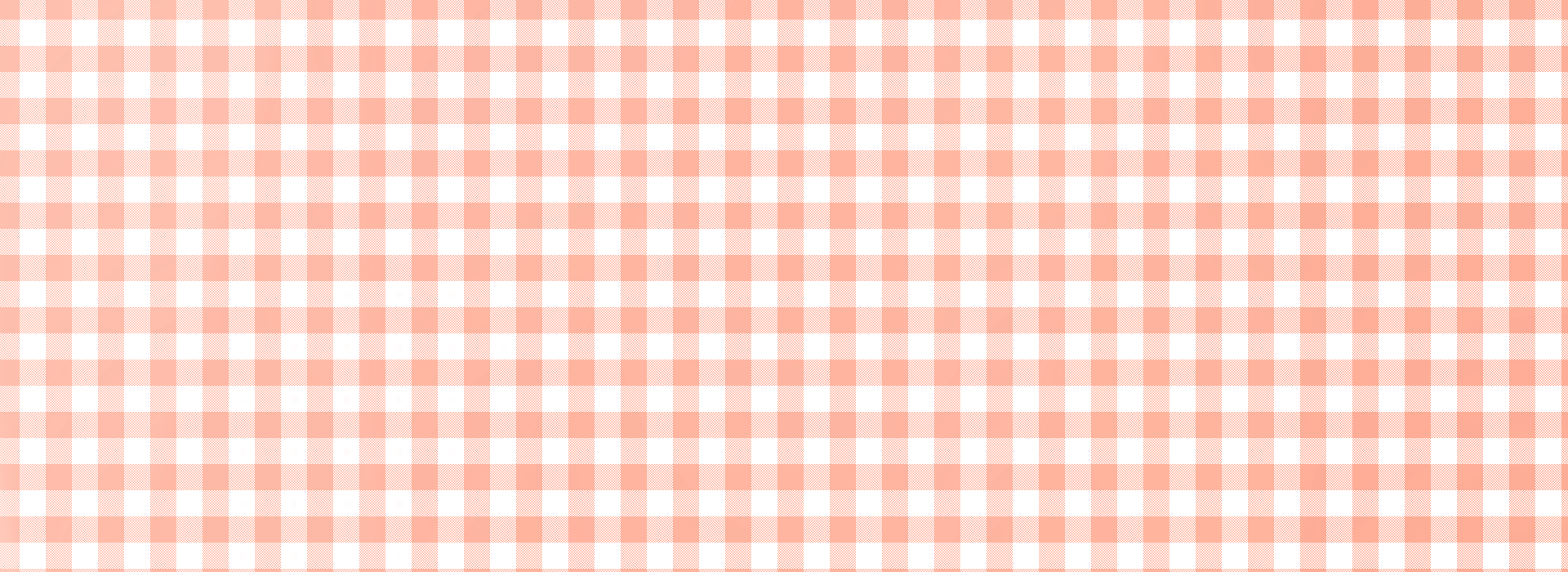 ?
?
?
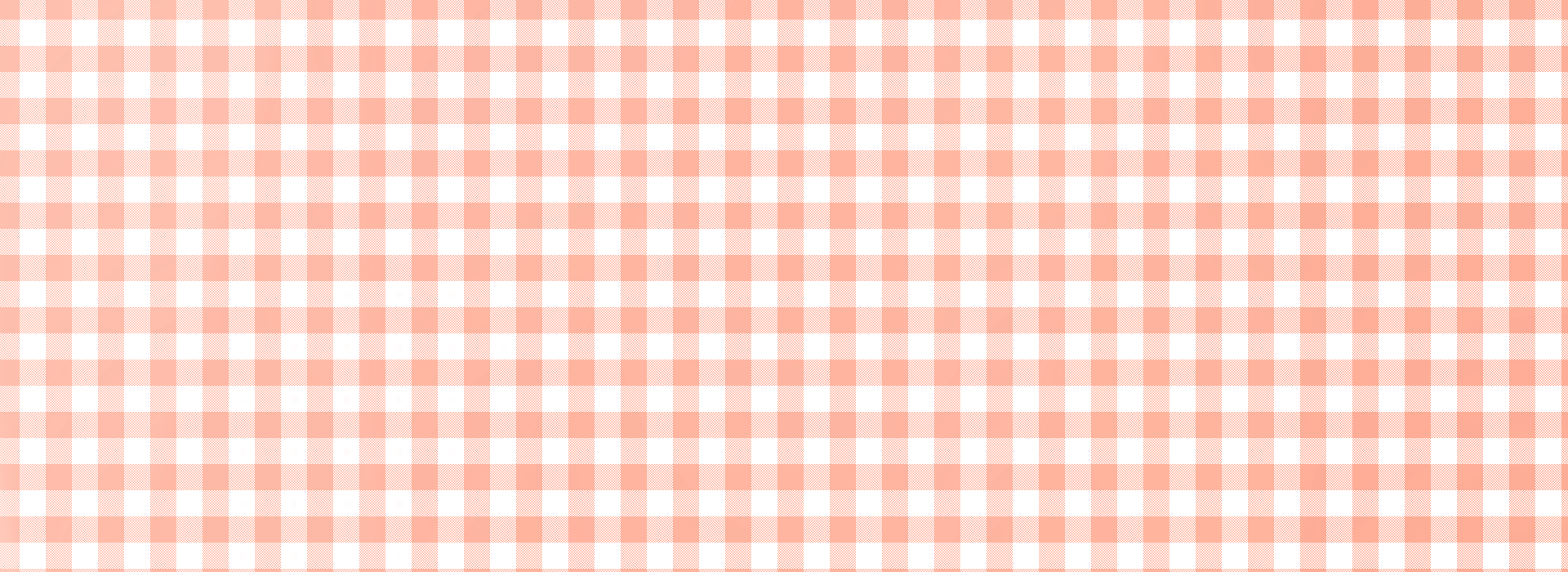 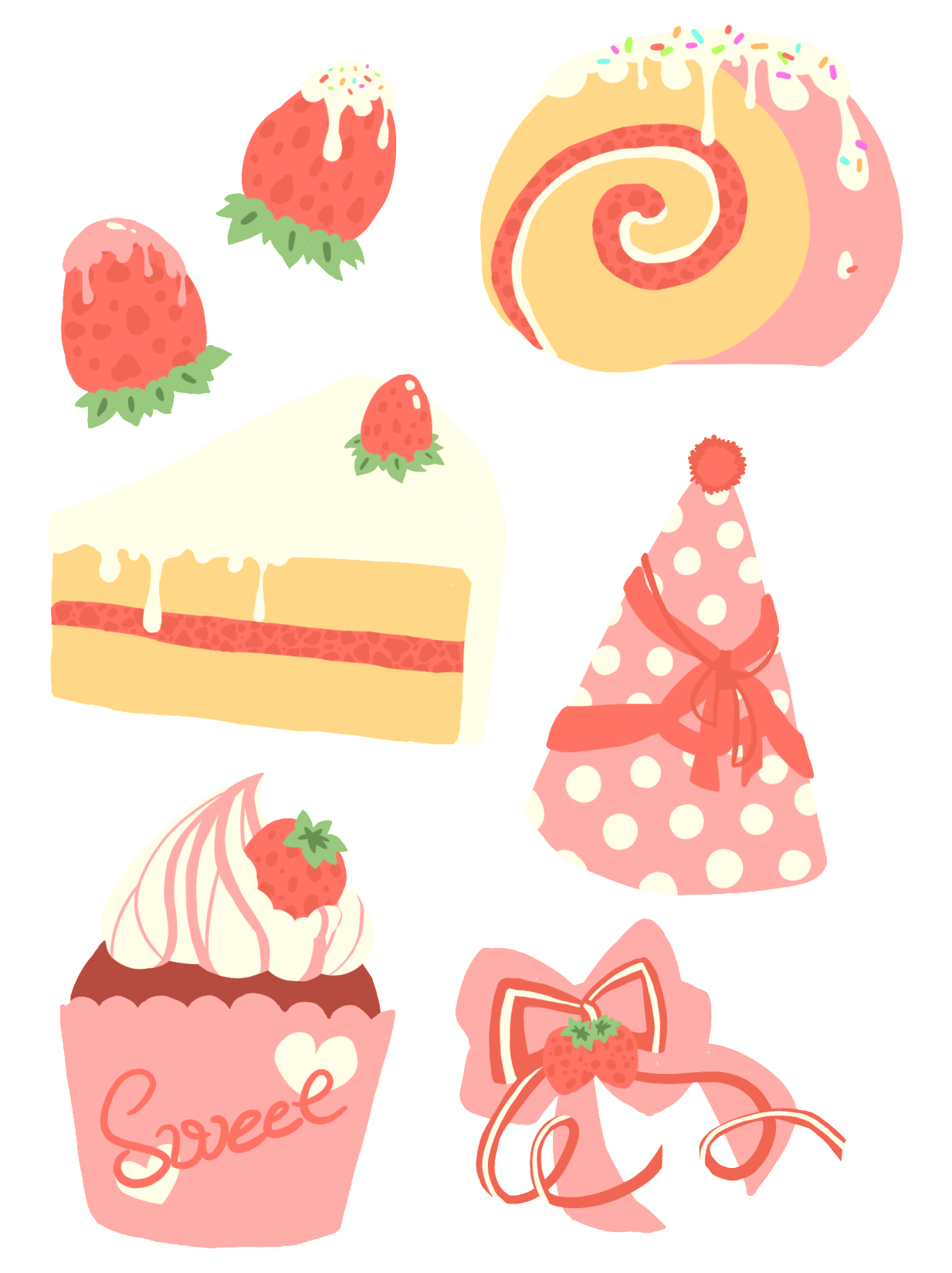 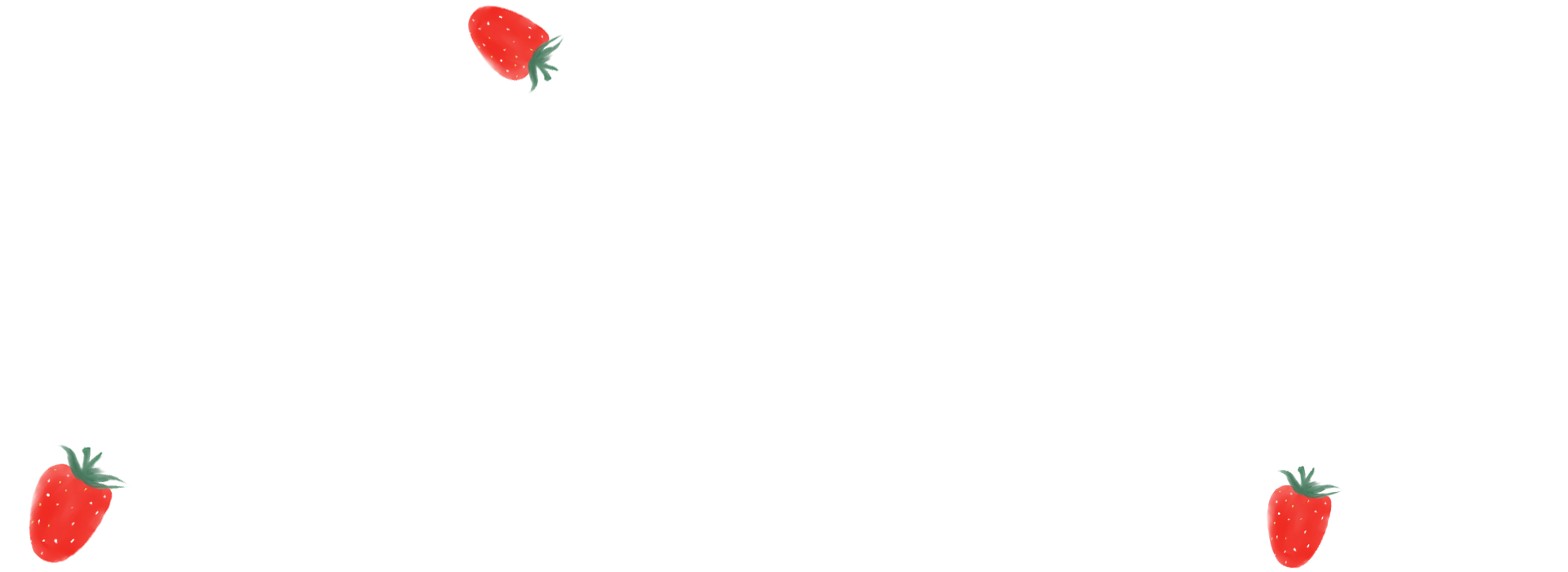 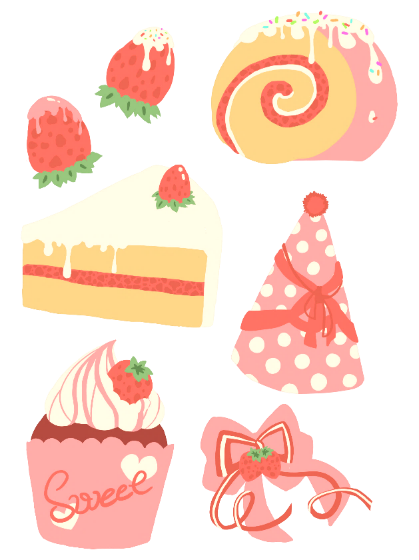 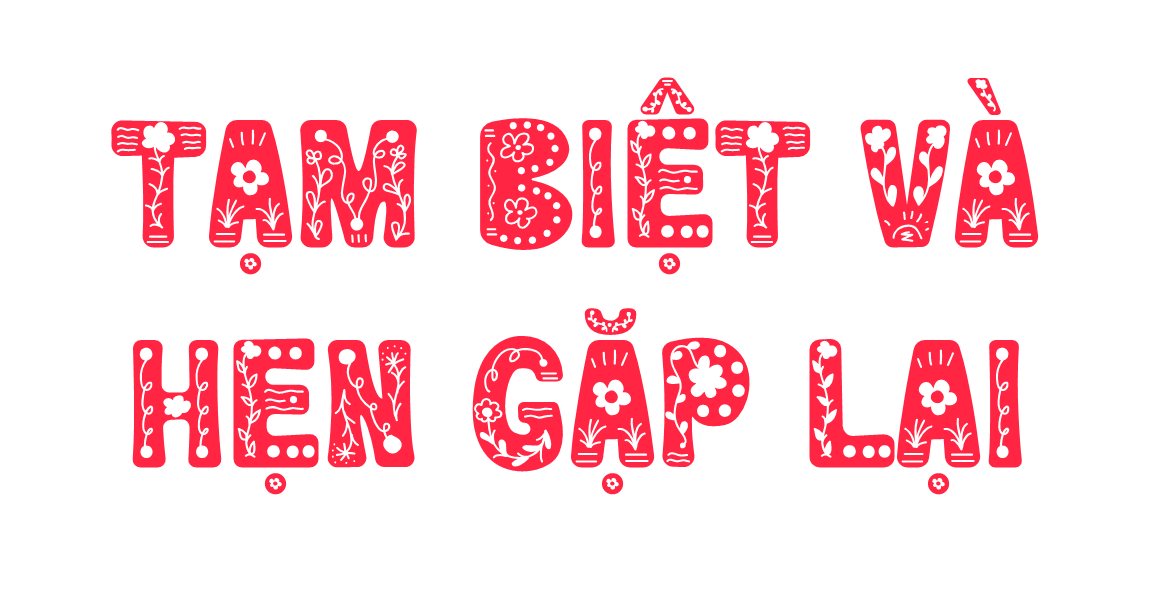 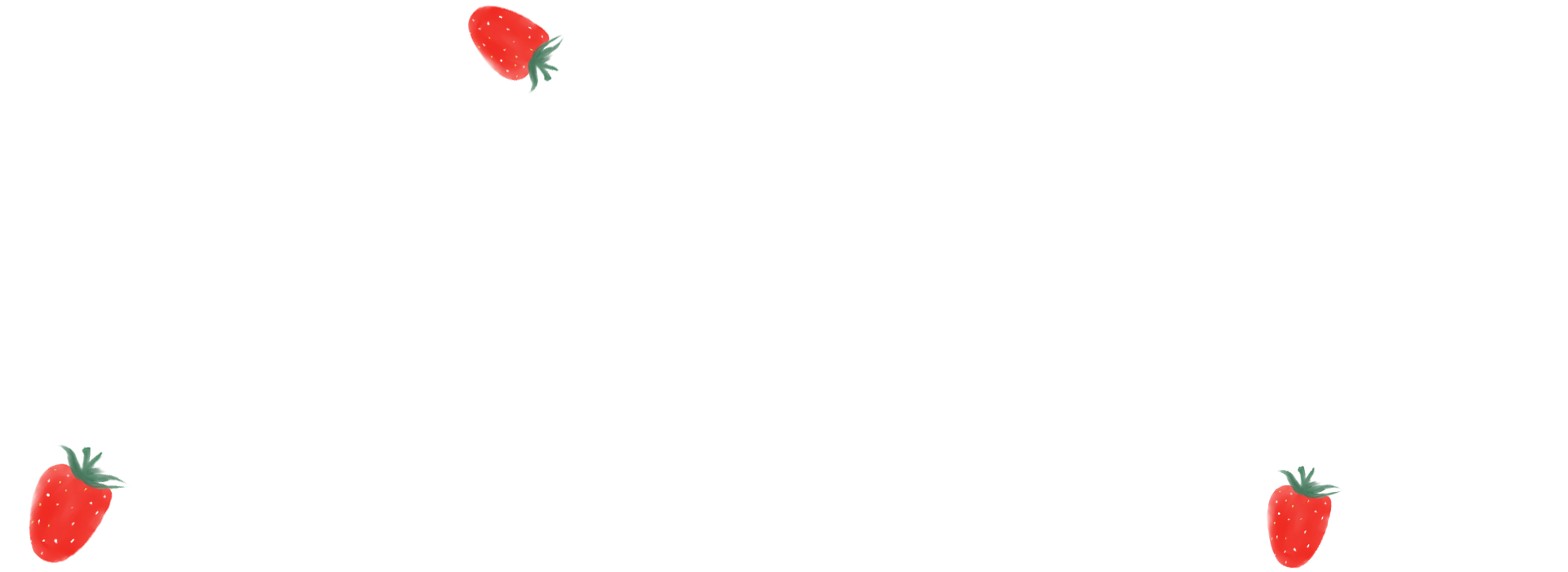 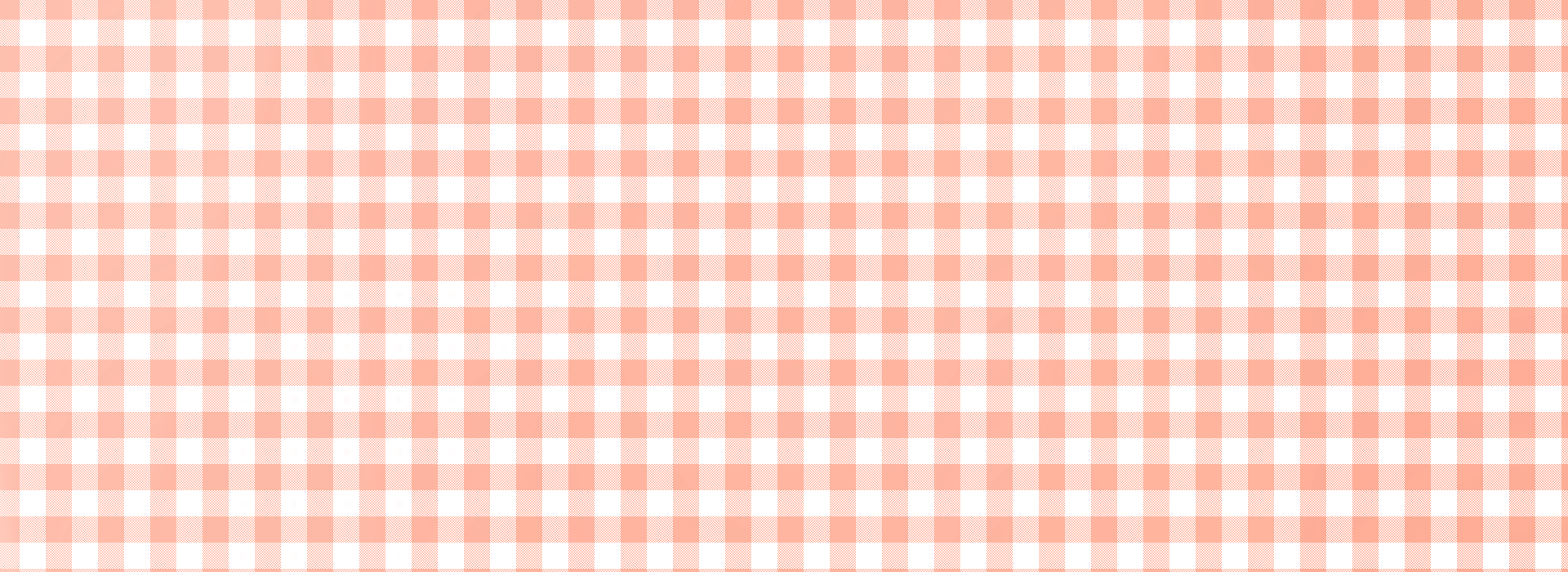 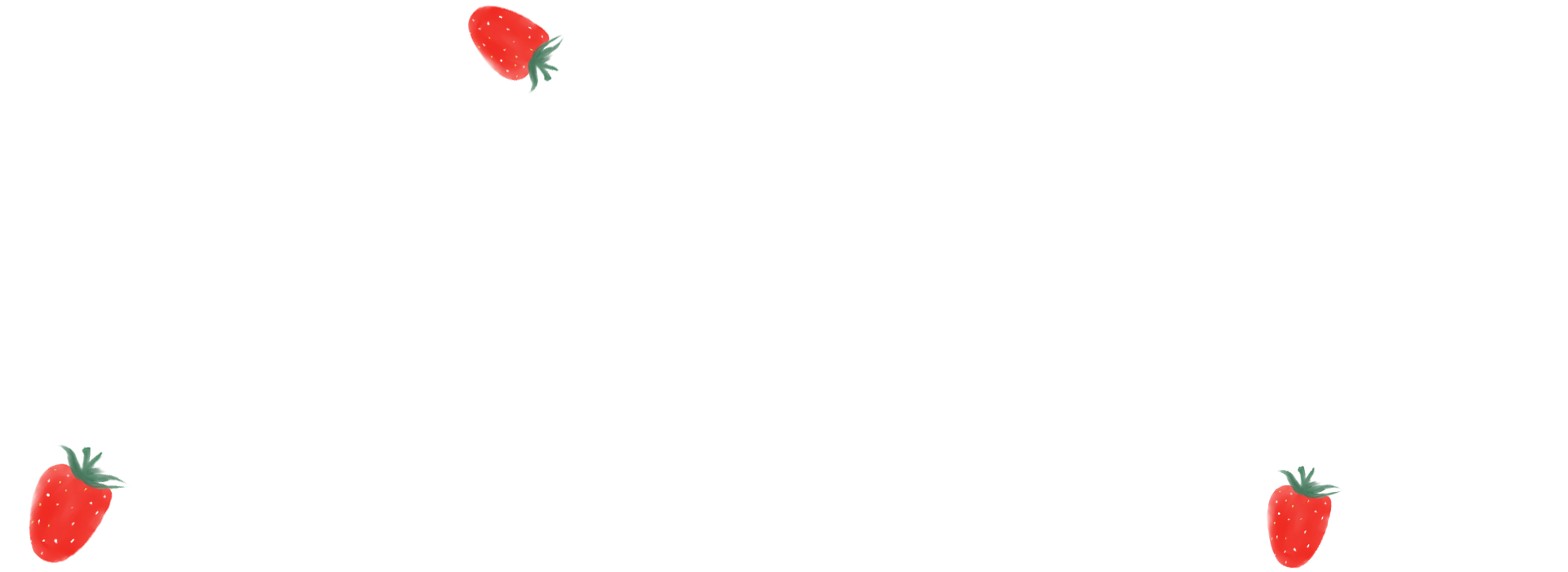 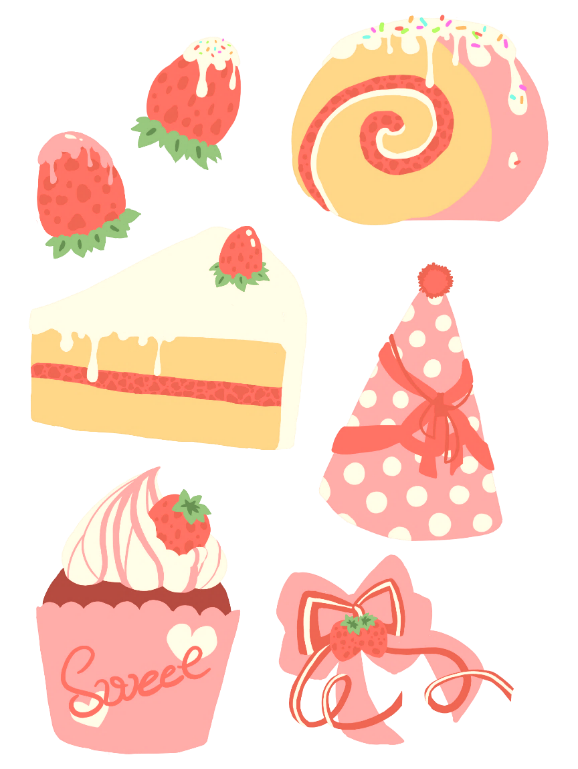 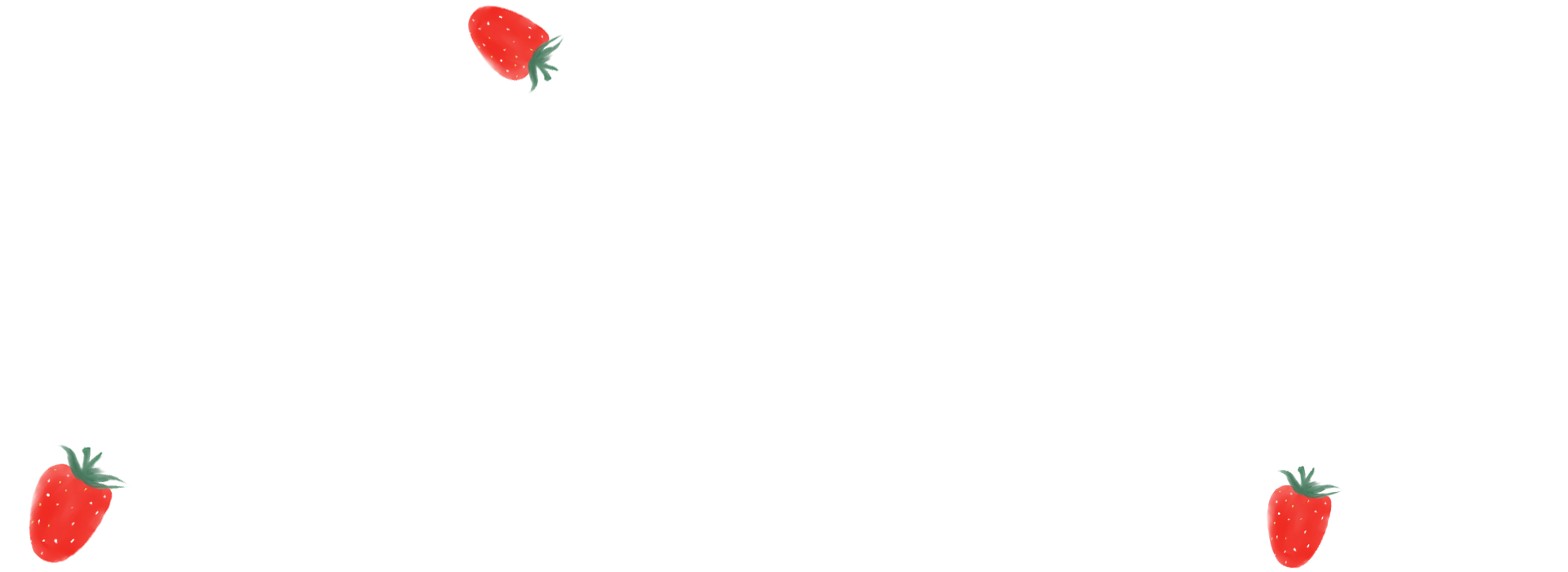 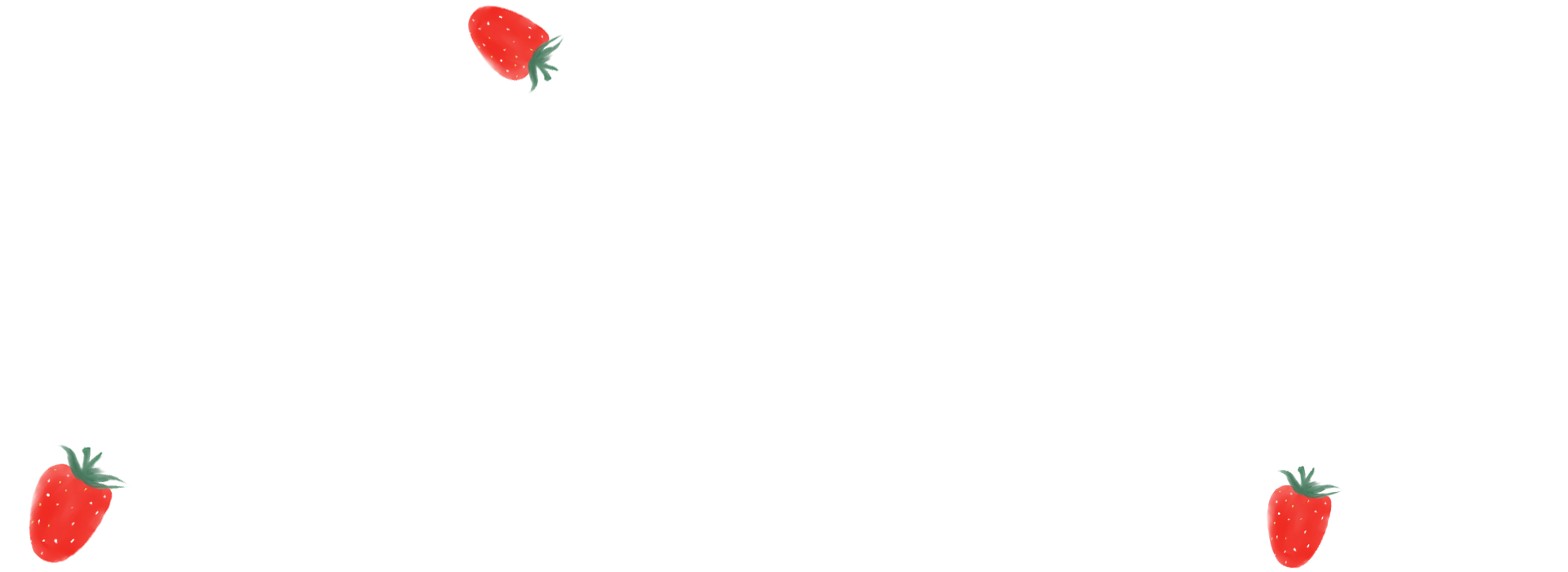 [Speaker Notes: Thiết kế: Hương Thảo – Zalo 0972115126. Các nick khác đều là giả mạo]